Современное образование: новые возможности и новые реальности
обеспечение доступности образования 
и качества образовательных услуг
обеспечение функционирования муниципальной системы 
образования в режиме развития и обеспечение условий 
безопасности образовательного процесса, здоровьесбережения обучающихся и воспитанников
Цель: обеспечение доступности качественного                    образования для населения Узловского района
Задачи:
совершенствование воспитательного потенциала 
муниципальной системы образования и системы работы 
с одаренными детьми
организация условий для эффективного профессионального 
самоопределения и профориентационной работы 
в муниципальной системе образования
2
4
«Цифровая образовательная среда»
1
«Современная школа»
2
«Успех каждого ребенка»
3
5
«Поддержка семей, имеющих детей»
«Учитель будущего»
Региональные проекты:
3
Основные цели центров «Точка роста»:
создание условий для внедрения на всех уровнях общего образования 
новых  методов обучения и воспитания, образовательных технологий, 
обеспечивающих  освоение обучающимися основных и дополнительных 
общеобразовательных программ цифрового, естественнонаучного, 
технического и гуманитарного профилей
обновление содержания и совершенствование методов обучения 
предметных областей «Естественно-научные предметы», «Технология», 
«Математика и информатика», «Физическая культура и основы 
безопасности жизнедеятельности»
обеспечение не менее 70% охвата от общего контингента обучающихся 
в образовательной организации дополнительными общеобразовательными 
программами цифрового, естественнонаучного, технического и гуманитарного 
профилей во внеурочное время, в том числе с использованием 
дистанционных форм обучения и сетевого партнерства
4
ПАРТНЕРСТВО  центров образования «Точка роста»
5
Дни открытых дверей
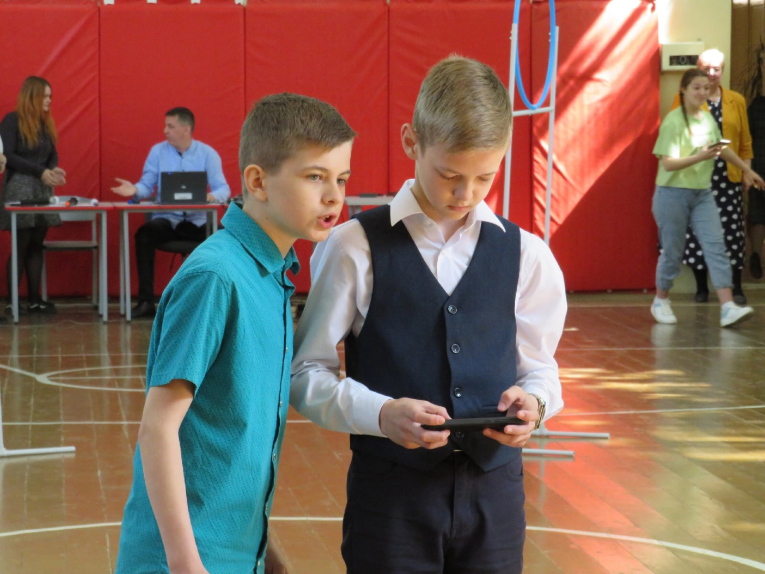 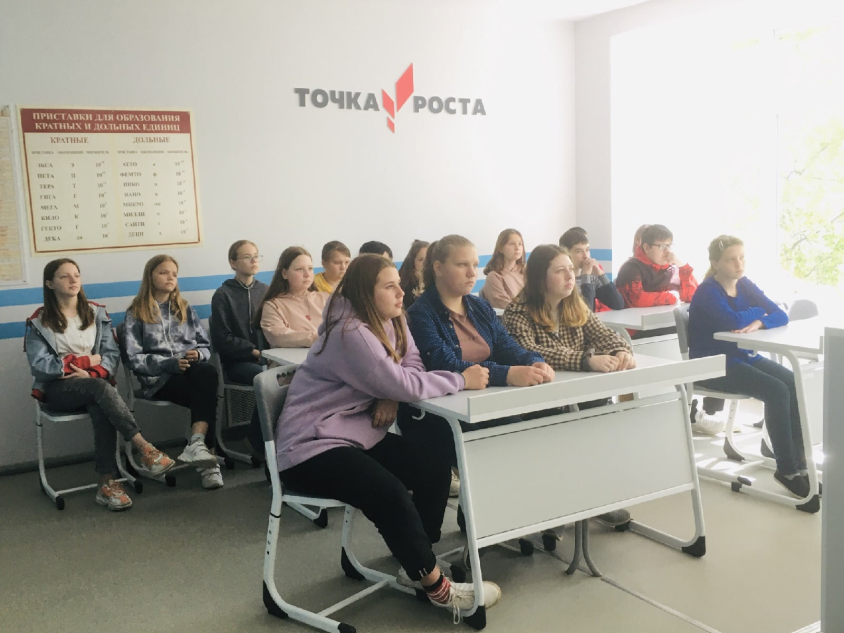 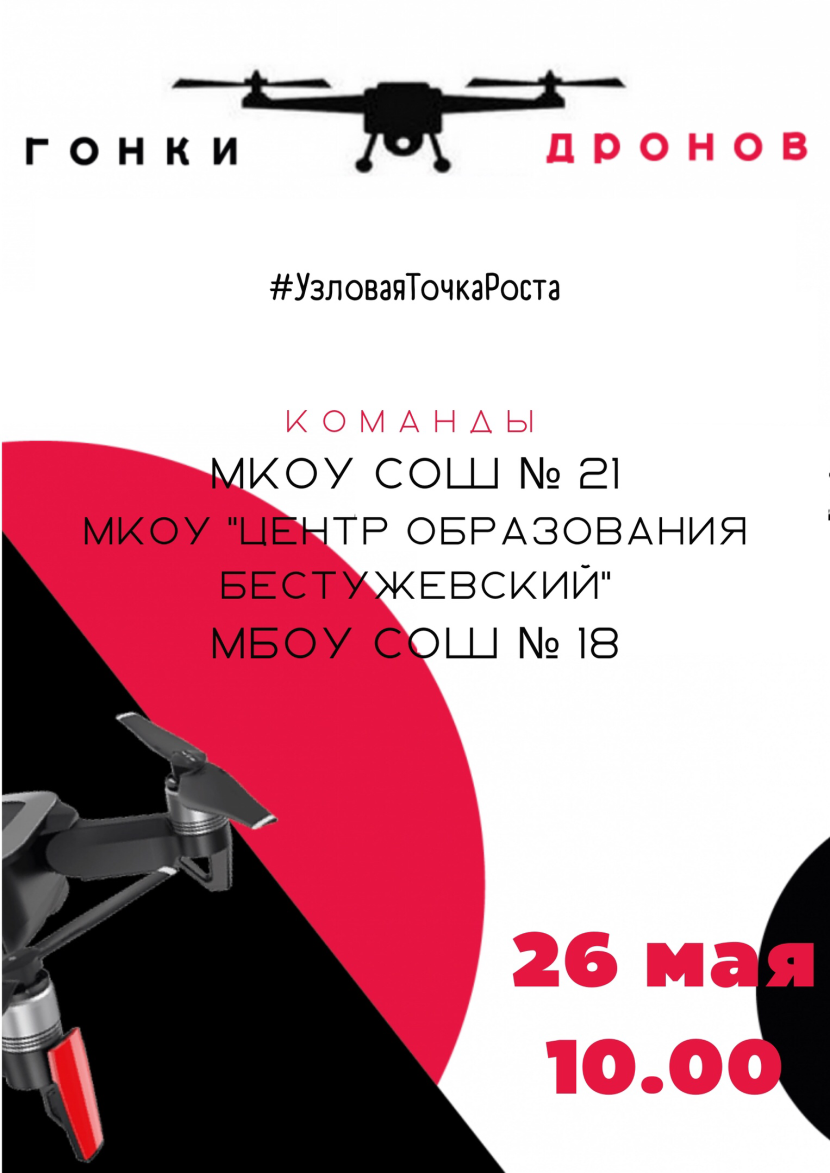 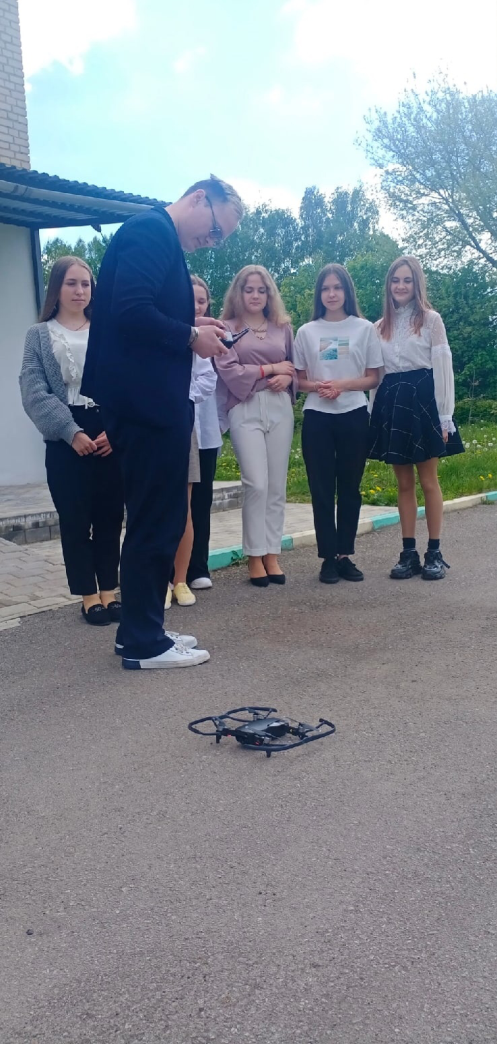 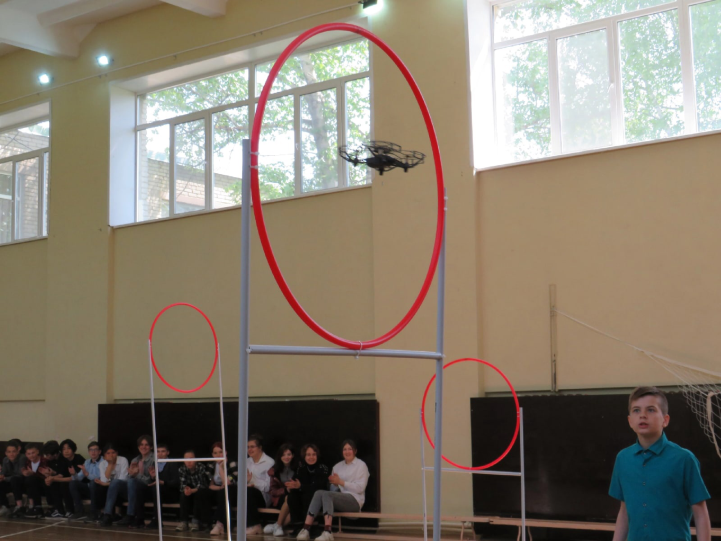 6
Дни открытых дверей
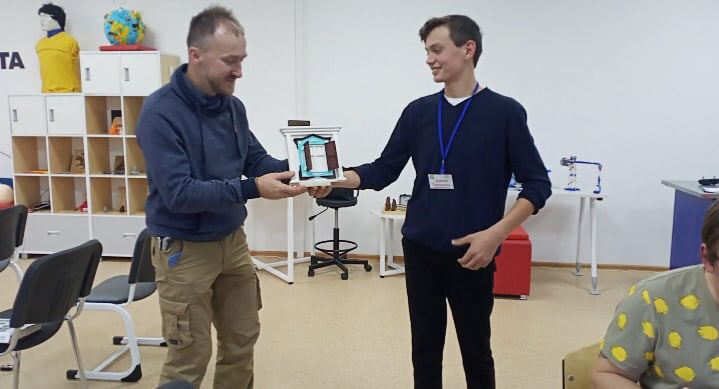 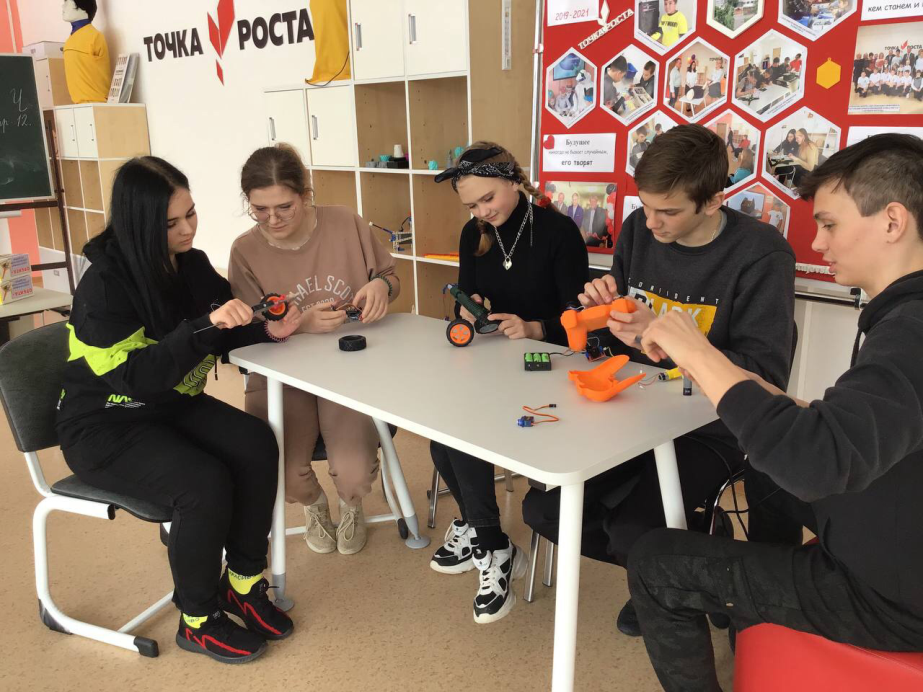 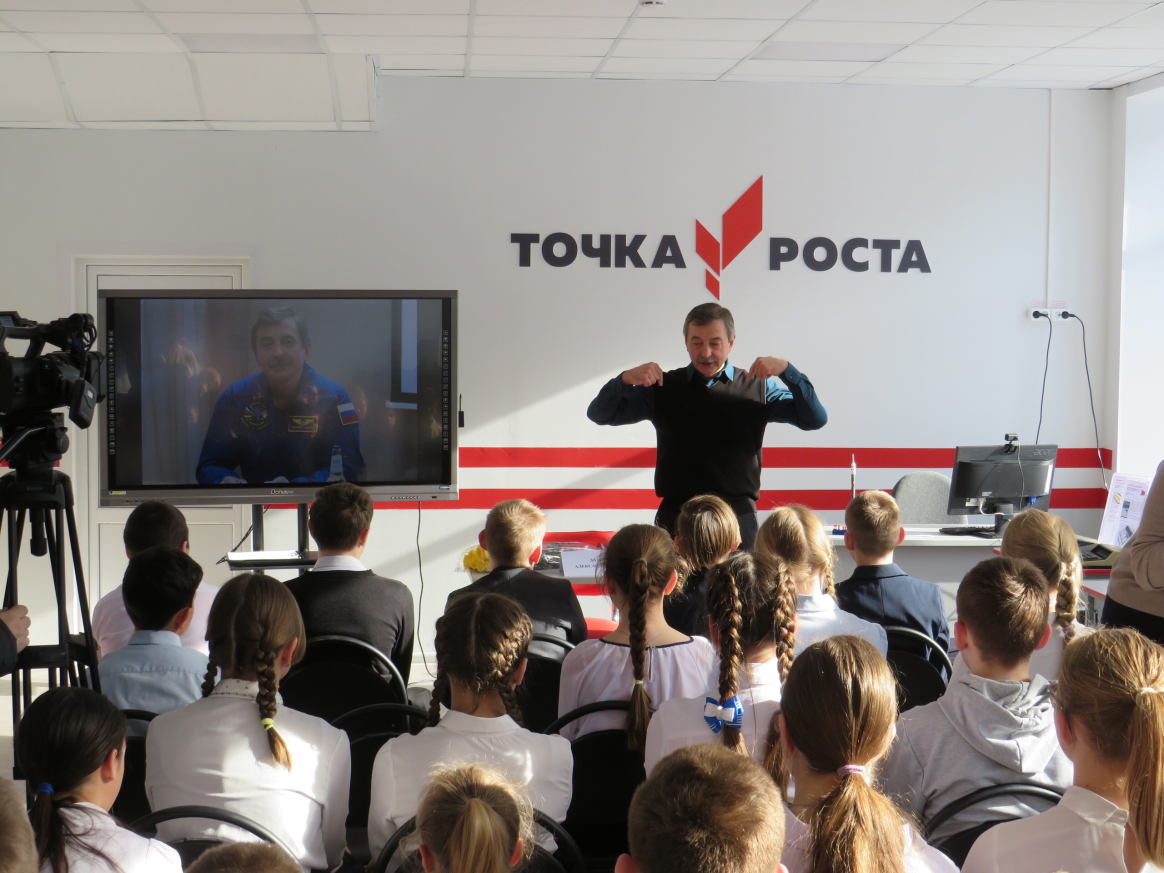 7
Региональный проект«Цифровая образовательная среда»
2021-2022 г.  97,8% общеобразовательных организаций Узловского района включены в работу по внедрению модели цифровой образовательной среды
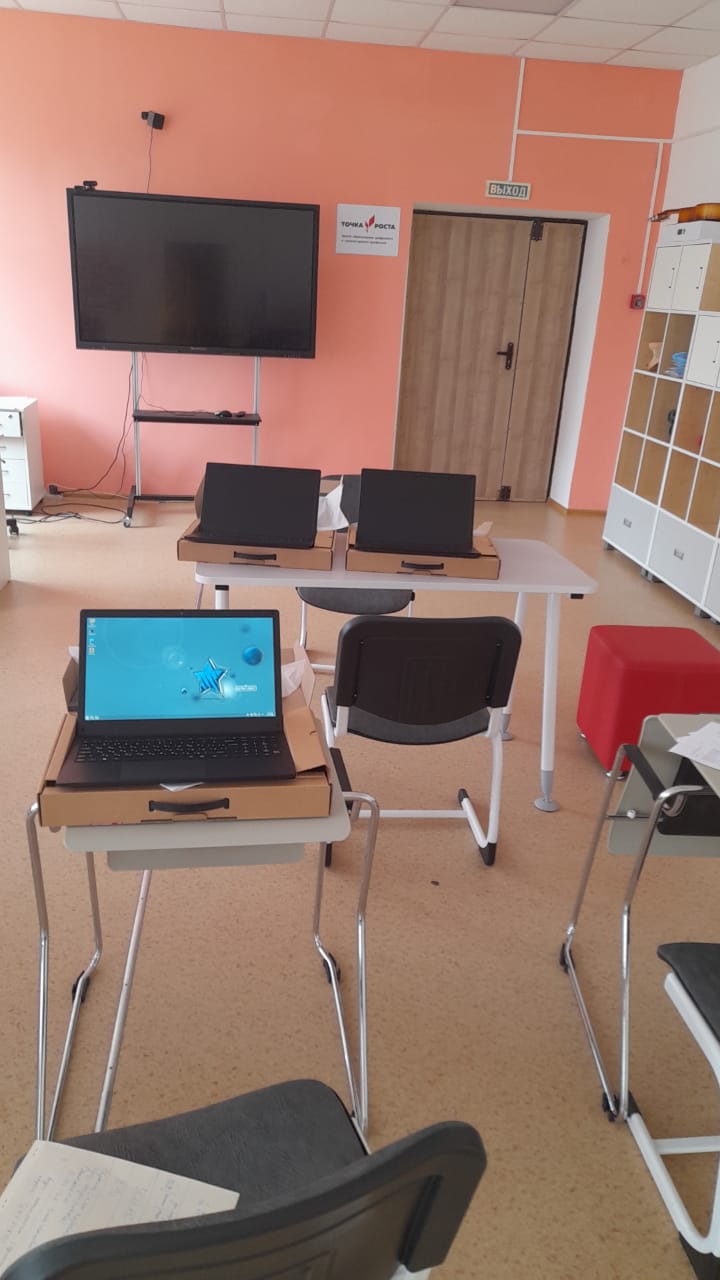 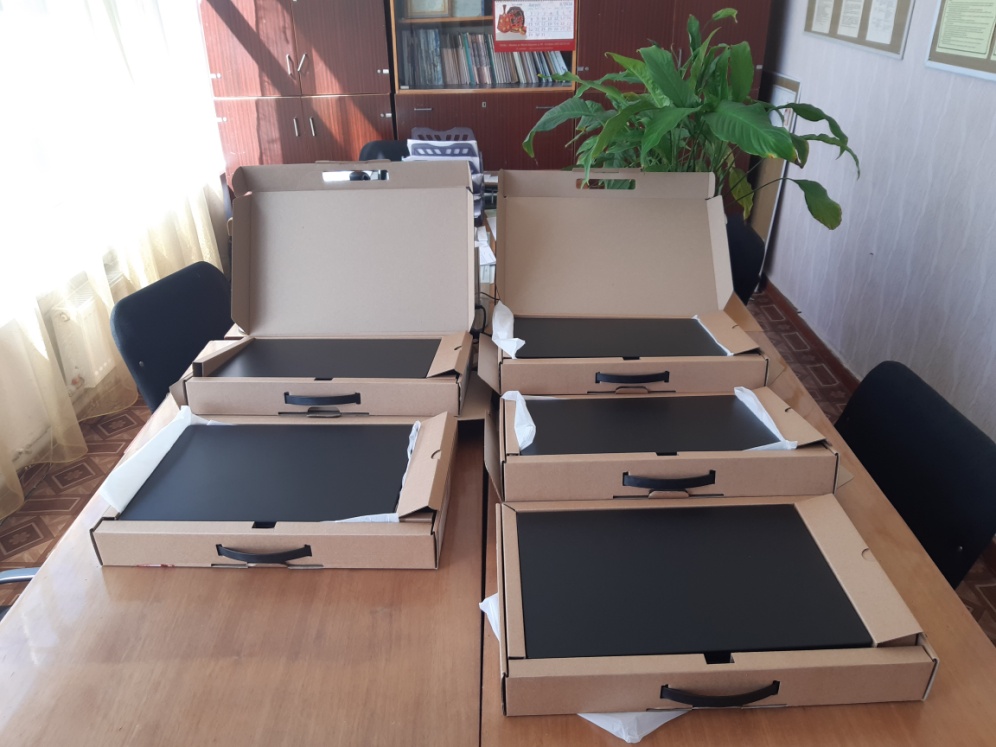 8
Оснащение оборудованием образовательных организаций
9
Национальный проект «Успех каждого ребенка»
Показатели:
обеспечение к 2024 году охвата до 80% детей в возрасте от 5 до 18 лет 
программами дополнительного образования
обновления содержания и методов дополнительного образования
развитие кадрового потенциала и модернизации инфраструктуры 
системы дополнительного образования детей
10
Дополнительное образование в общеобразовательных организациях
11
Шахматы в школе
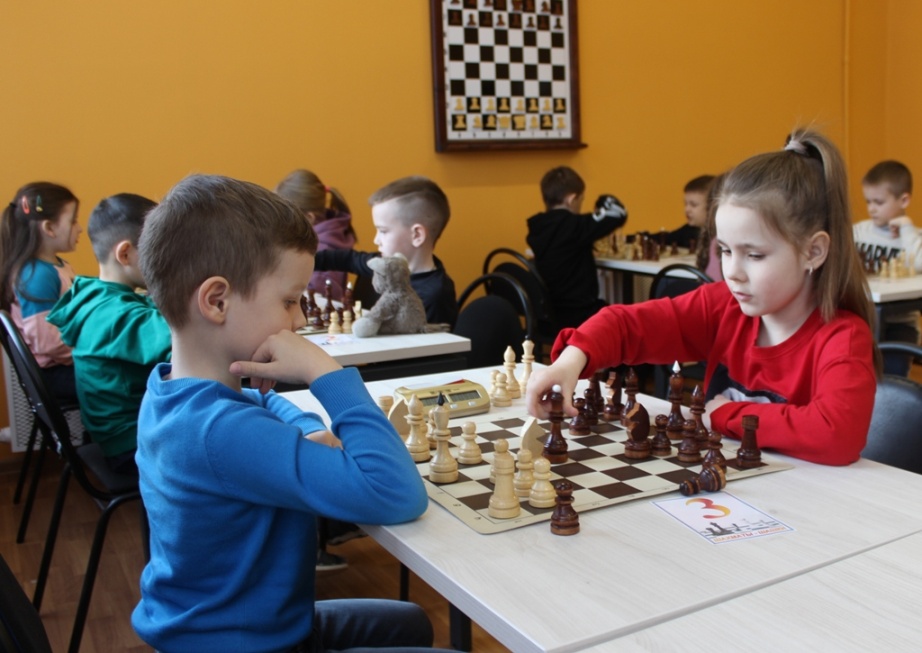 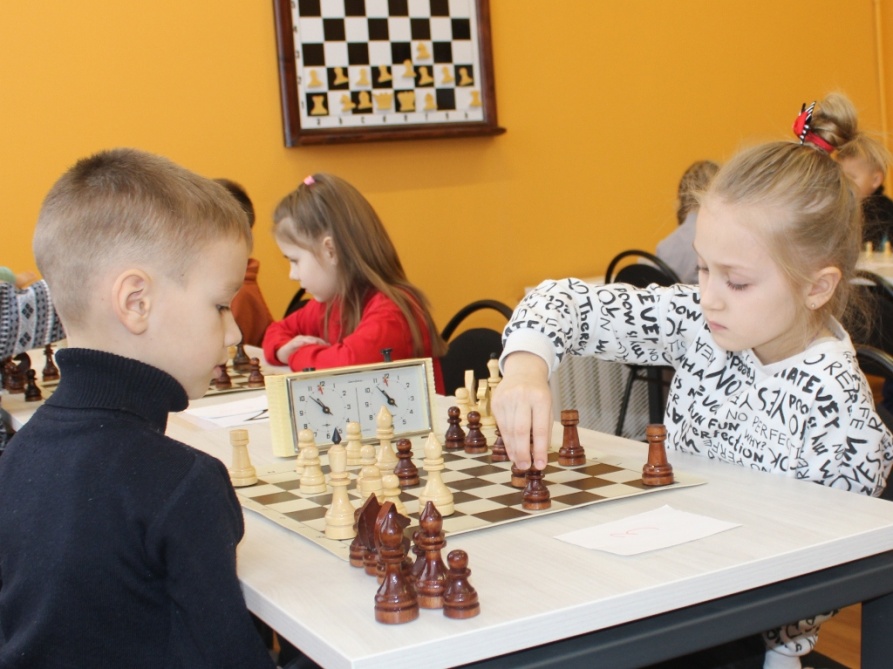 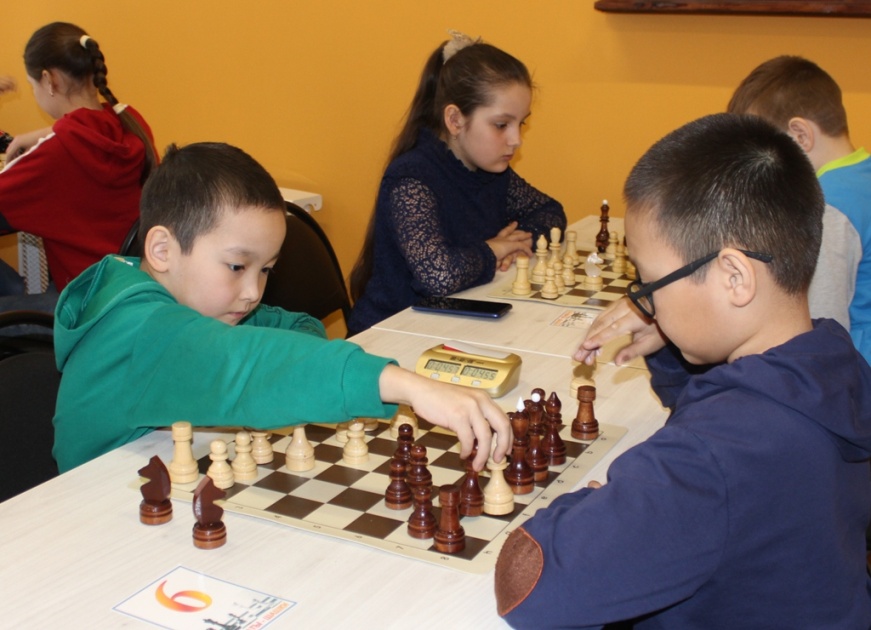 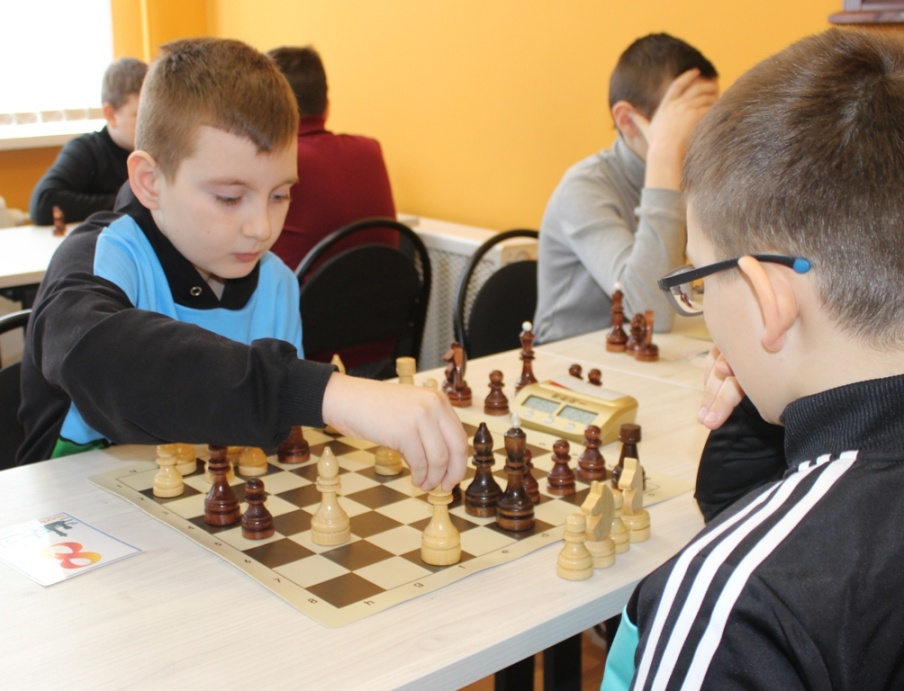 12
Школьные спортивные клубы
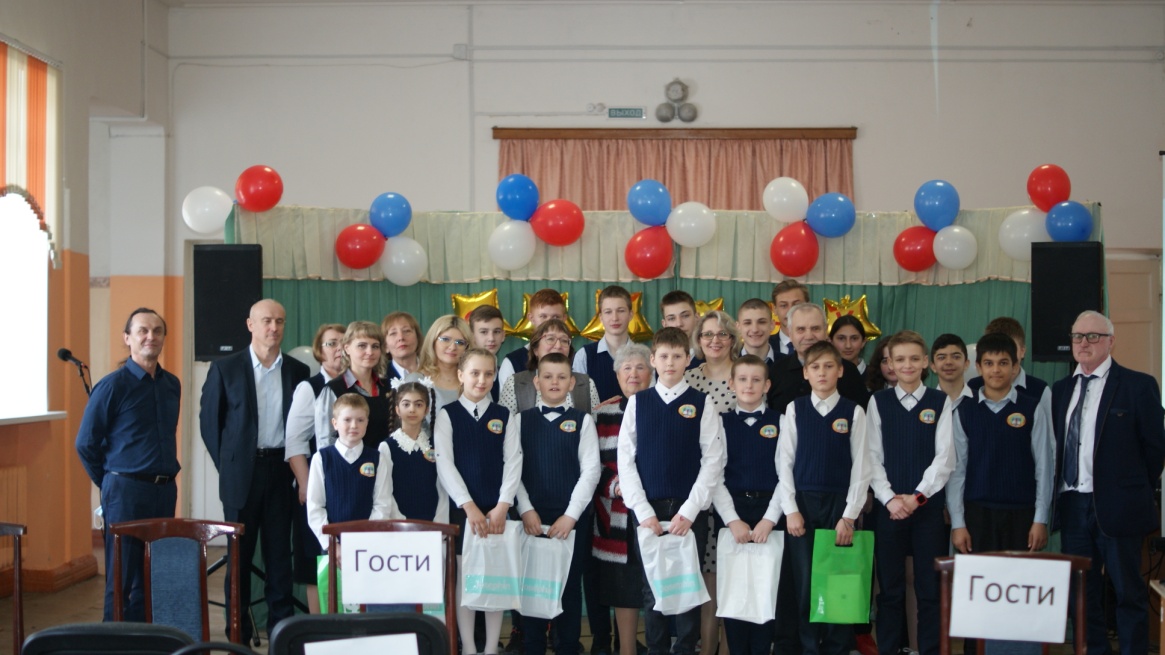 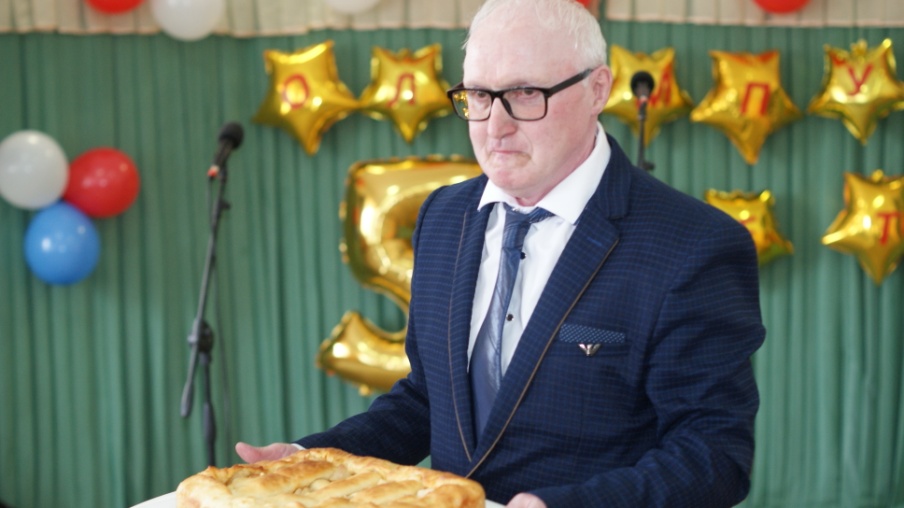 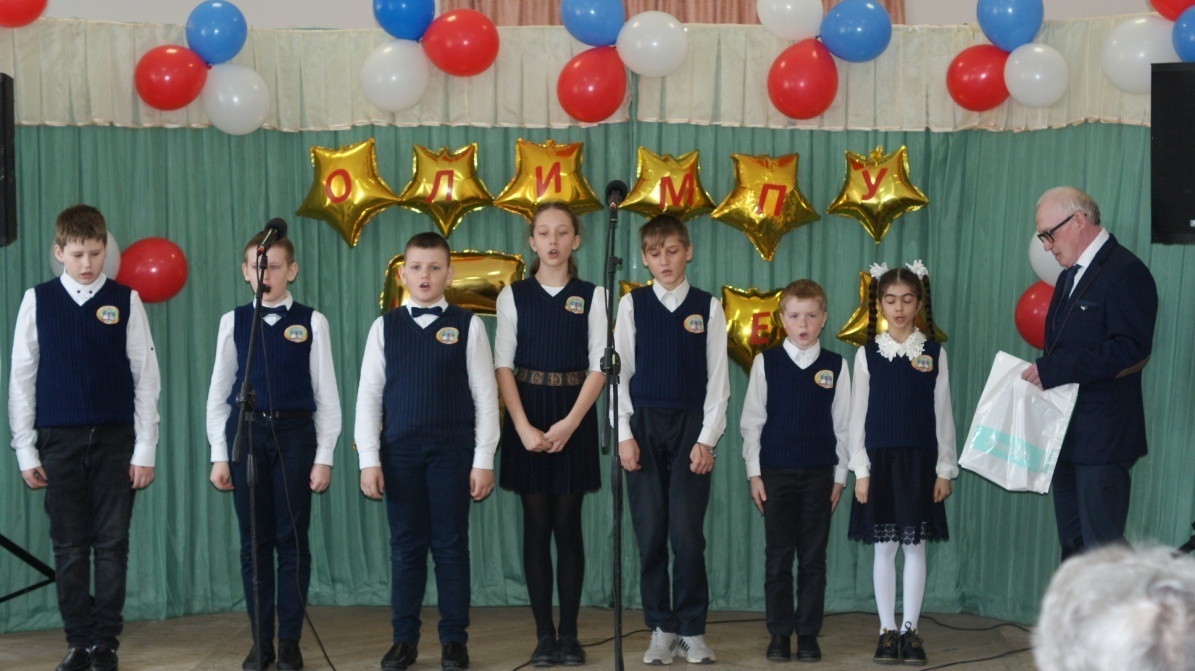 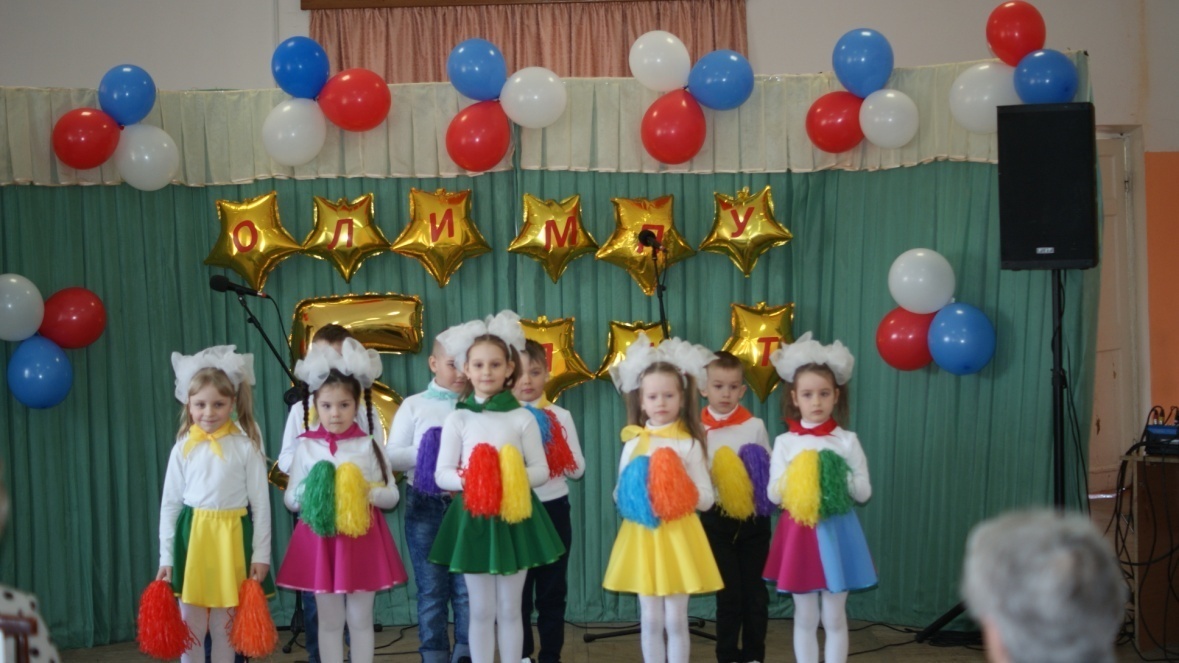 13
Билет в будущее
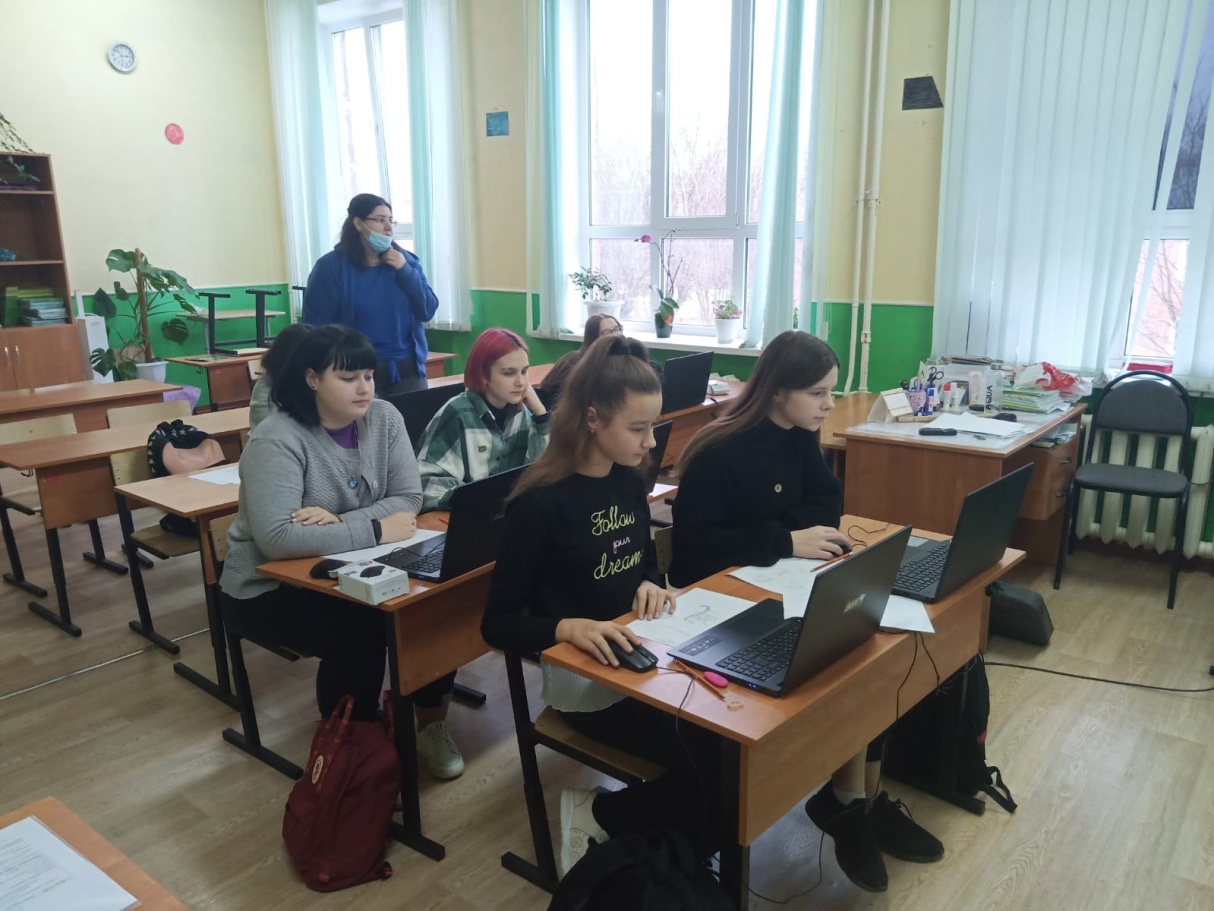 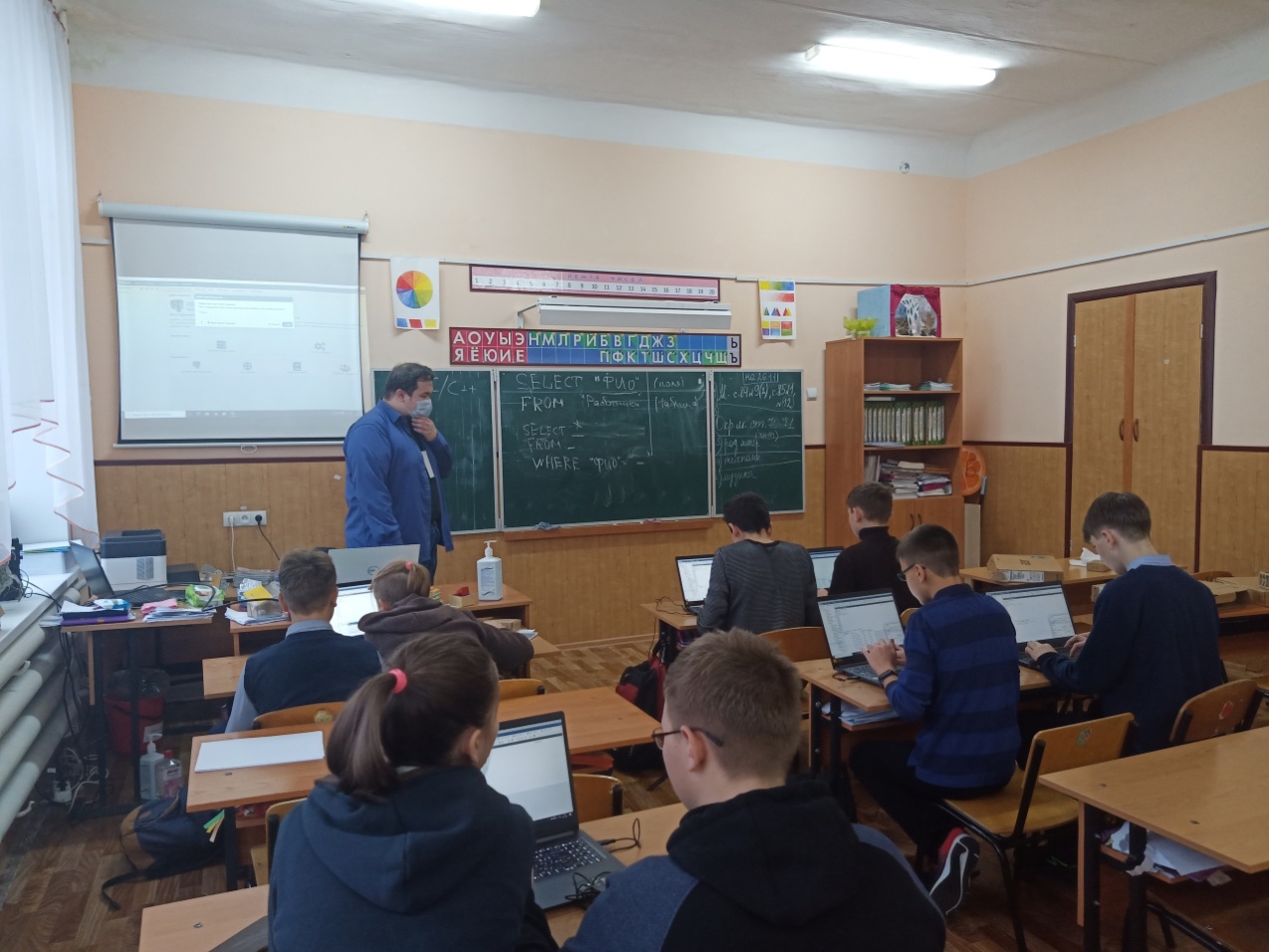 14
«Шоу профессий»
15
Всероссийская профориентационная акция «Неделя без турникетов»
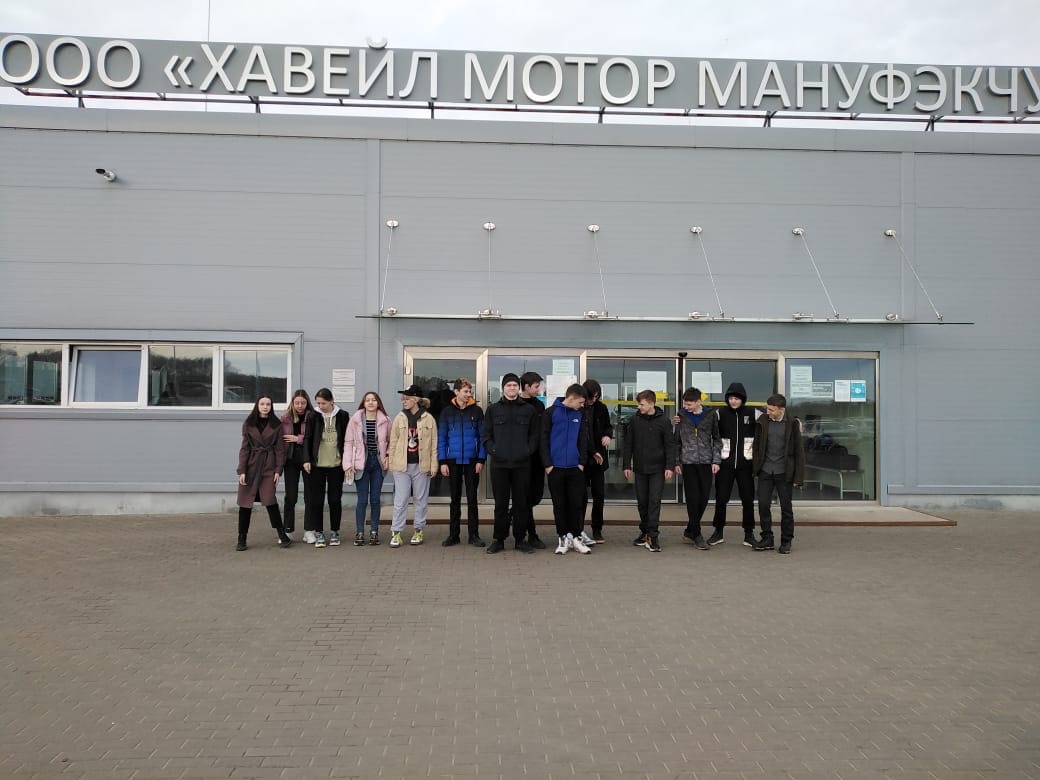 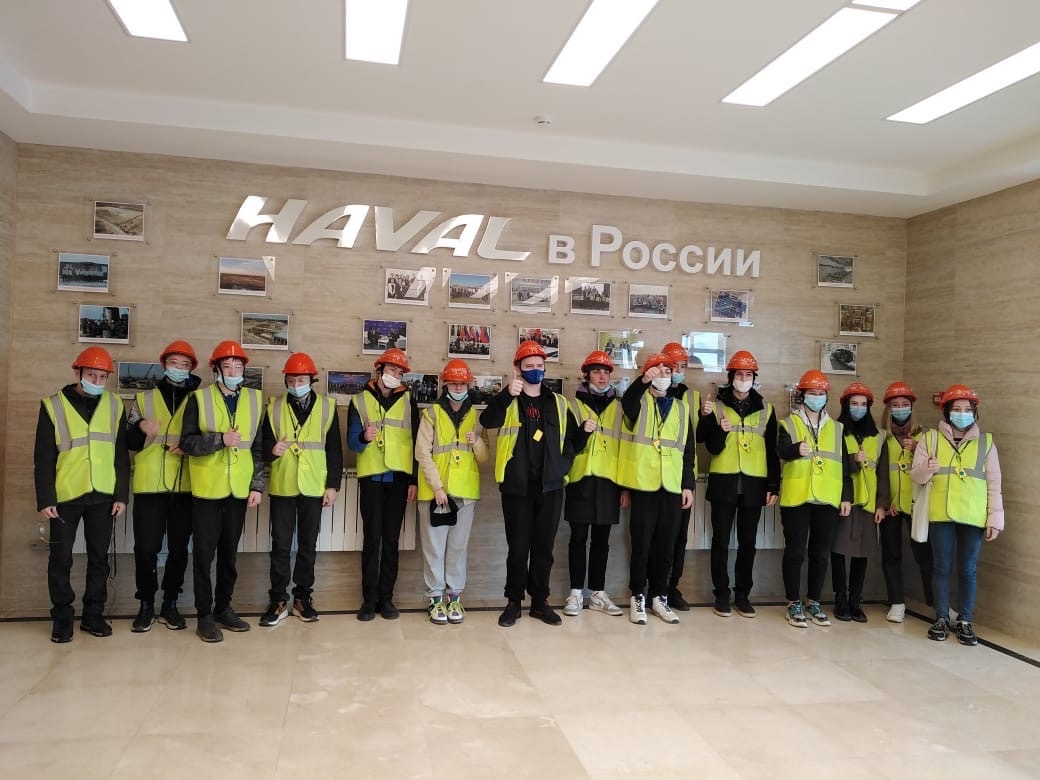 16
Ярмарки учебных мест «Дни профессий»
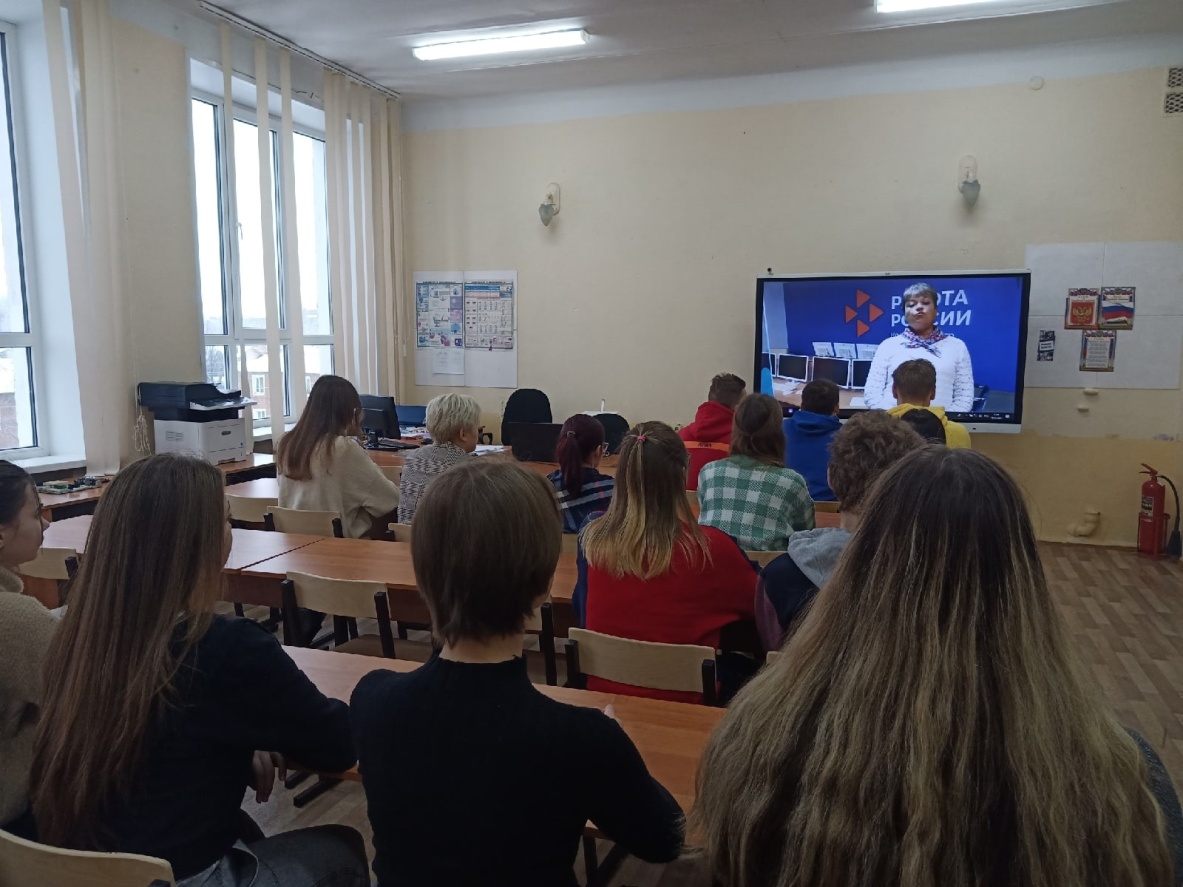 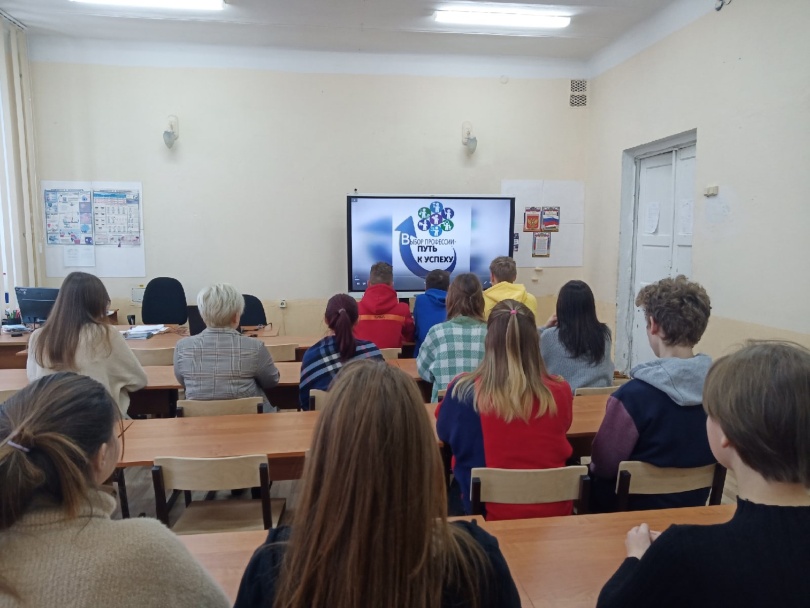 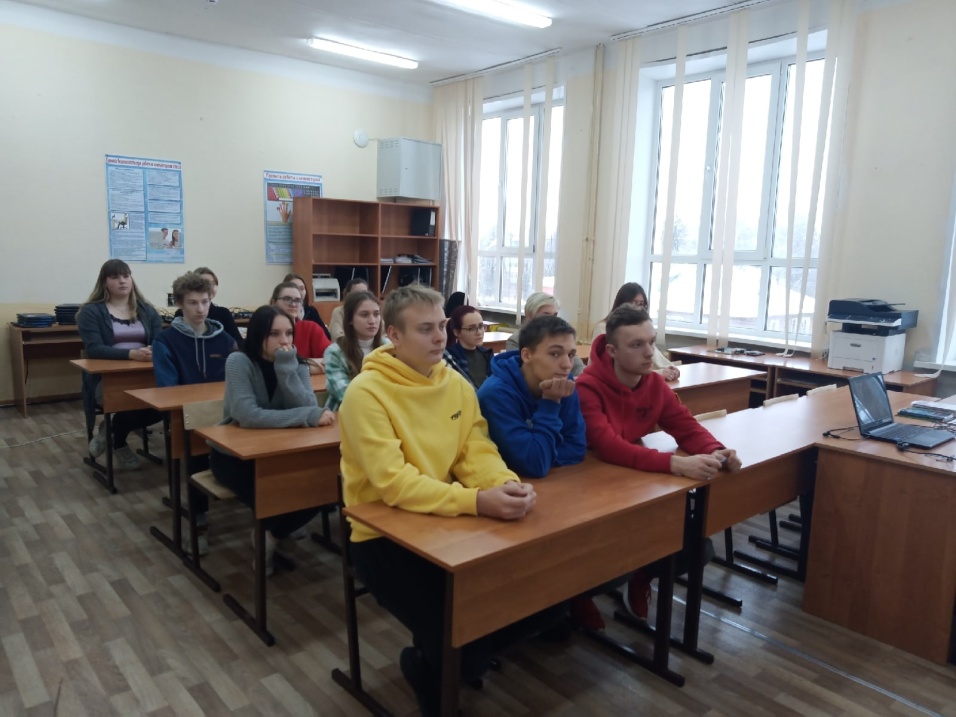 17
Федеральный  проект «Профессионалитет»
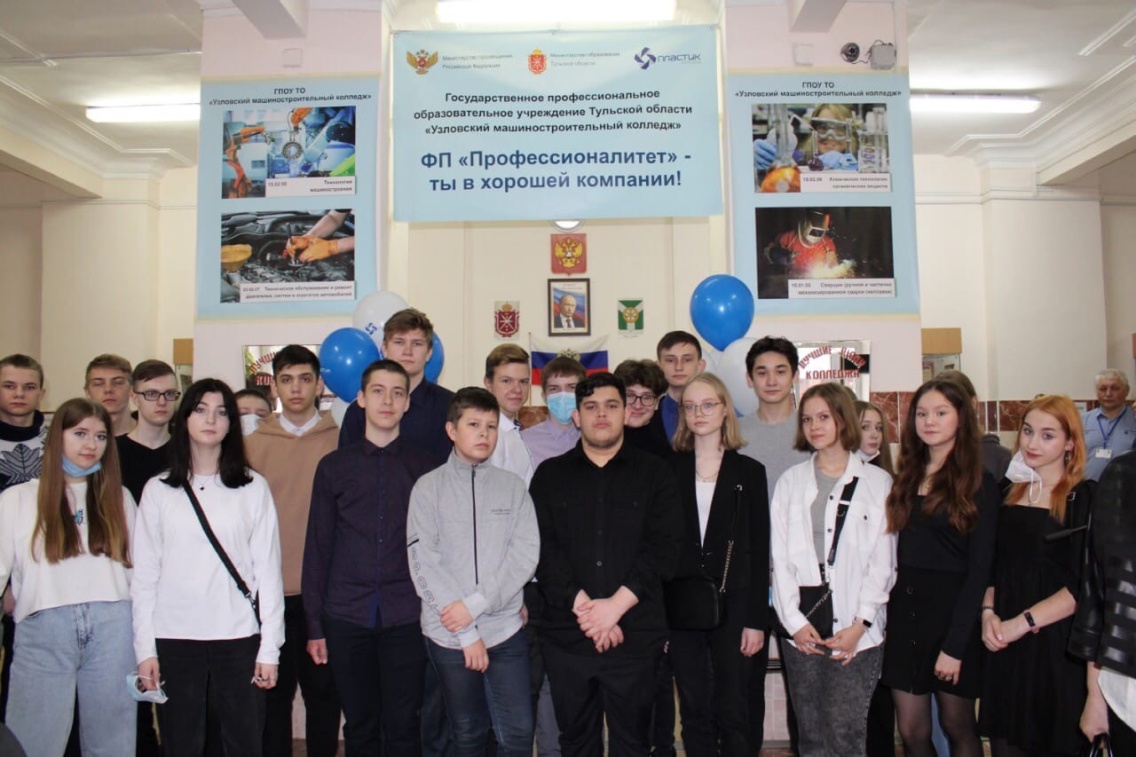 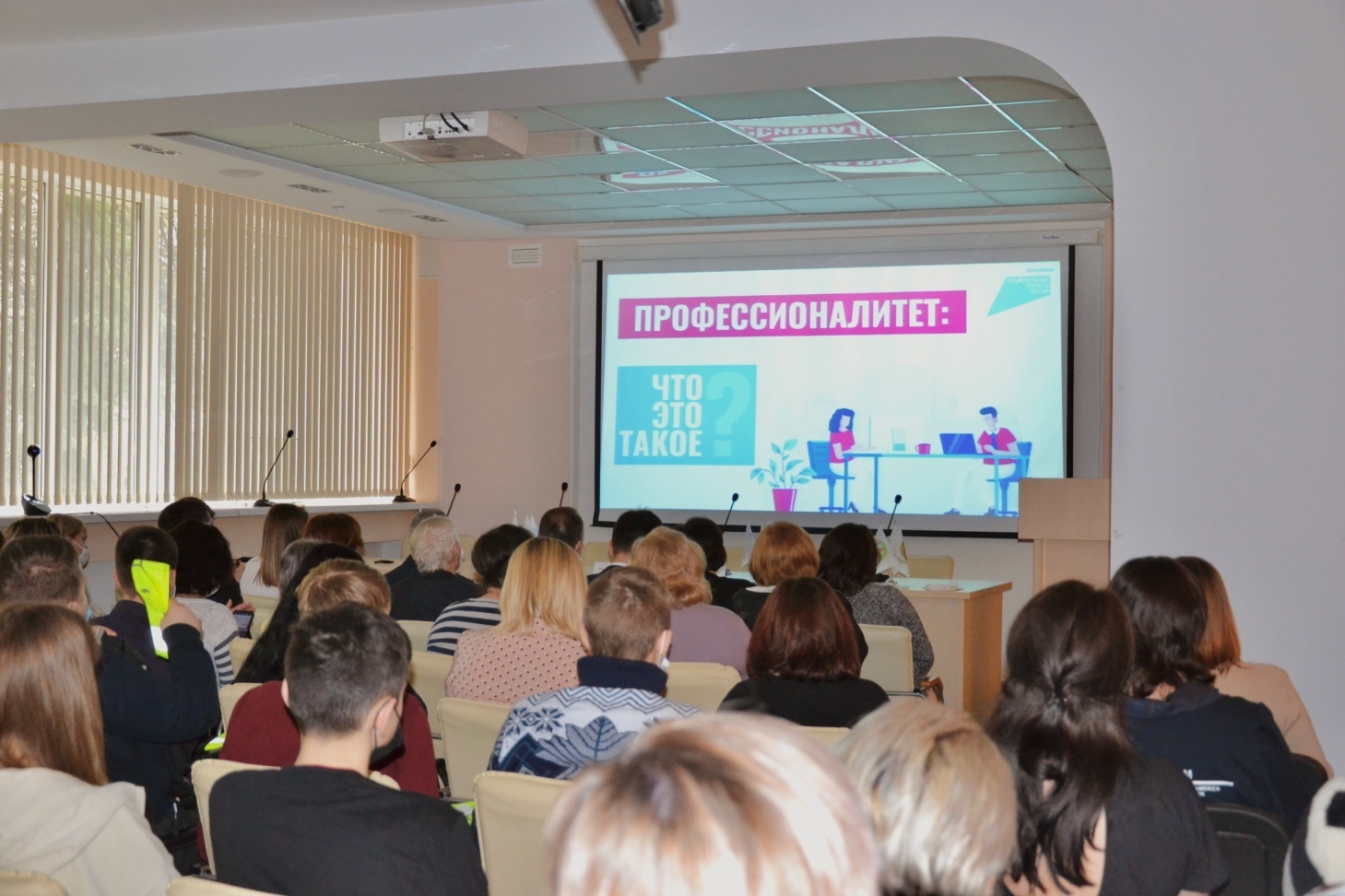 18
Федеральный  проект «Профессионалитет»
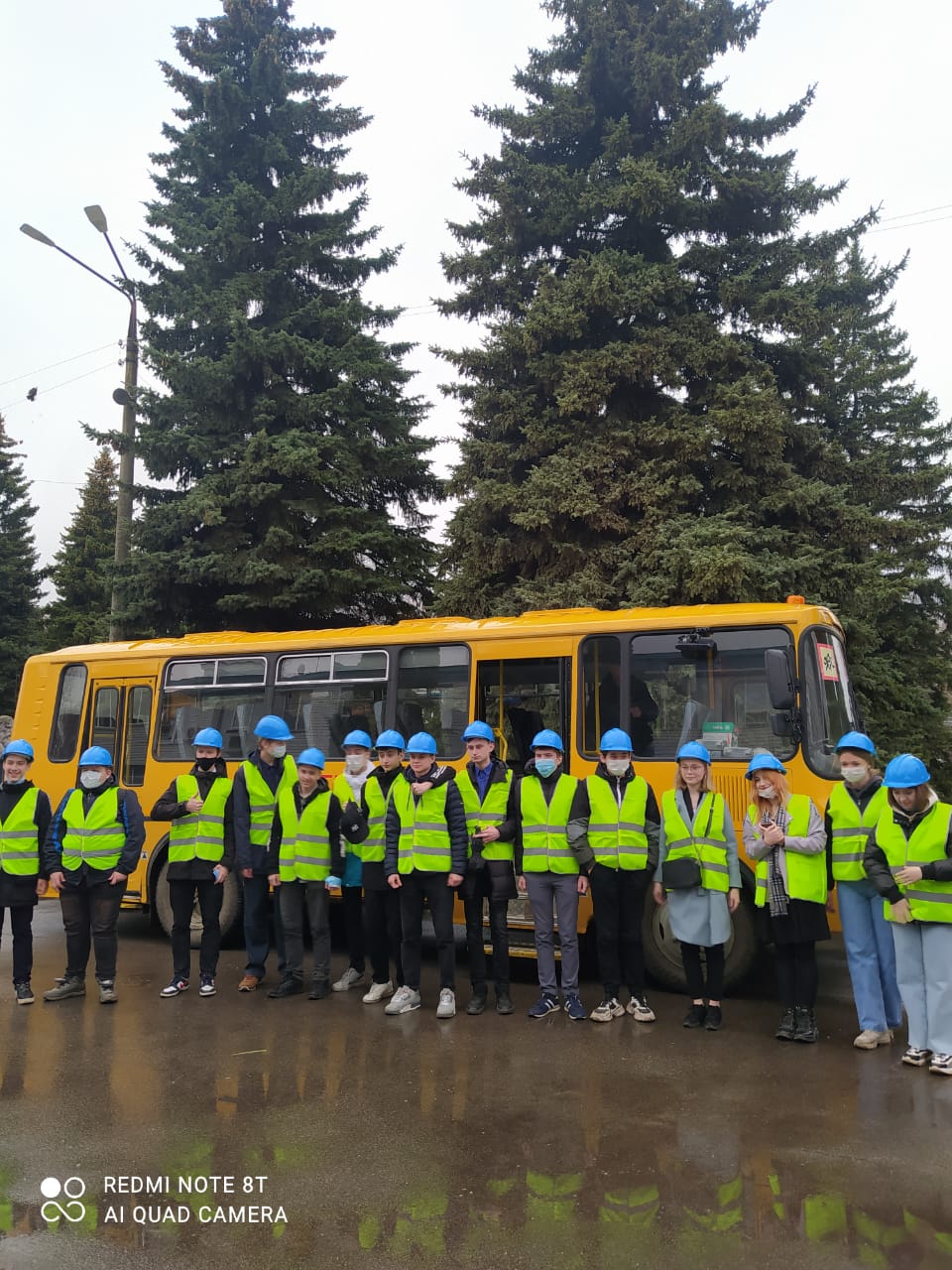 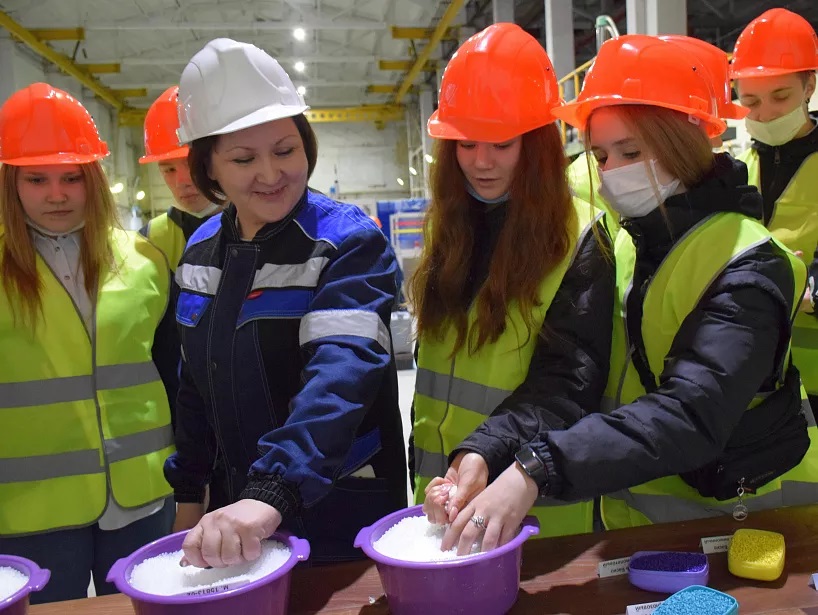 19
Федеральный  проект «Профессионалитет»
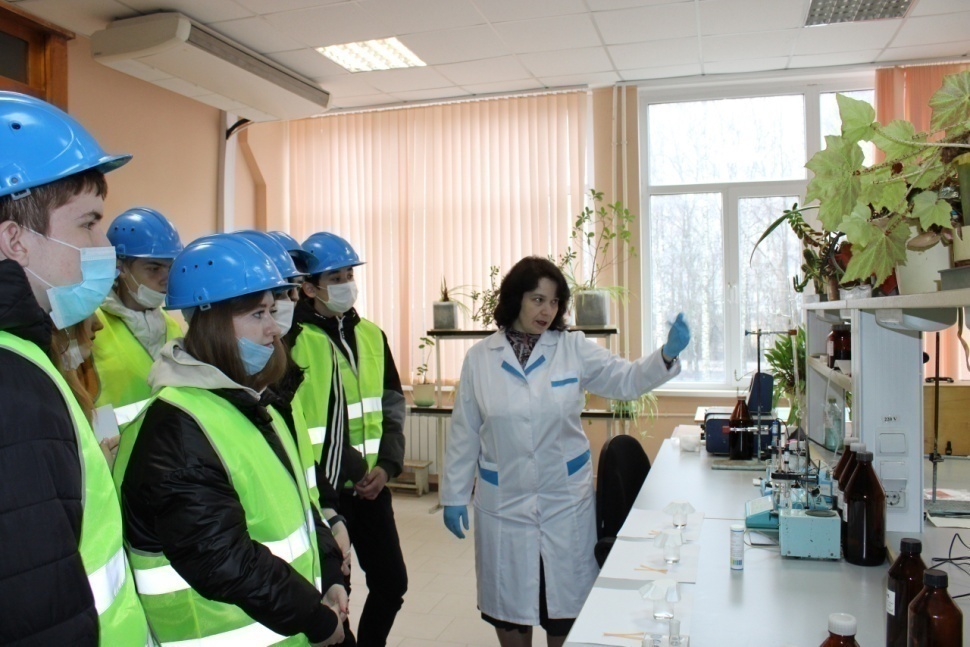 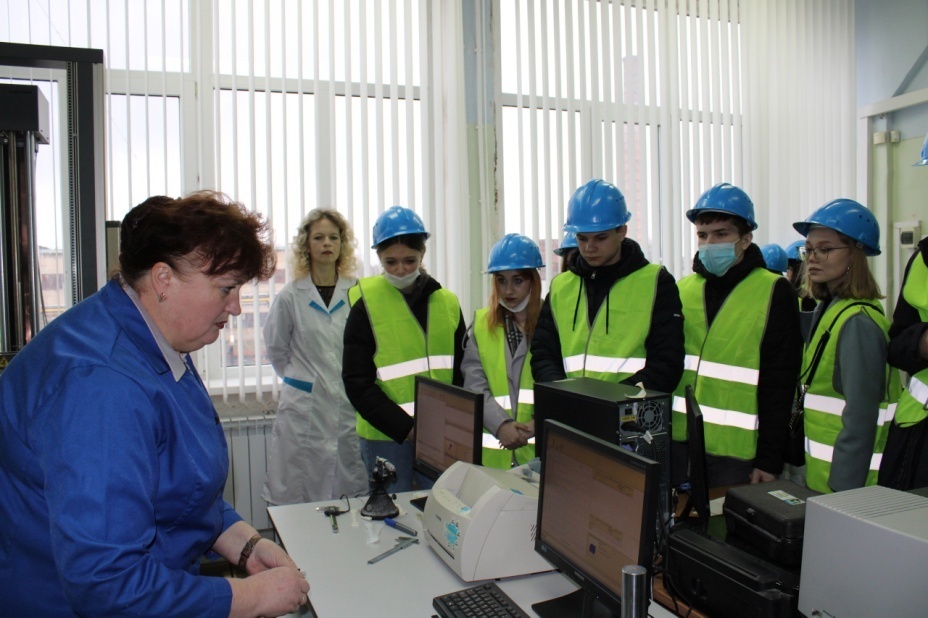 20
Федеральный  проект «Профессионалитет»
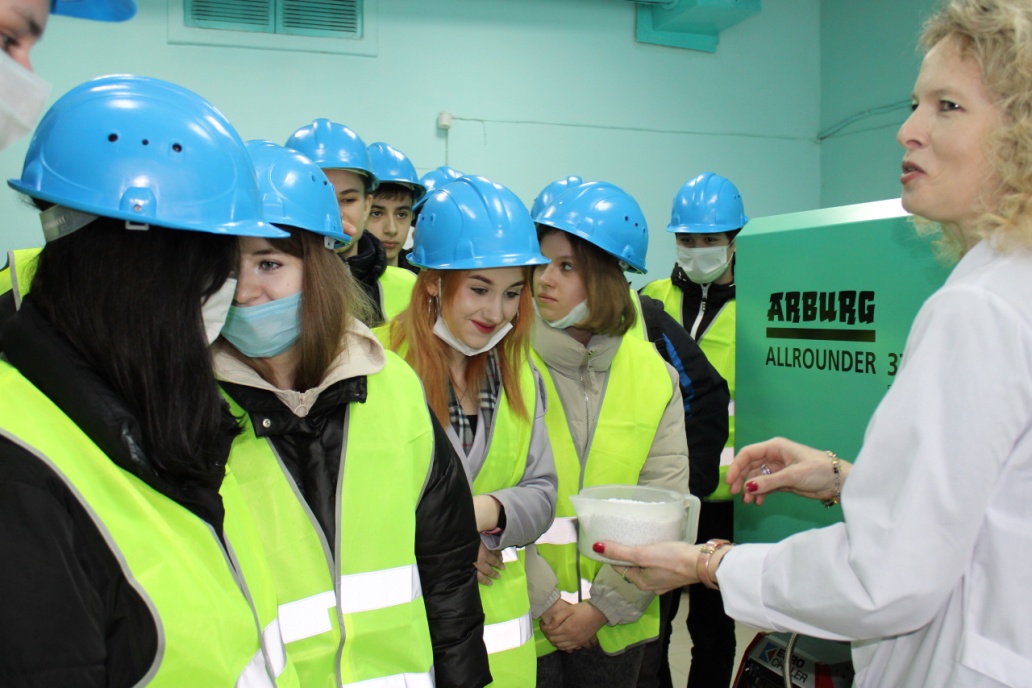 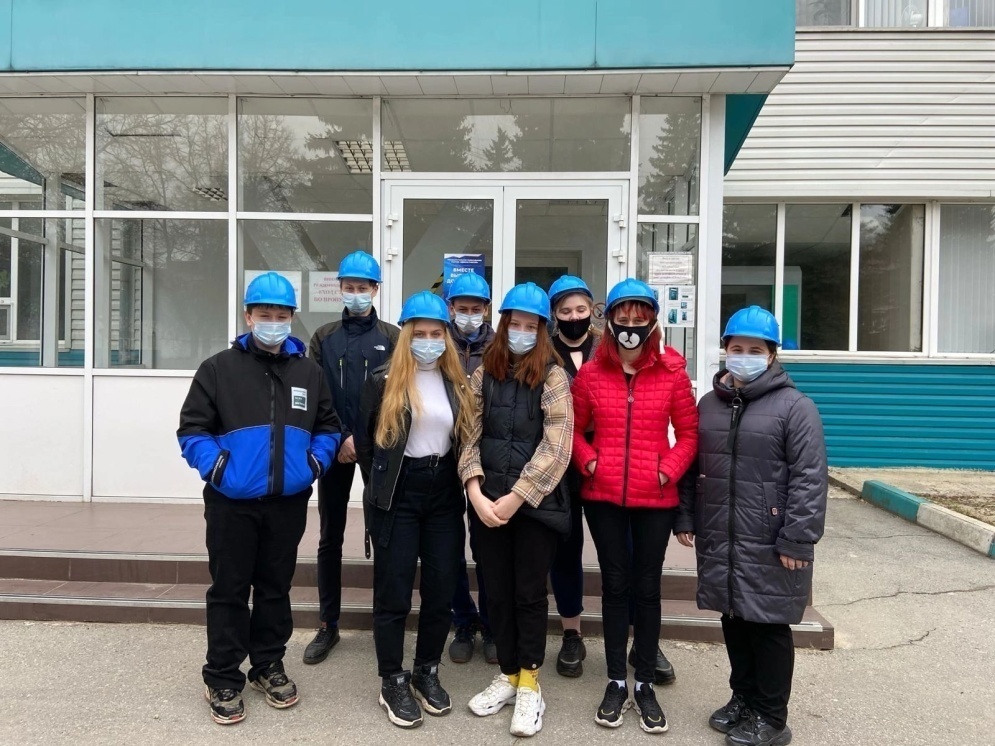 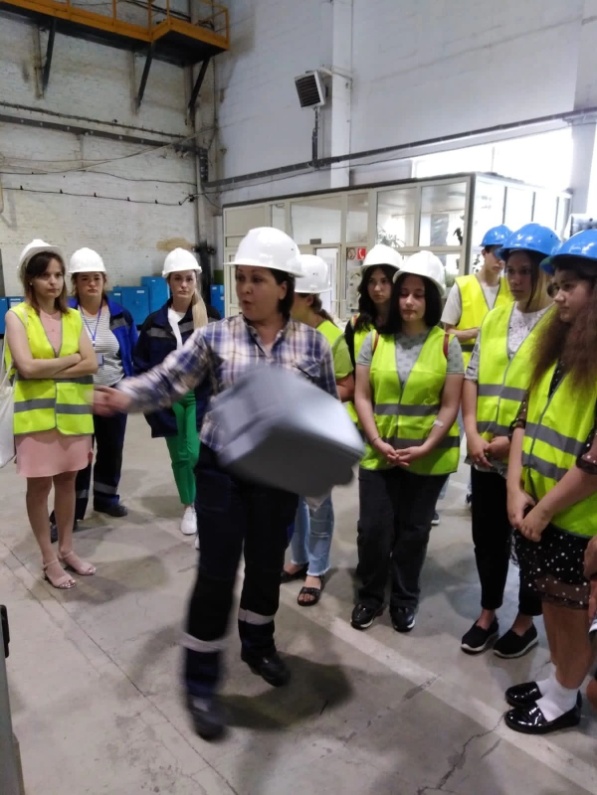 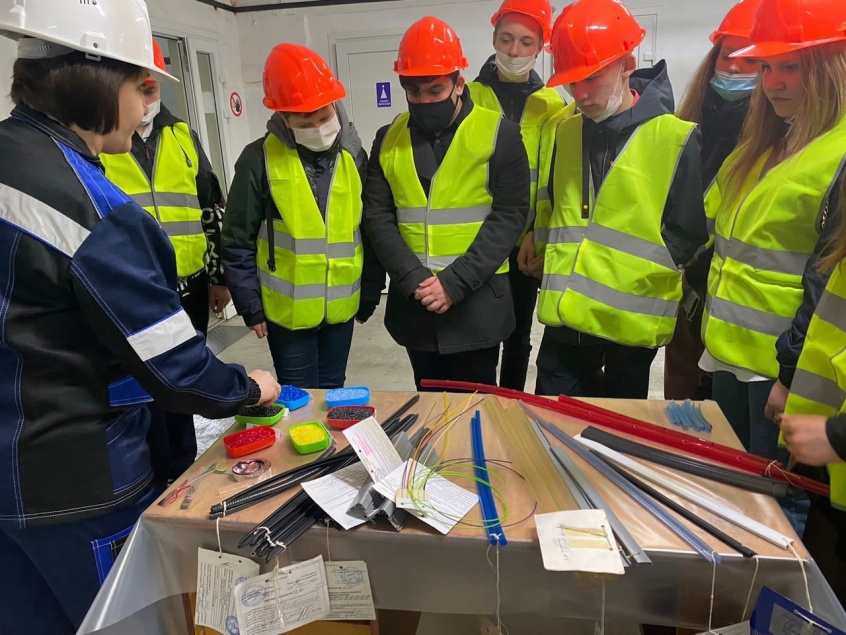 21
Центр профориентации «Маршрут успеха»
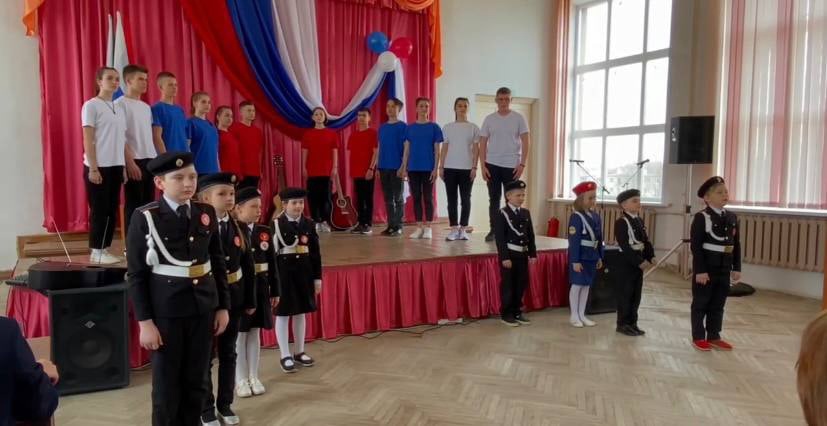 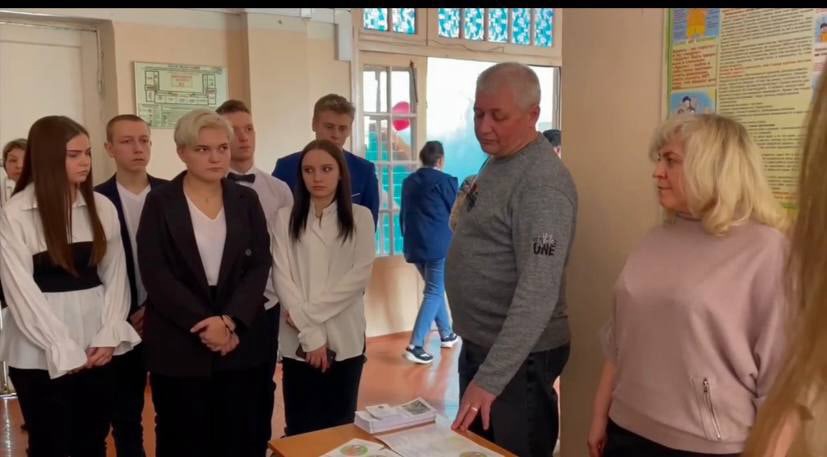 22
Центр профориентации «Маршрут успеха»
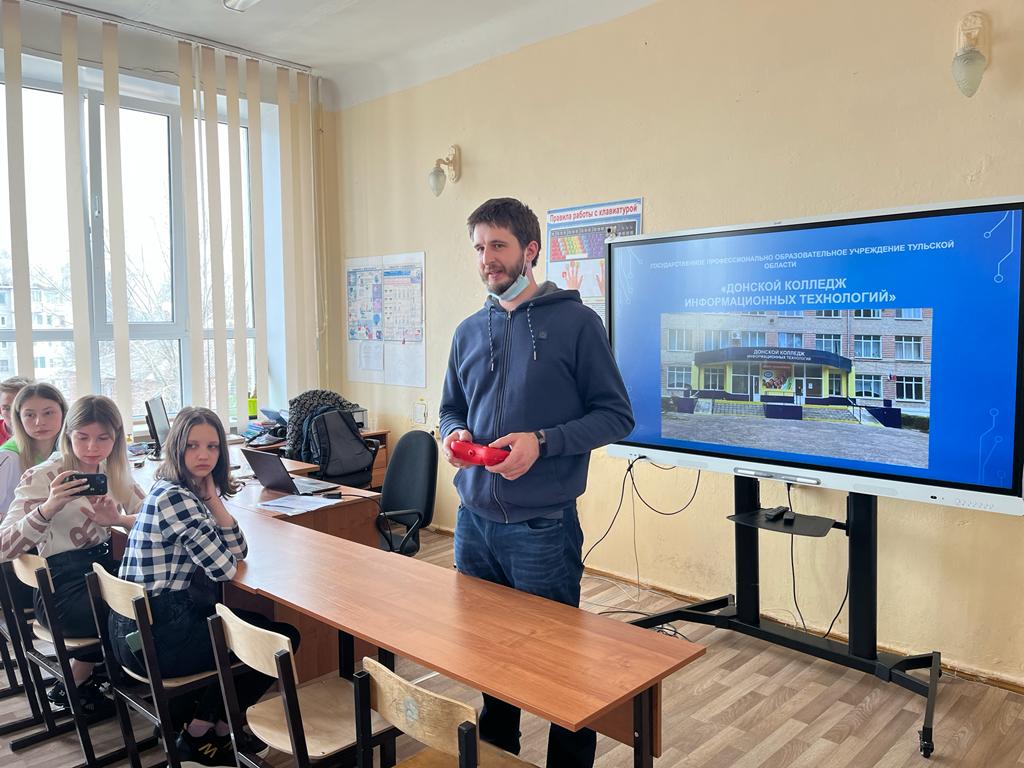 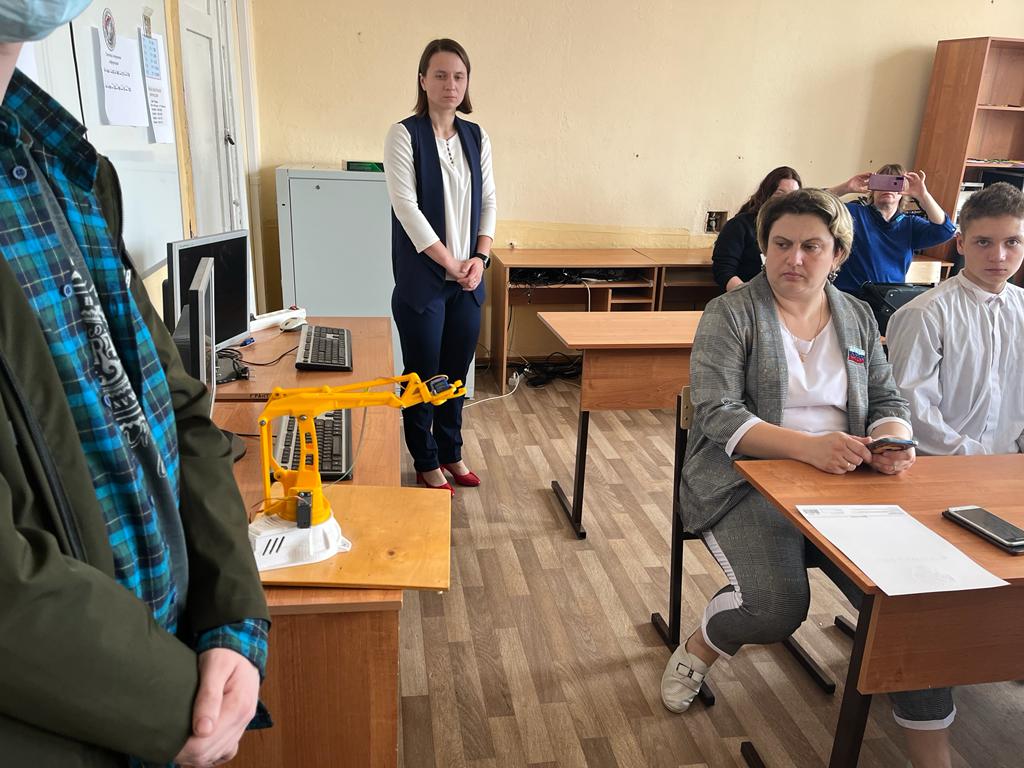 23
Центр профориентации «Маршрут успеха»
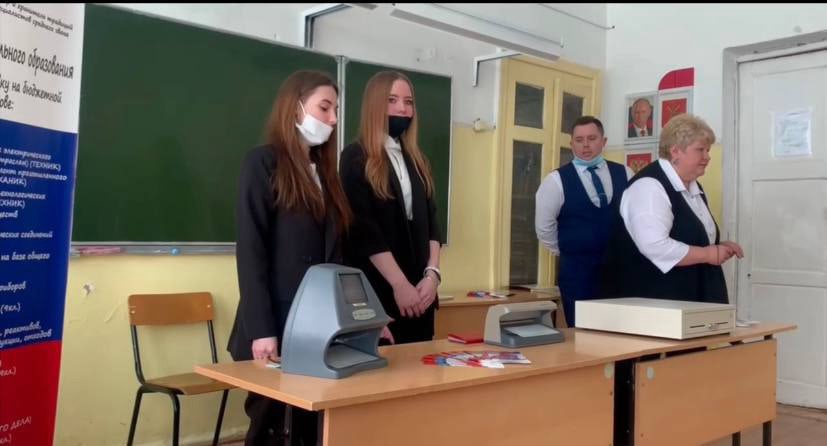 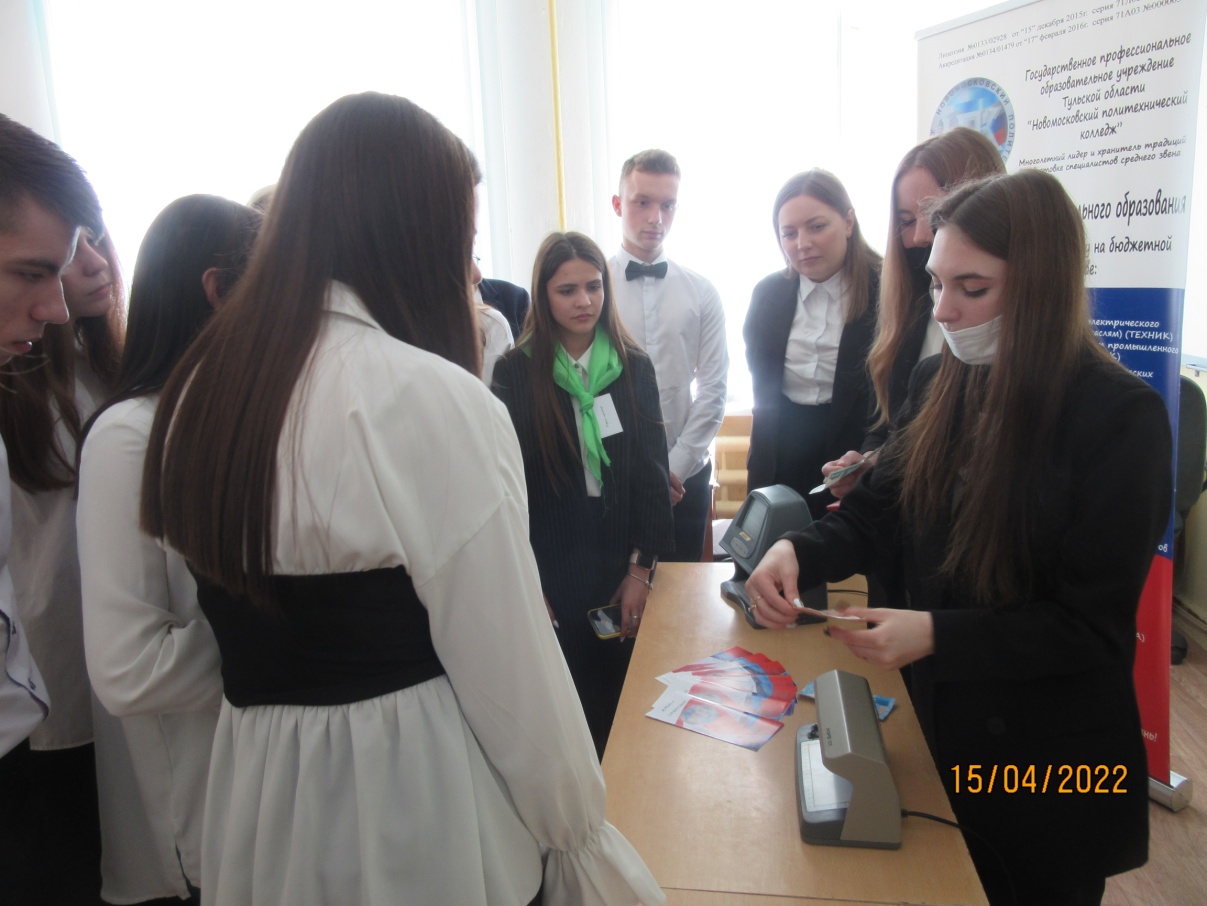 24
Центр профориентации «Маршрут успеха»
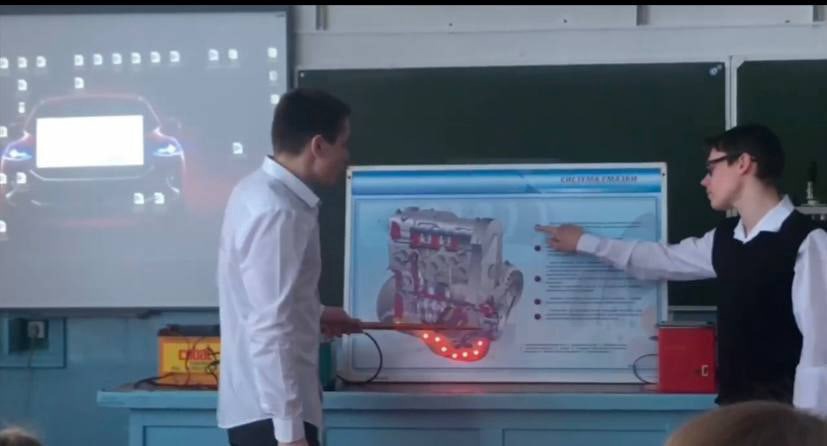 25
Центр профориентации «Маршрут успеха»
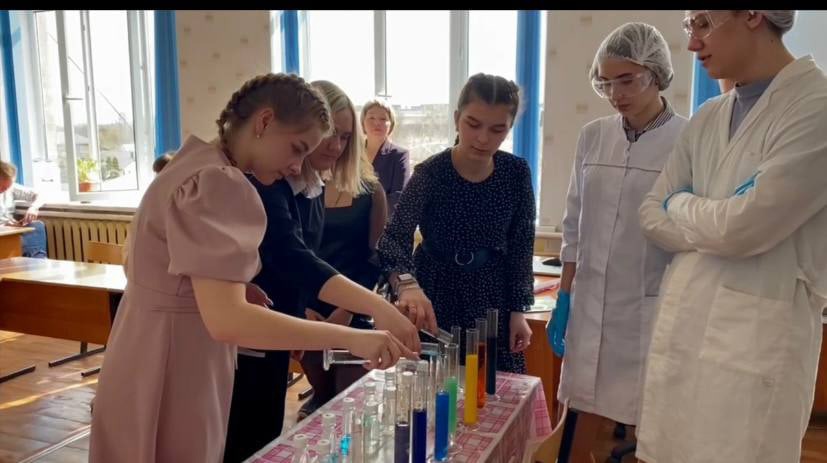 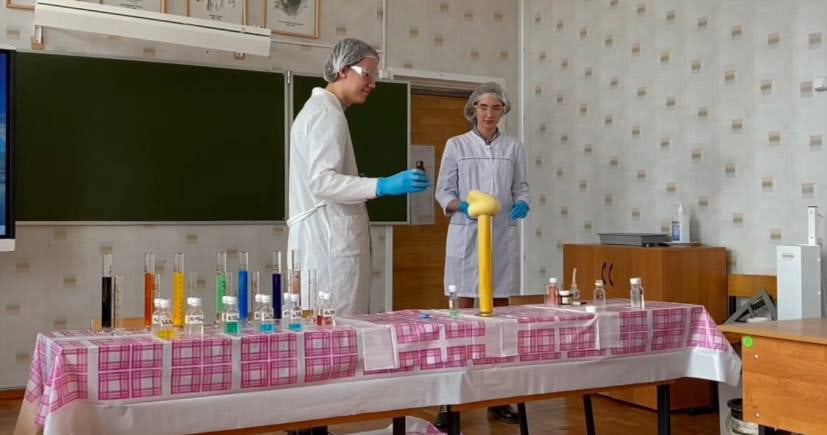 26
Федеральный проект «Учитель будущего»
Курсовую подготовку прошли 744 человек (педагоги и руководители) по 44 программам
27
Темы заседаний районных профессиональных сообществ
28
Трансляция опыта
77 педагогов выступили  на заседаниях муниципальных профессиональных сообществ
29
Трансляция опыта
30
Педагогическийдебют 2022
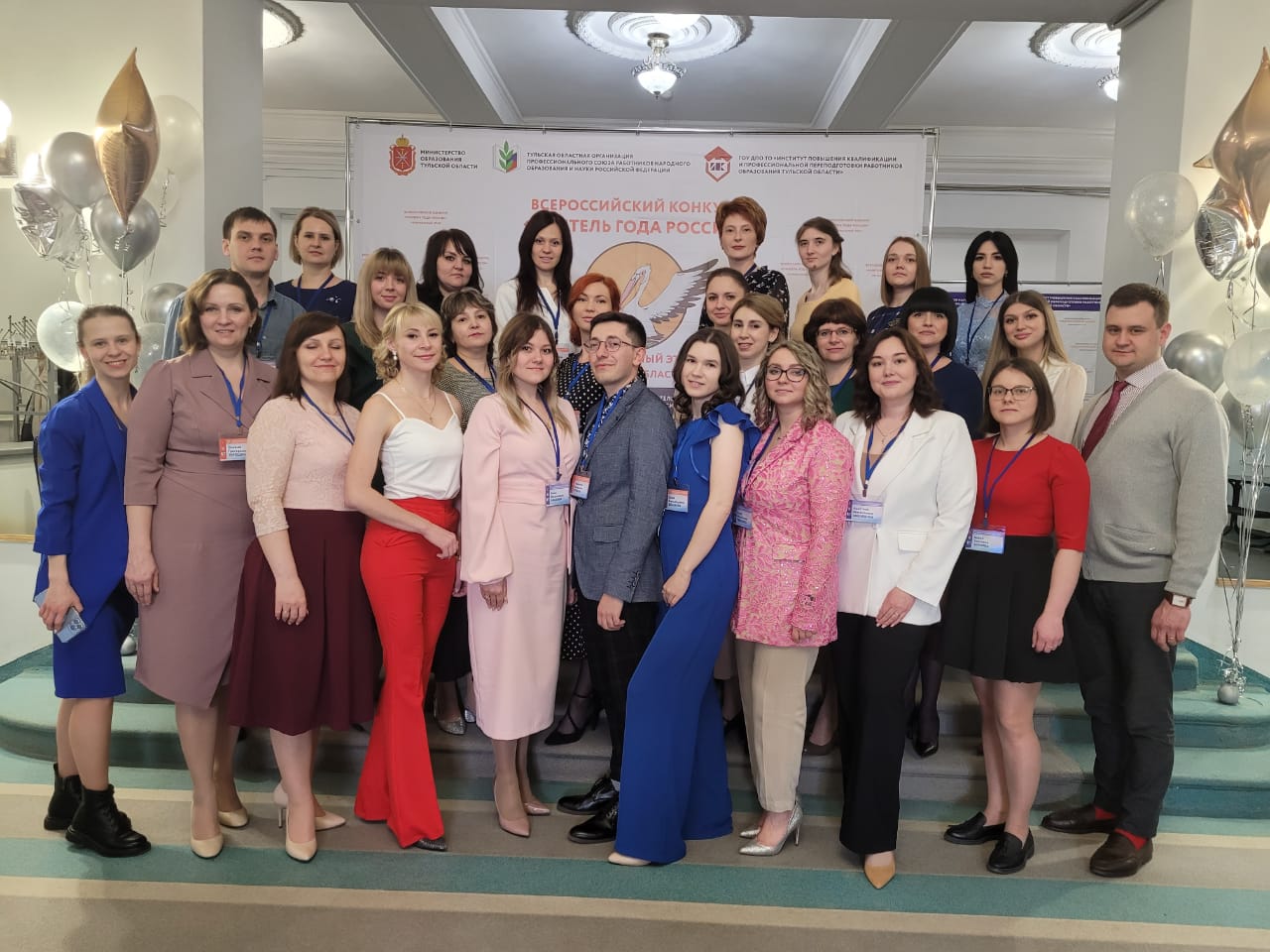 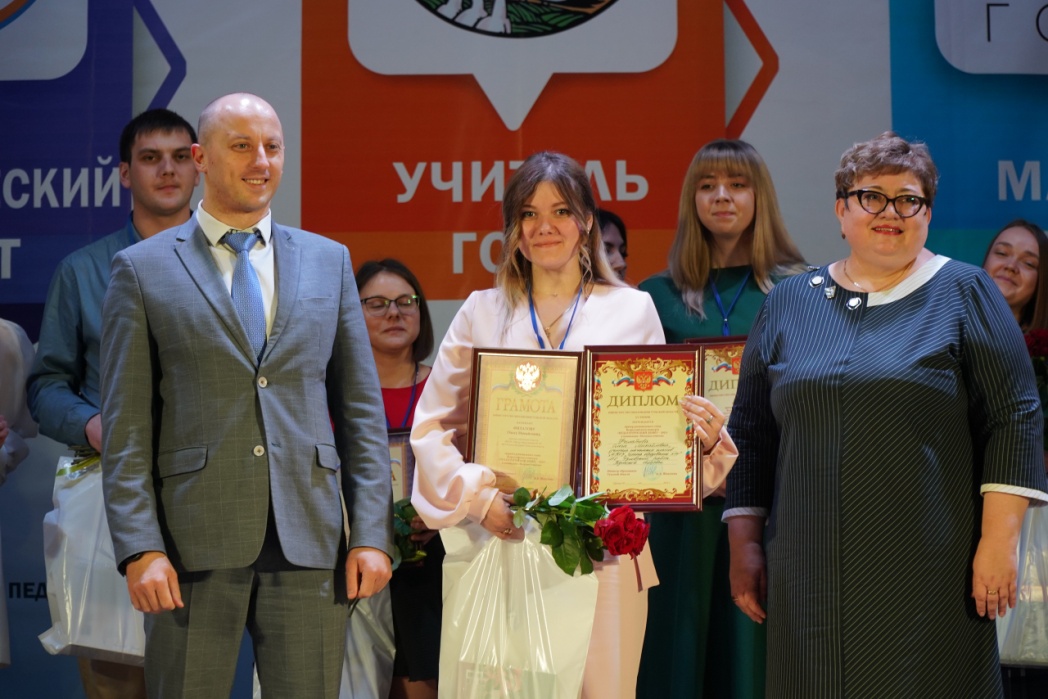 31
Лучший учитель
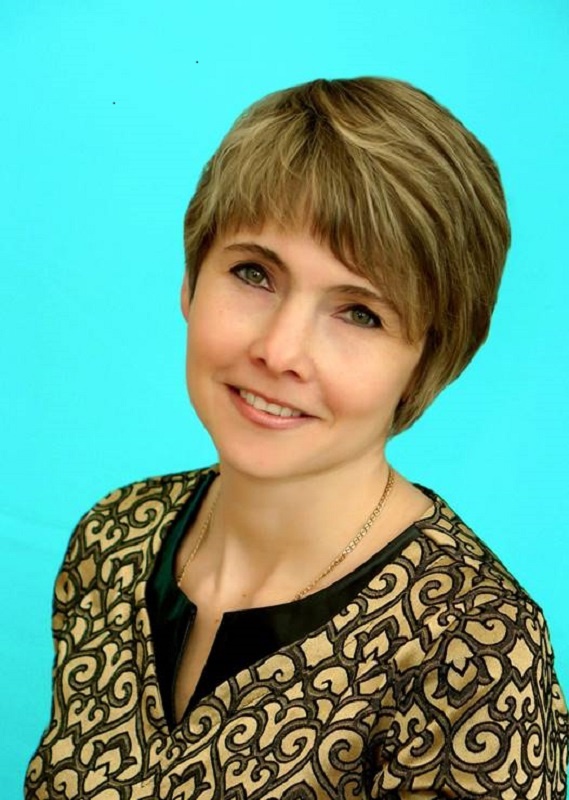 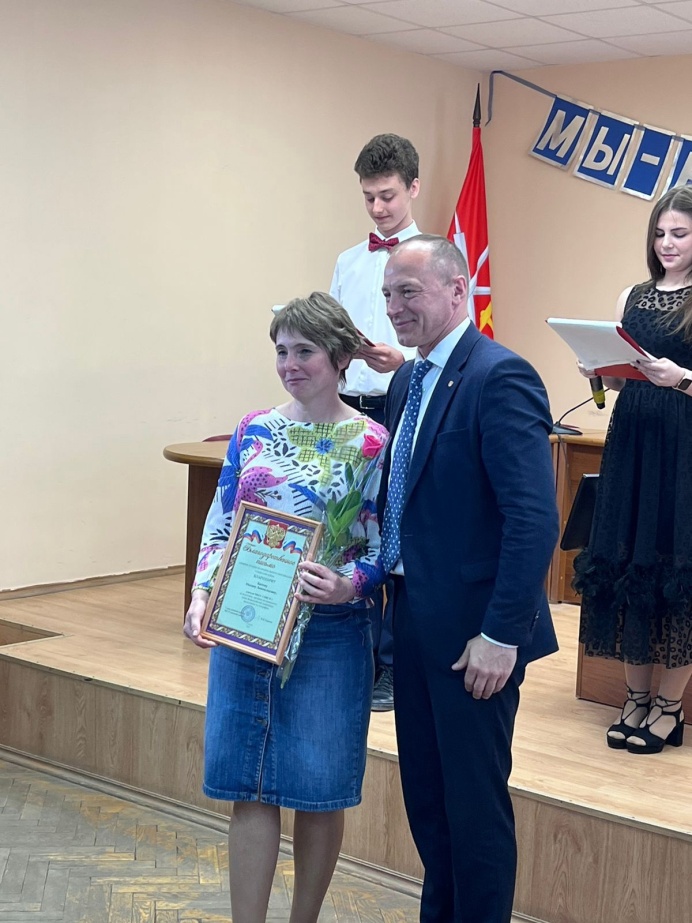 32
Традиции и инновации в воспитании
33
Призвание – учить!
34
Проект «Поддержка семей, имеющих детей»
Очередность детей от 1 до 7 лет 
в районе отсутствует
35
36
Год науки и технологий
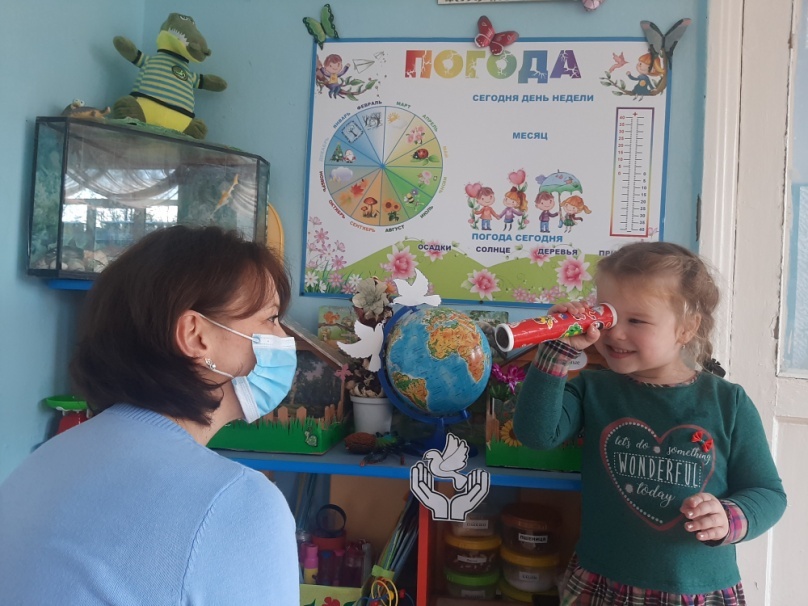 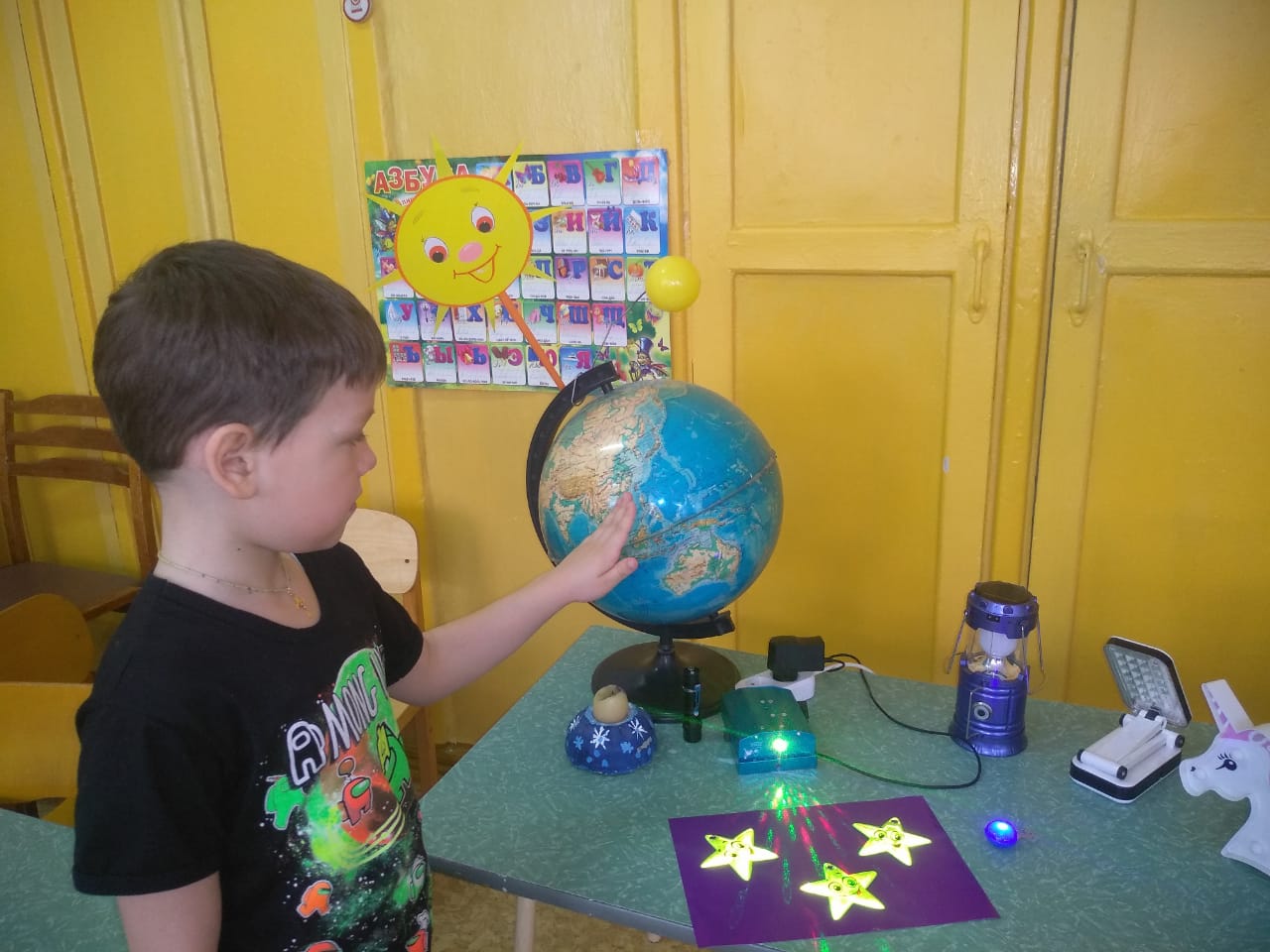 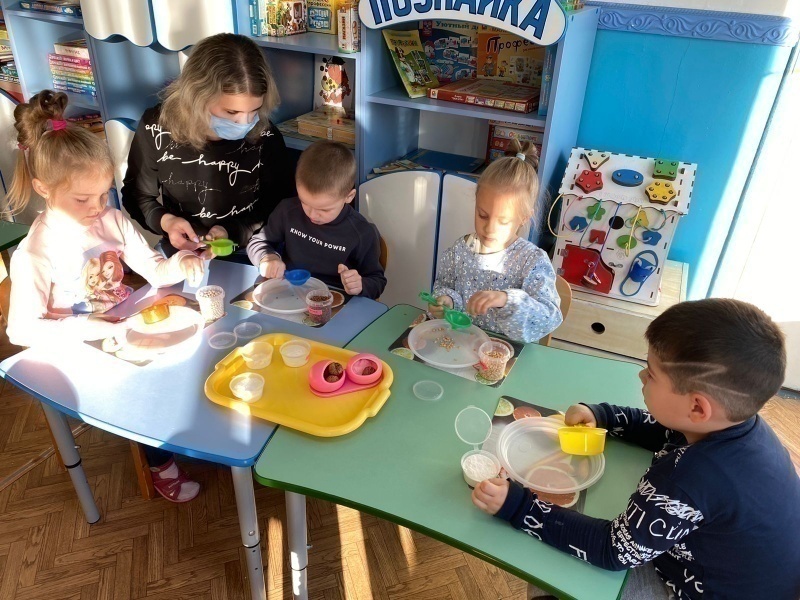 37
Распределение детей по группам здоровья в 2021-2022 учебном году:
38
Победители спартакиады
39
Слёт «туристят»
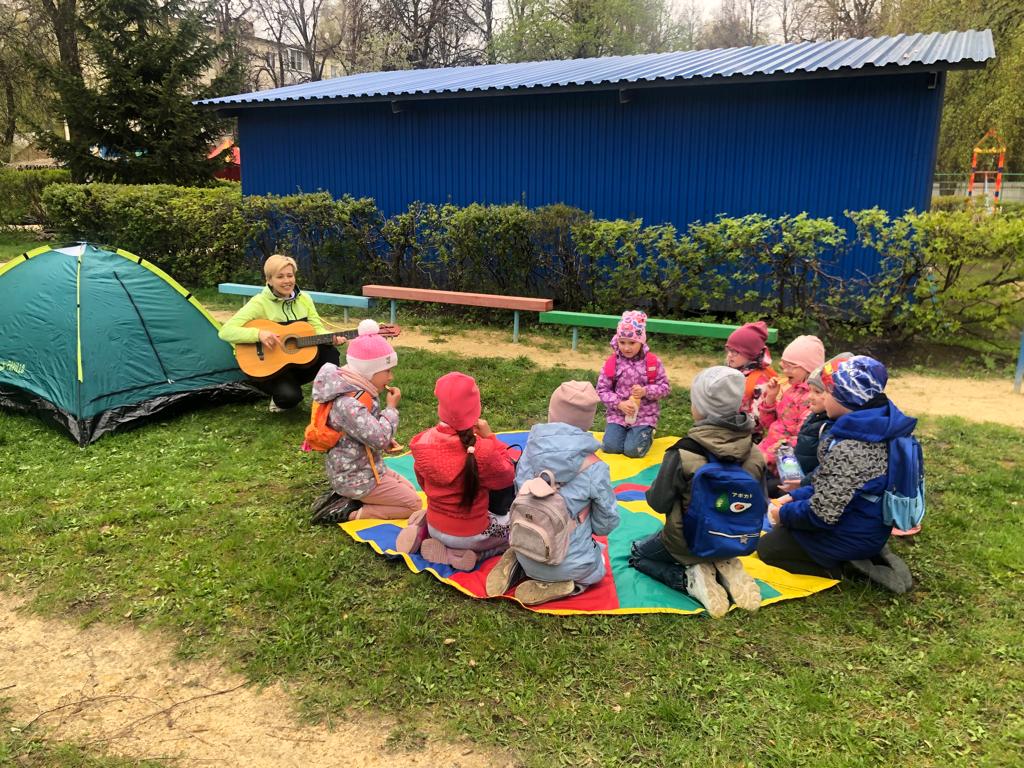 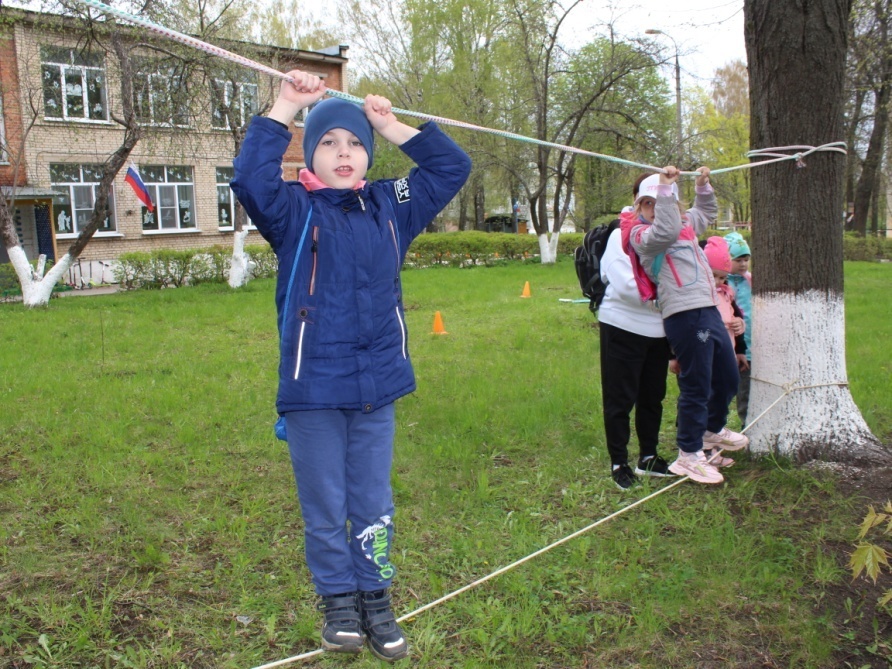 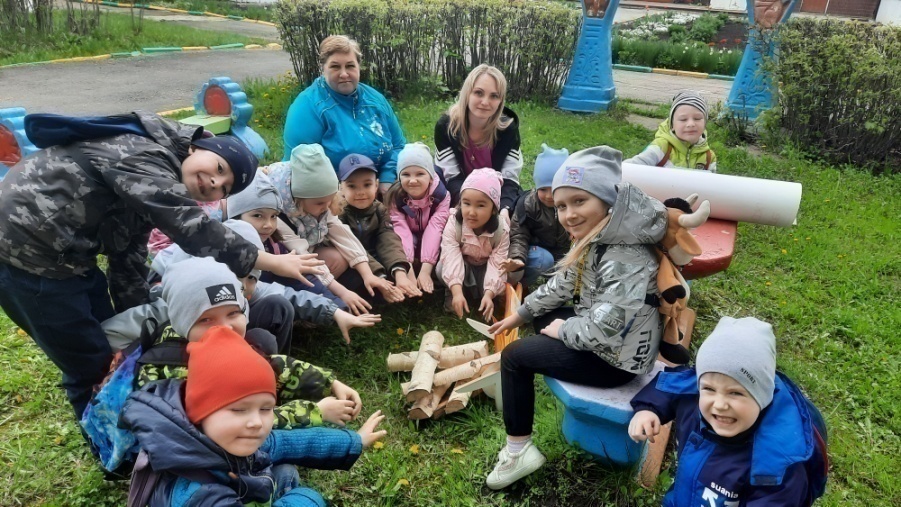 40
Реализация адаптированных образовательных программ
41
Консультационно-методические центры
42
Консультационно-методические центры
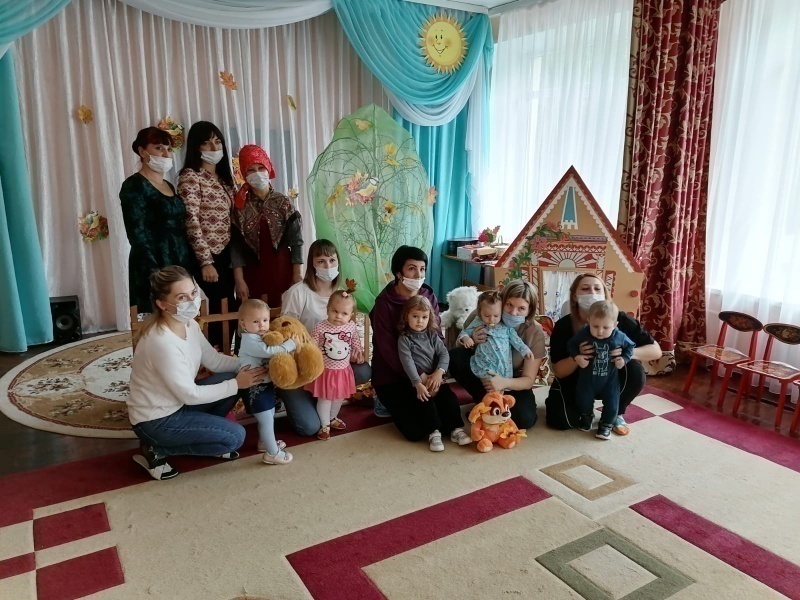 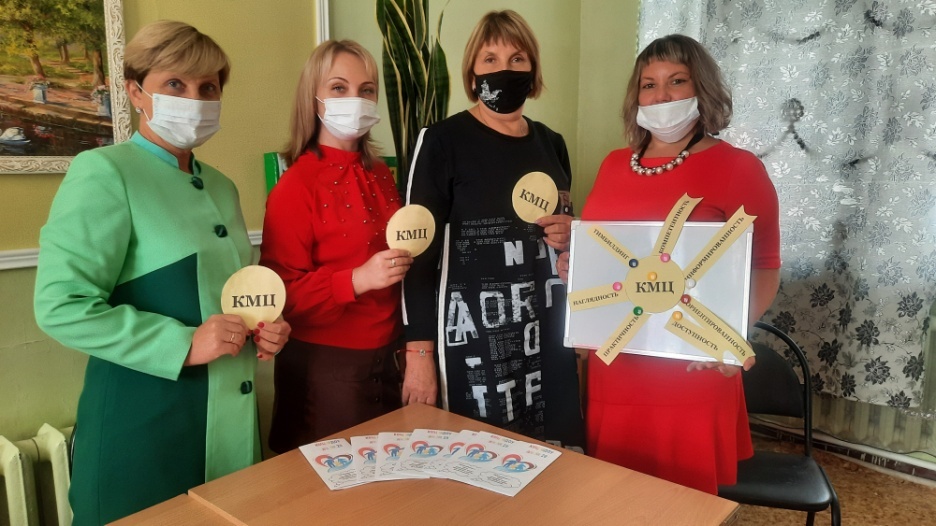 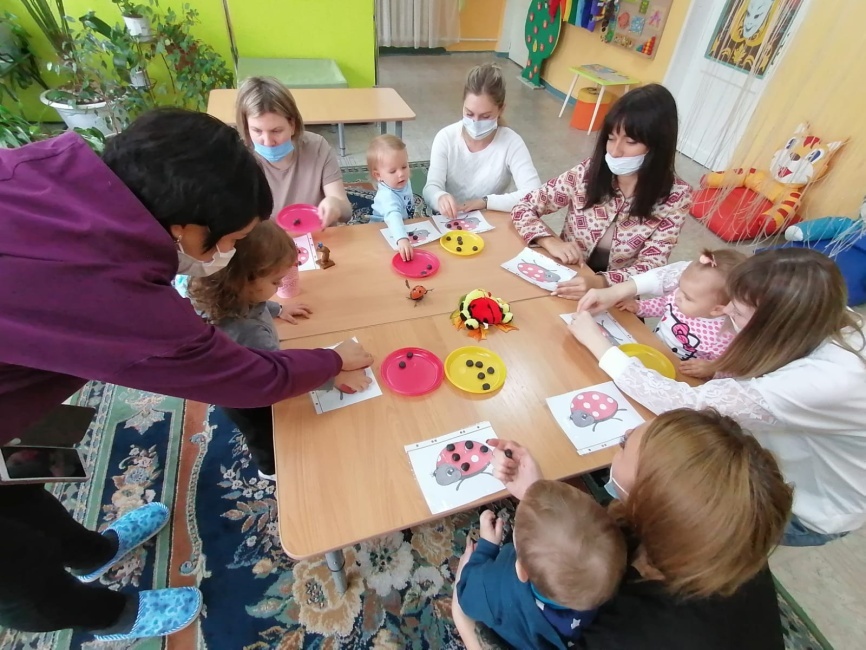 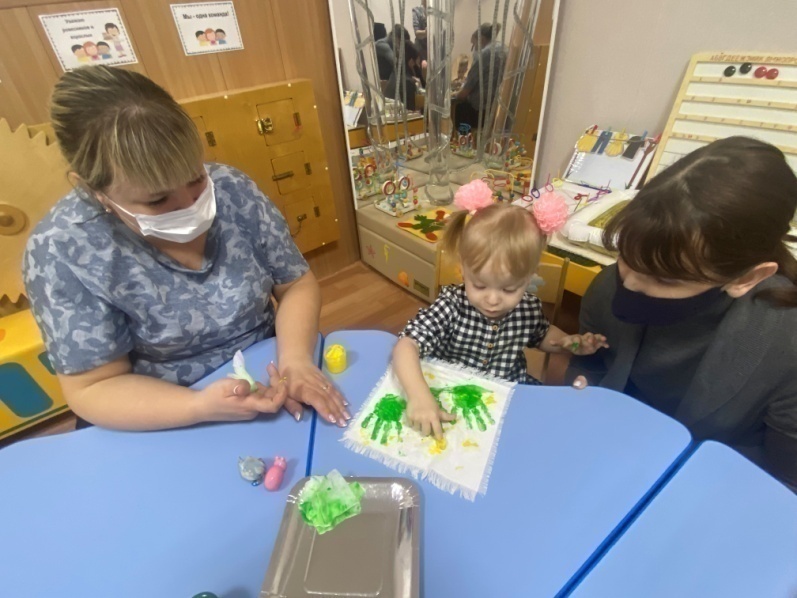 43
Материально-техническое обеспечение
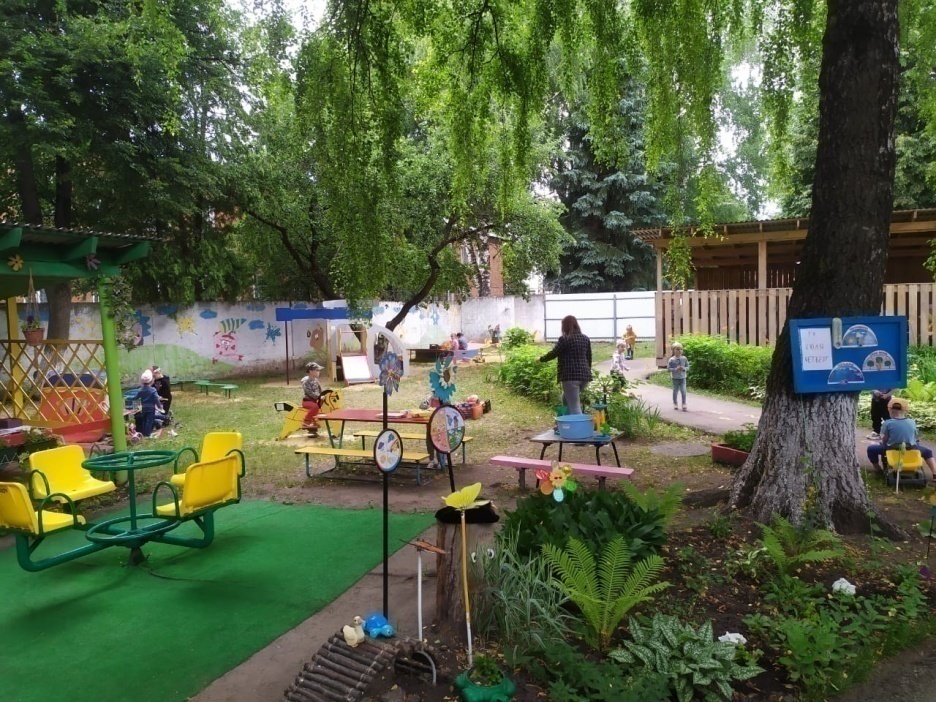 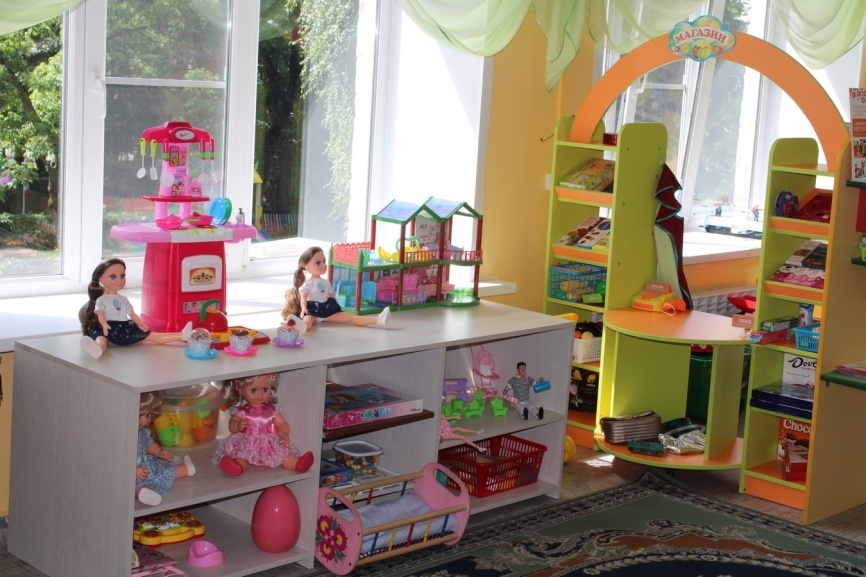 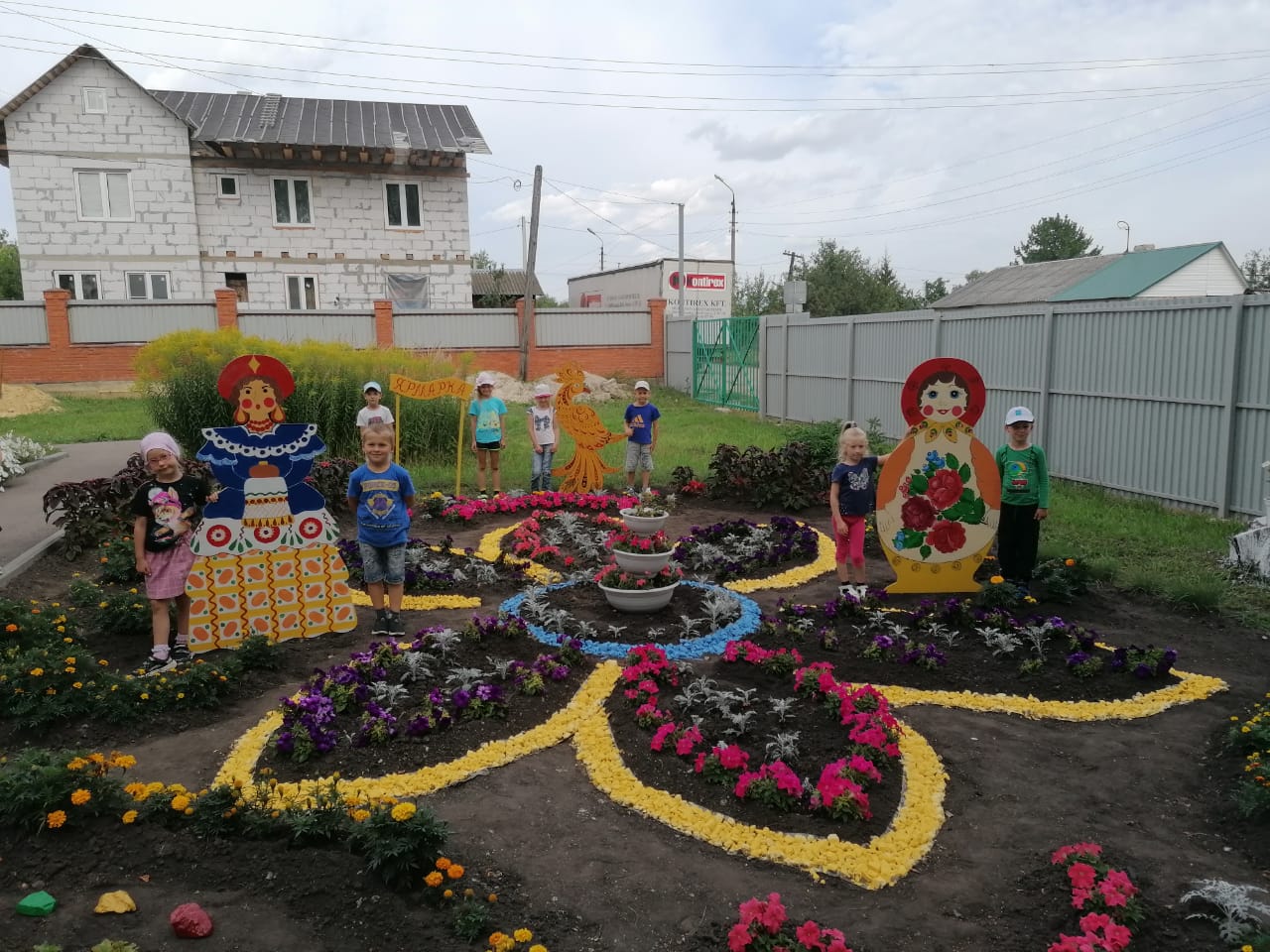 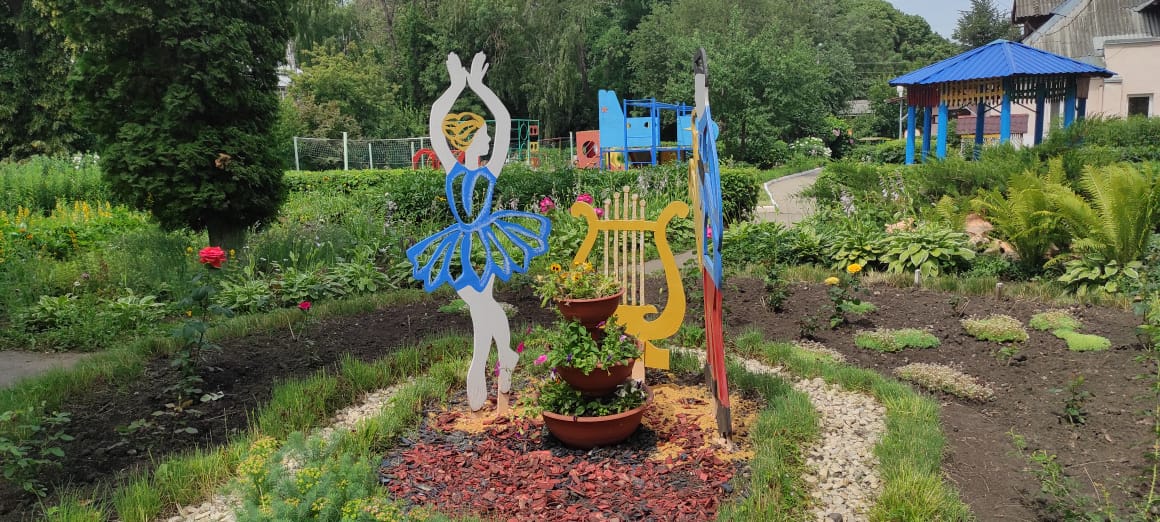 44
Материально-техническое обеспечение (спонсоры)
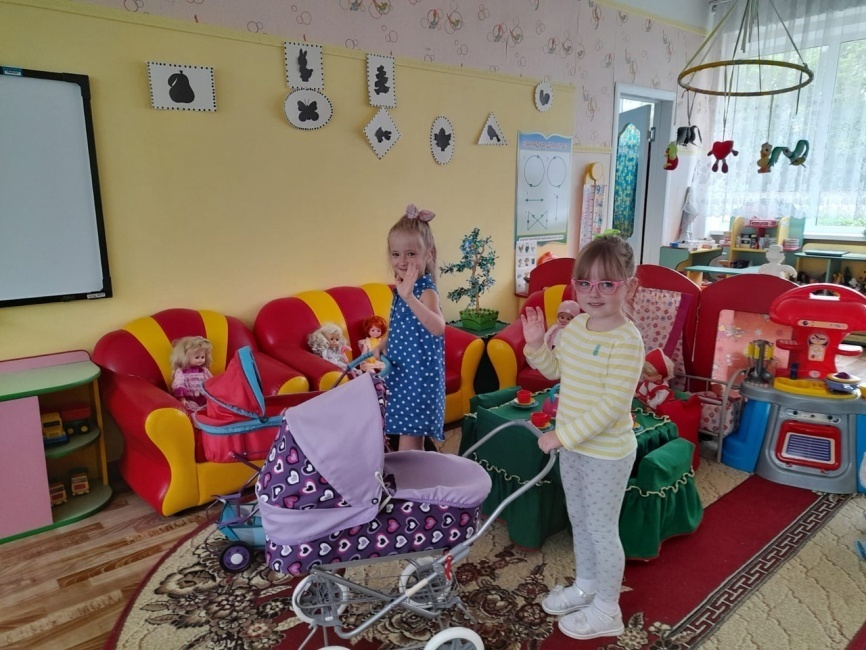 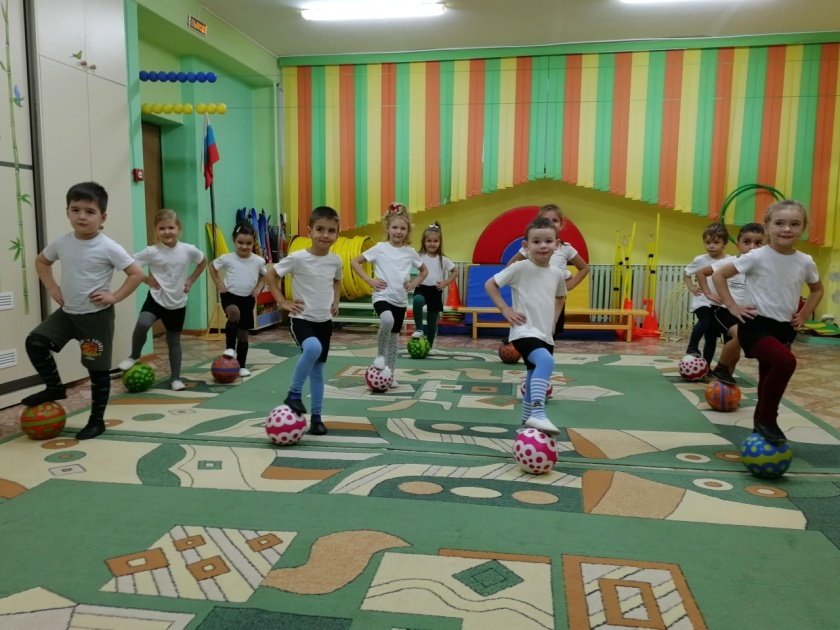 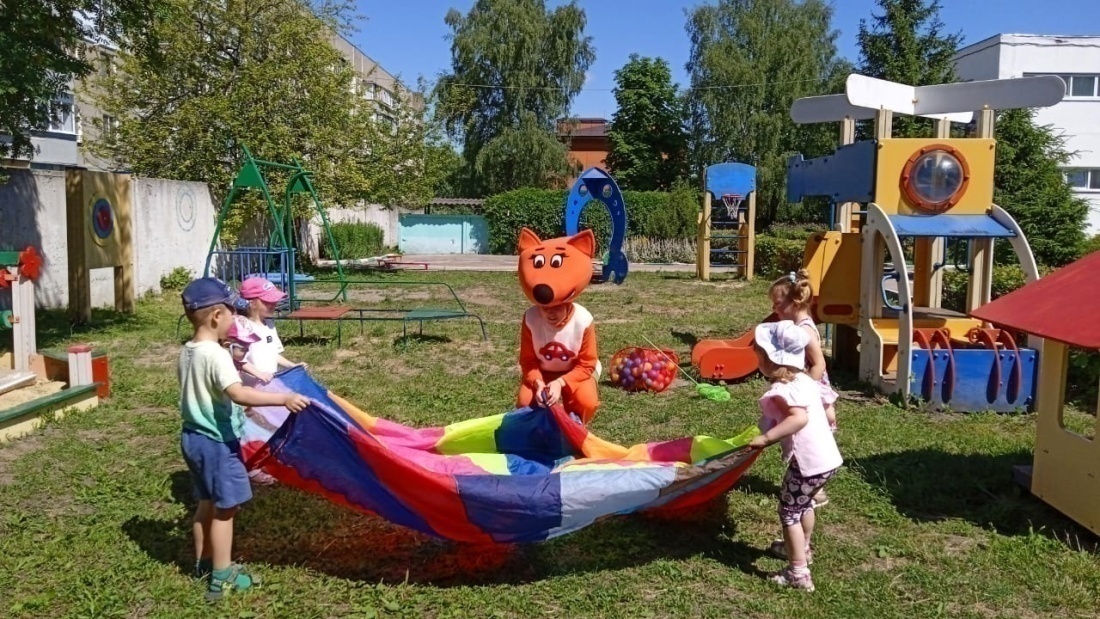 45
Материально-техническое обеспечение
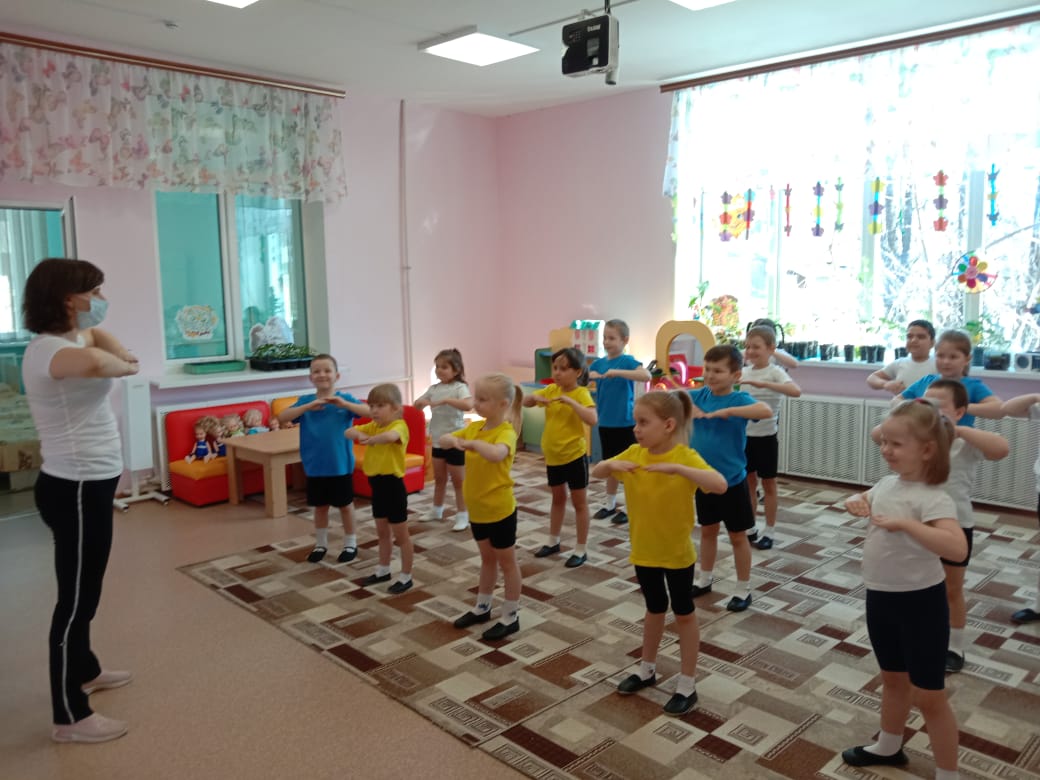 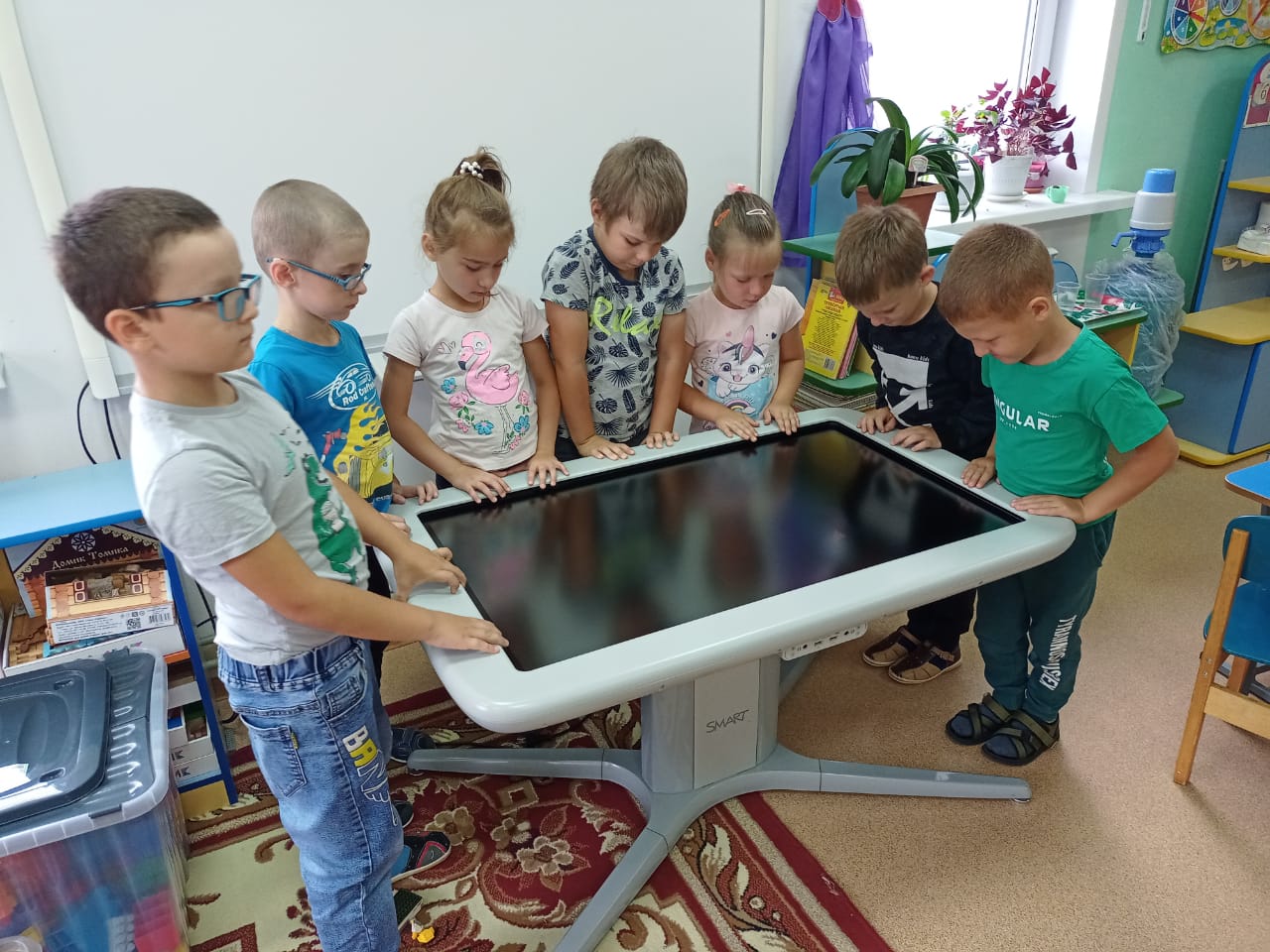 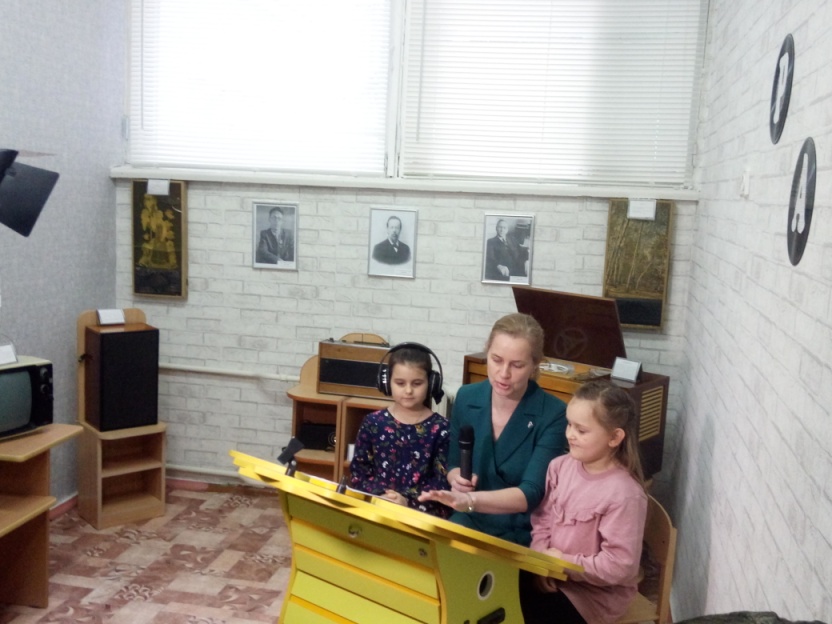 46
Региональные базовые и пилотные площадки
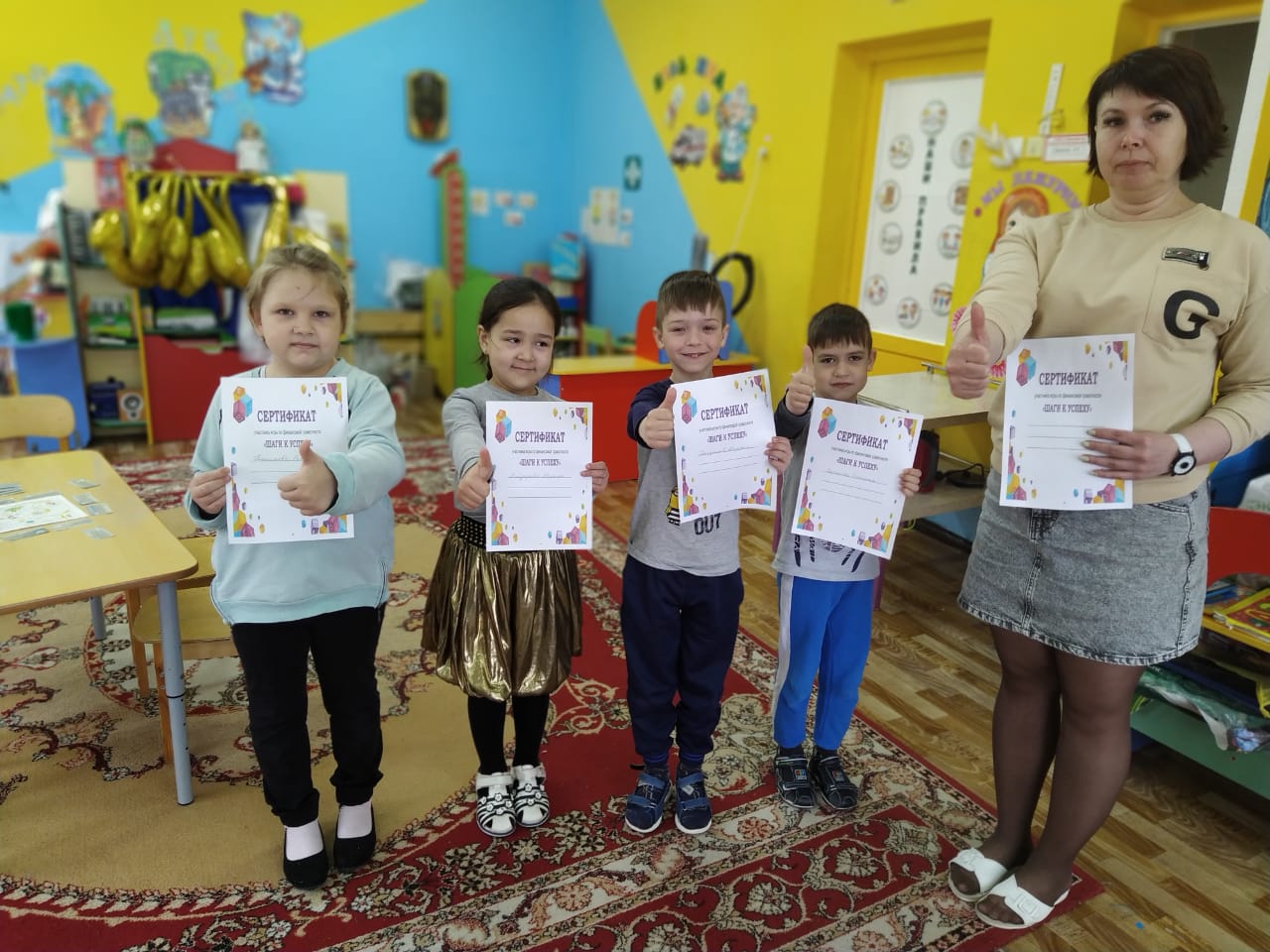 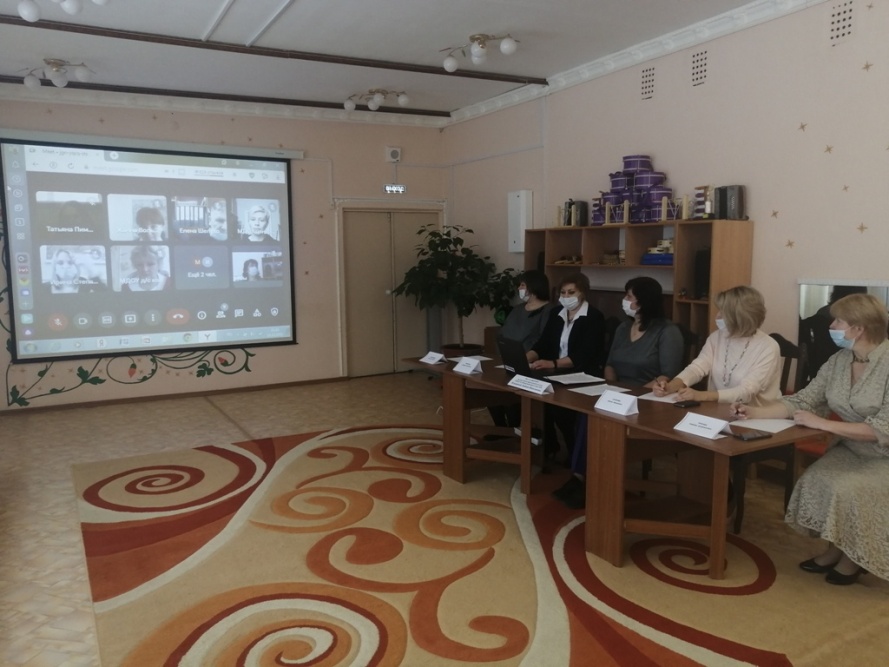 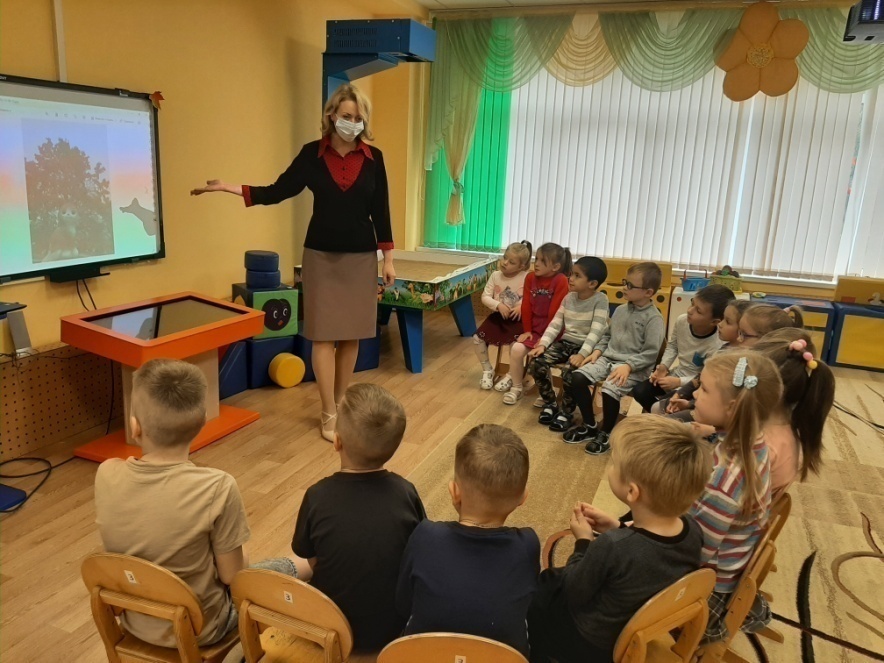 47
Региональный проект «Современные дети»
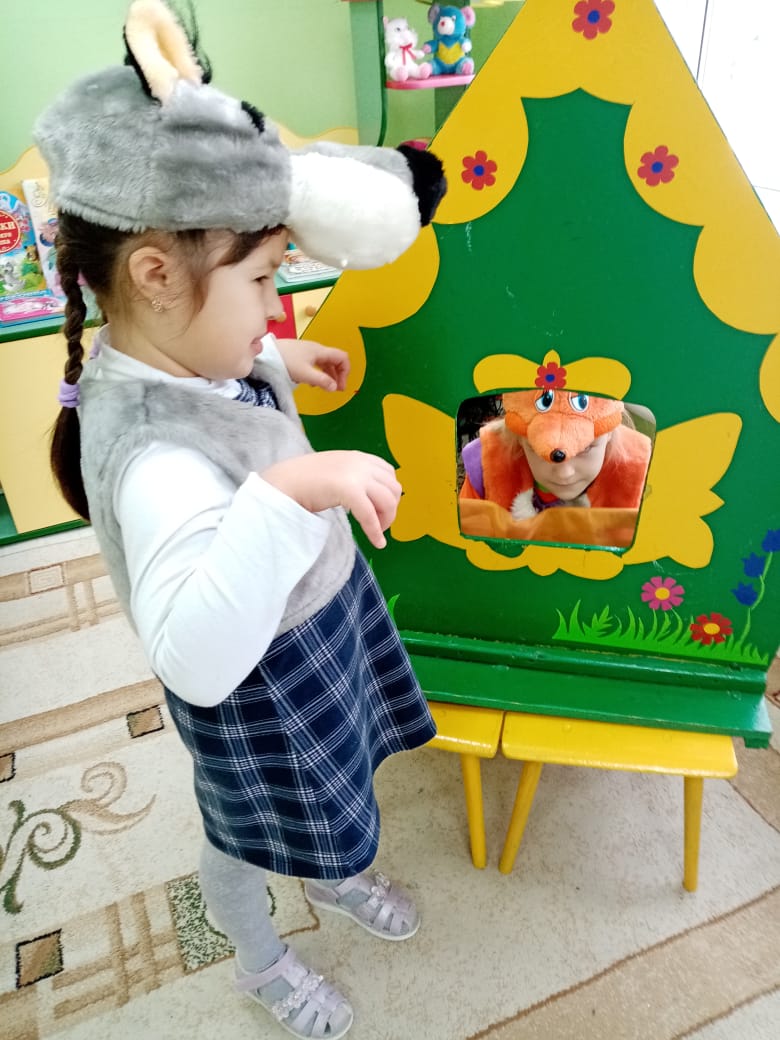 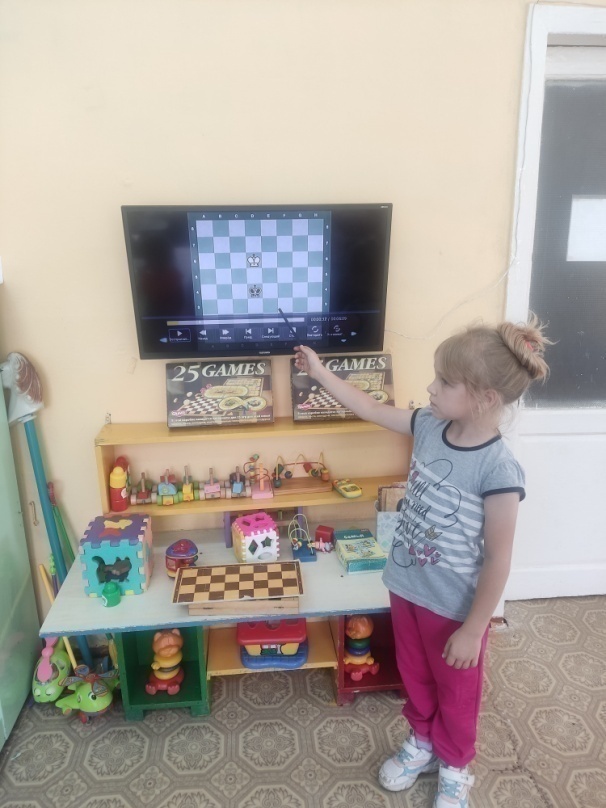 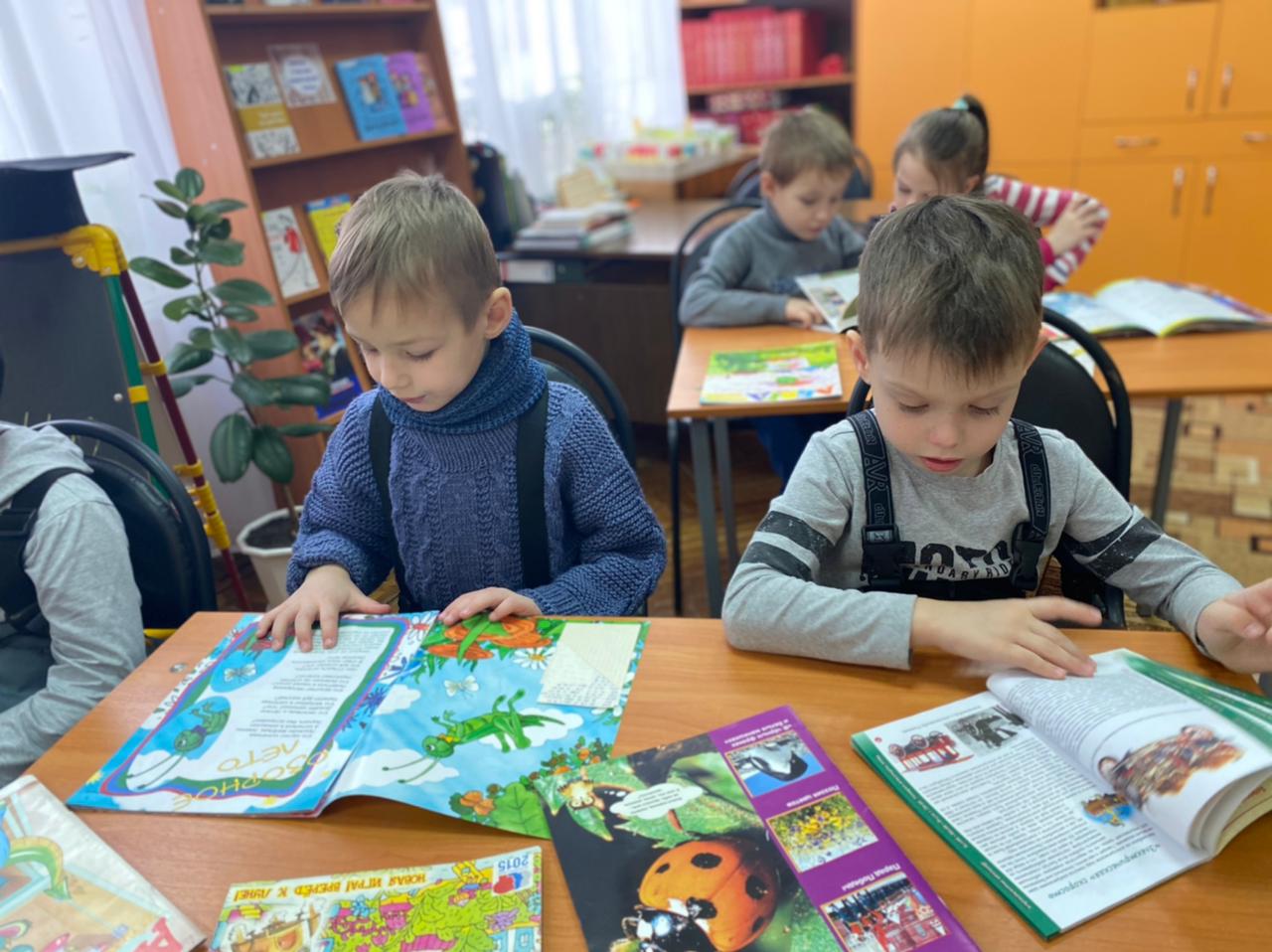 48
Кадетское движение
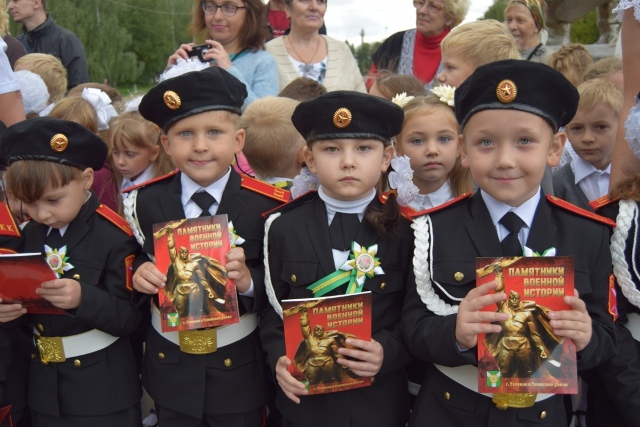 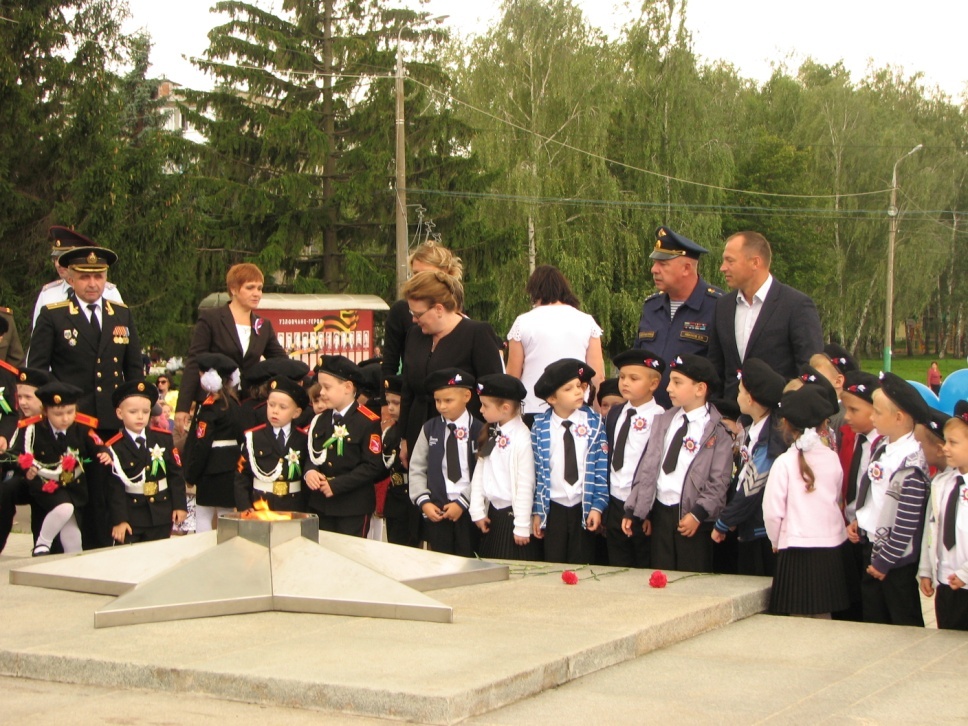 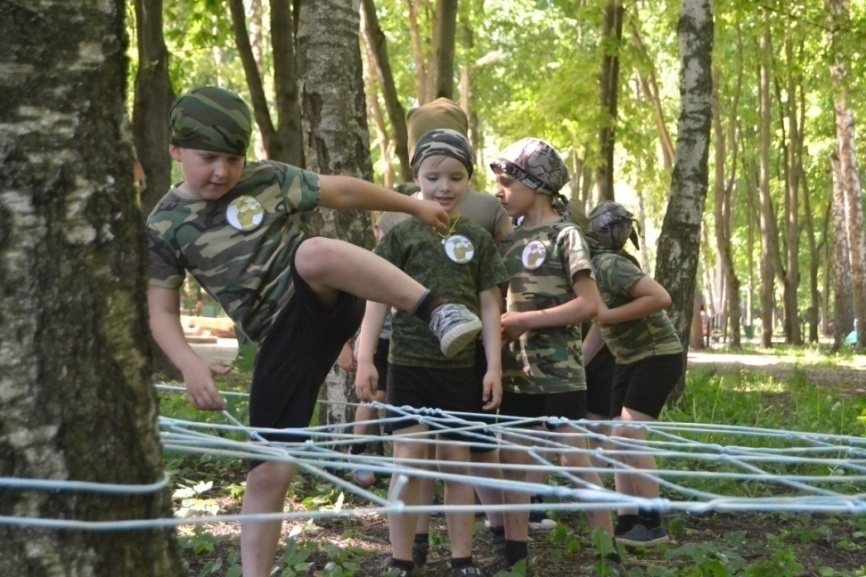 49
Участники слета базовых площадок
50
Призовые места в региональных конкурсах
51
Проект «Калининград – Владивосток: путешествие игрушек»
52
Региональный проект «Путь к успеху»
53
Дополнительное образование в дошкольных образовательных организациях
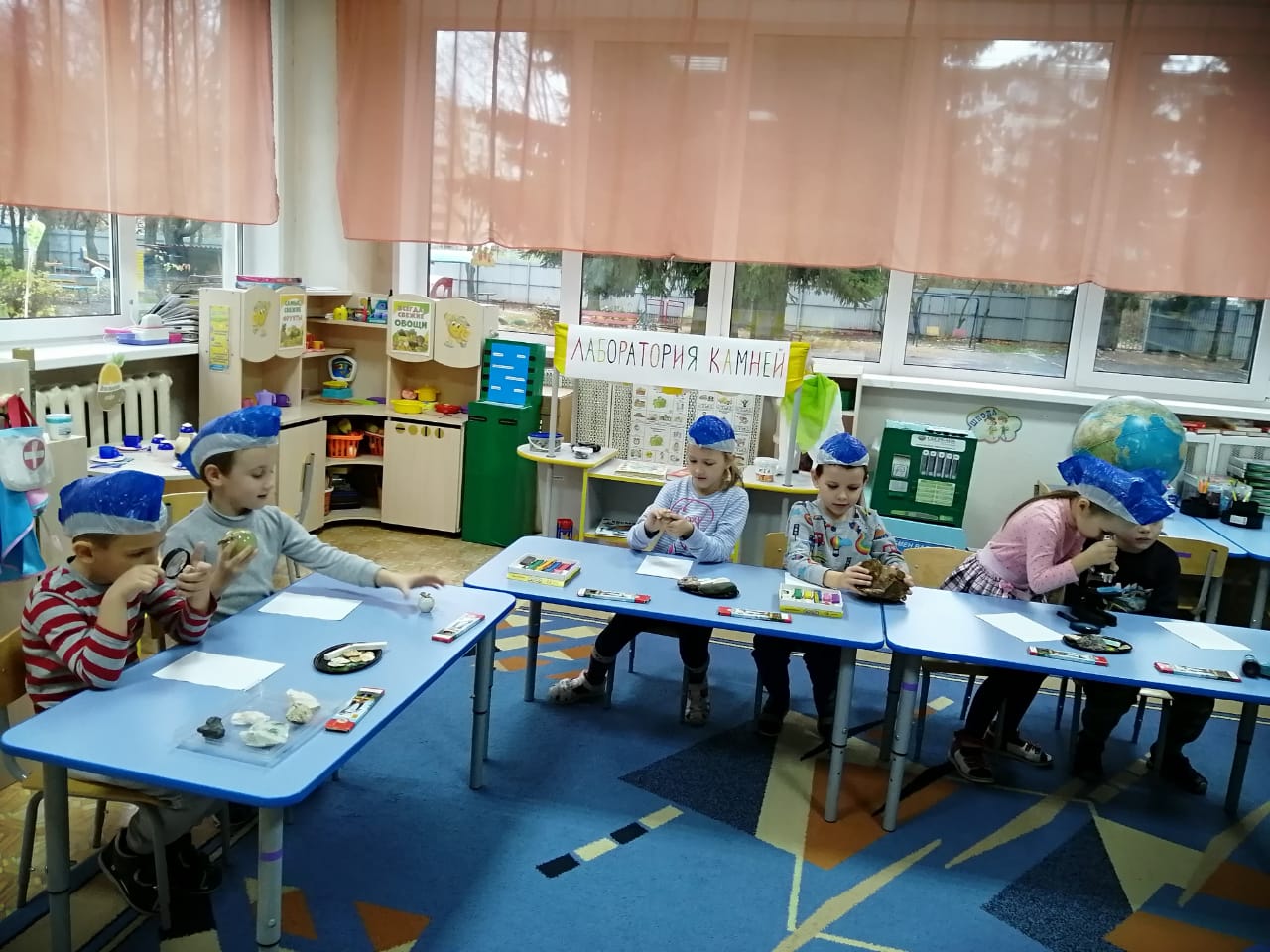 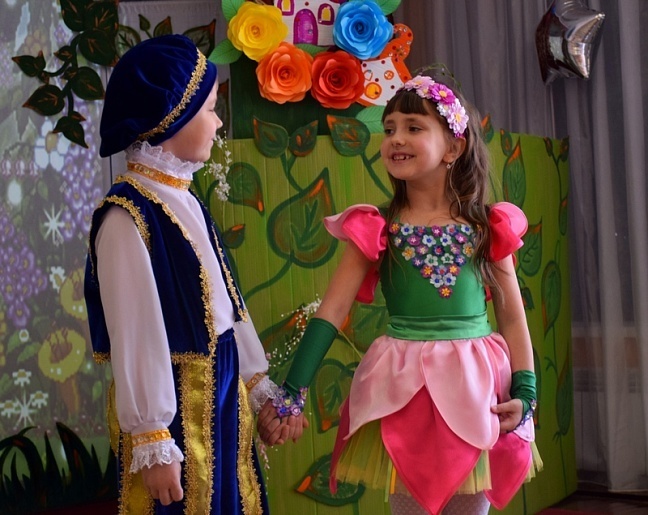 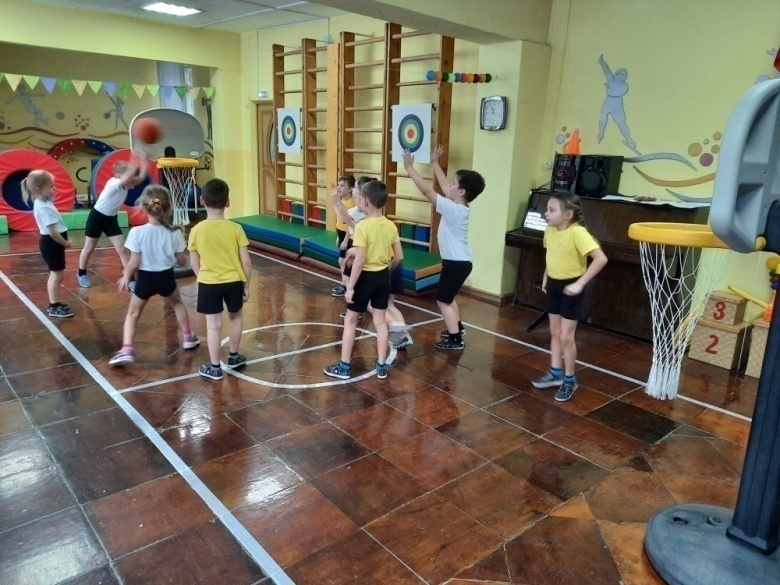 54
Охват дополнительным образованием в ДОО
55
Кружки и секции в детских садах
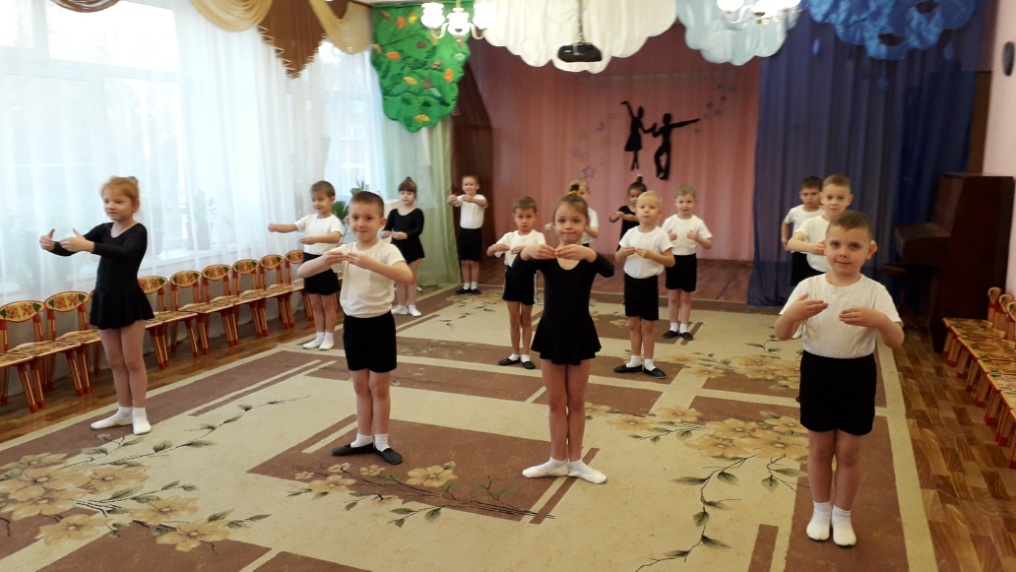 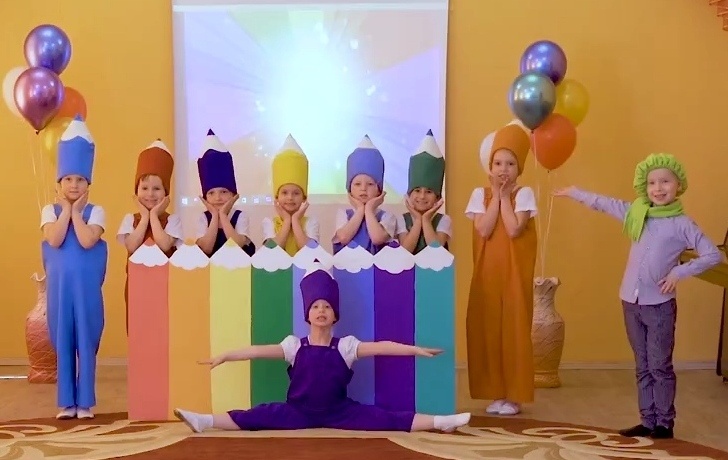 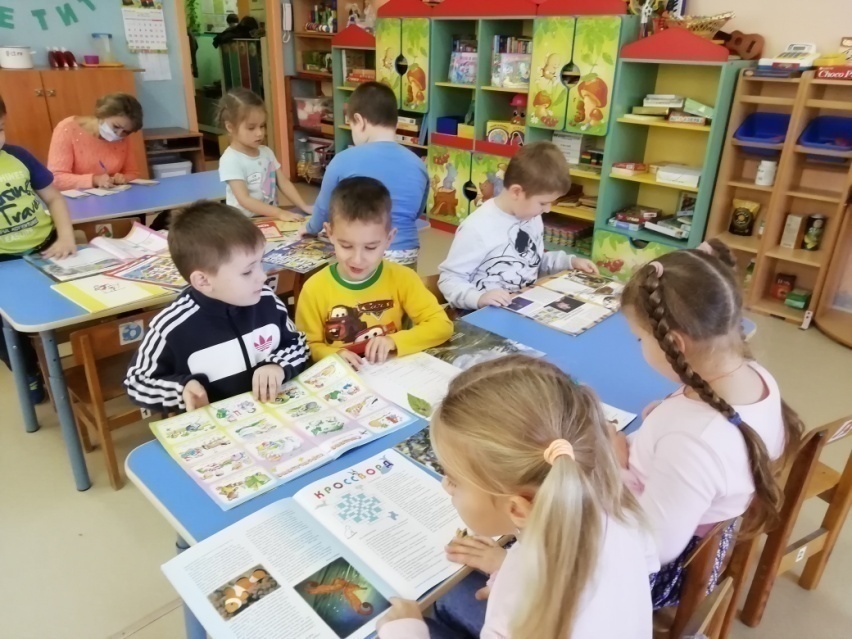 56
57
Динамика количества первоклассников
58
Педагогические работники
59
Процент категорийности педагогических работников составляет 54,9%.
60
Обучение детей с ОВЗ, детей-инвалидов
61
Доступная среда
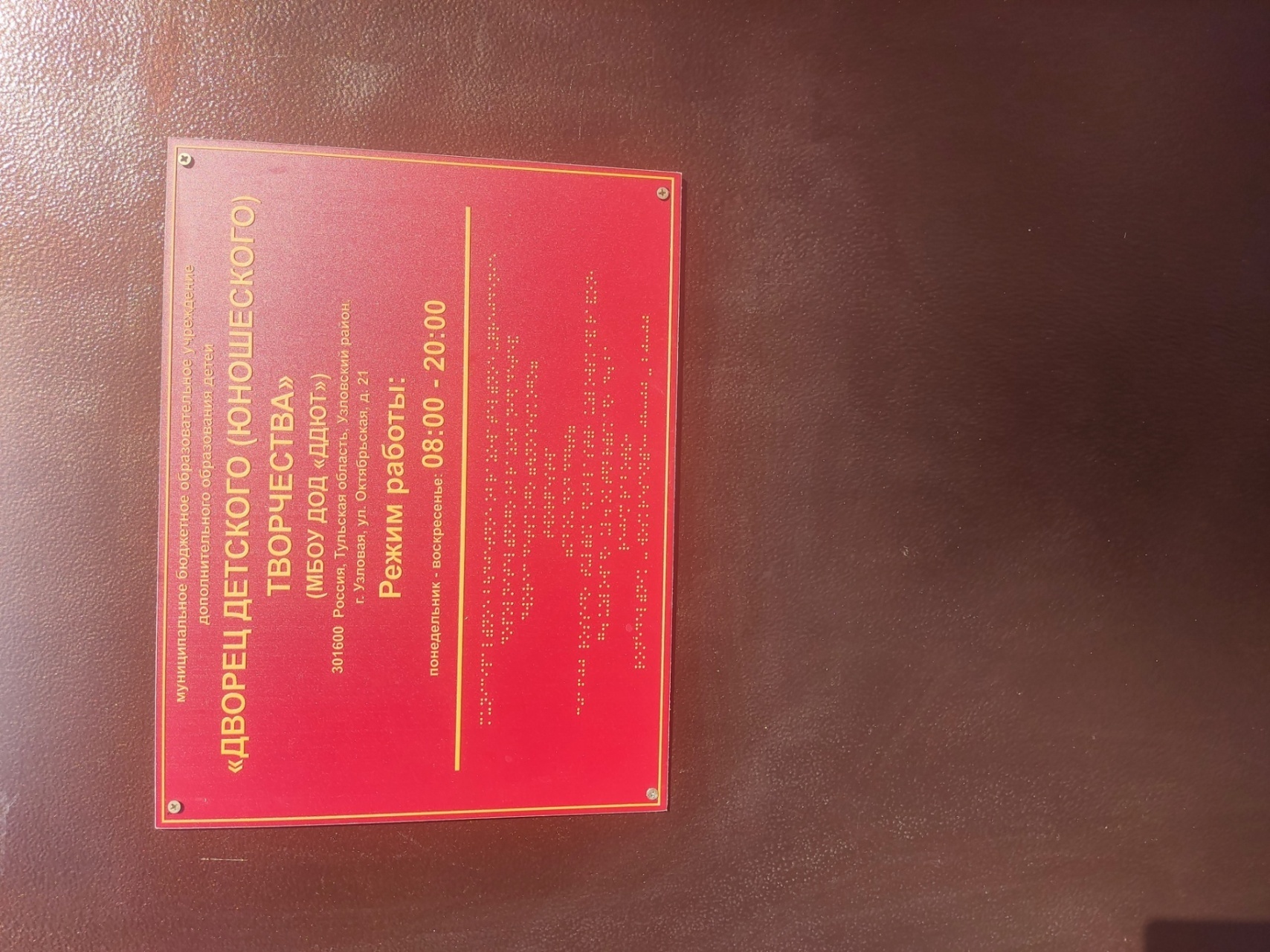 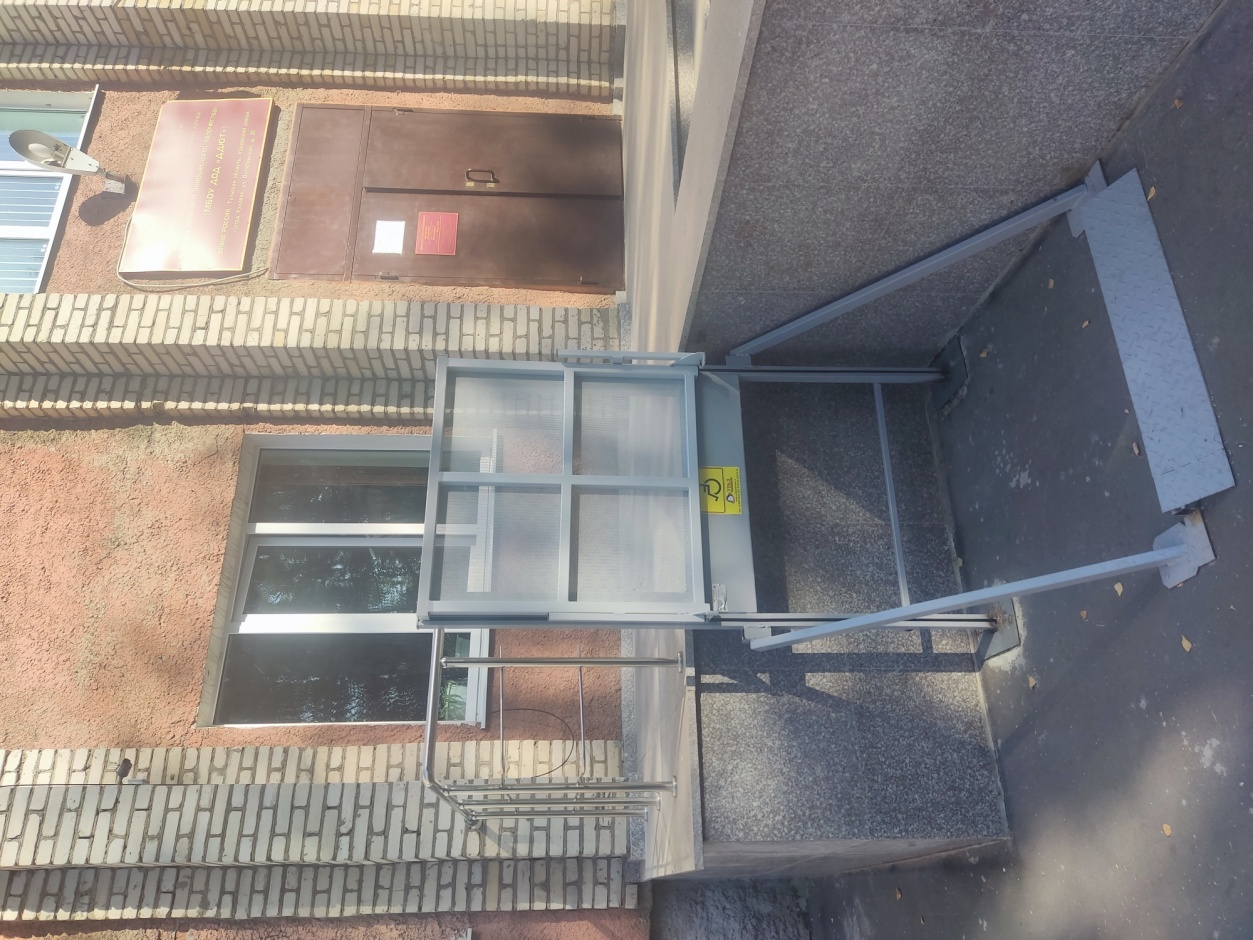 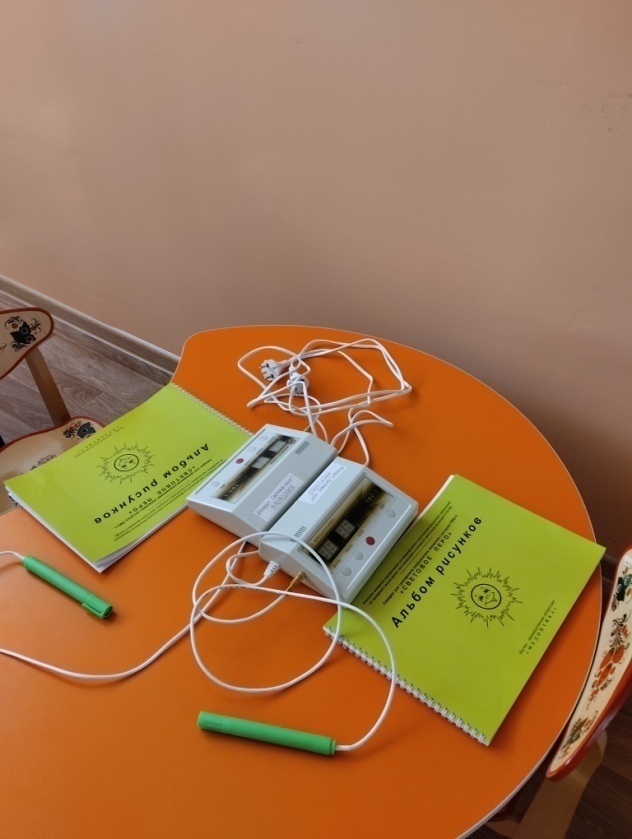 62
ДООЦ
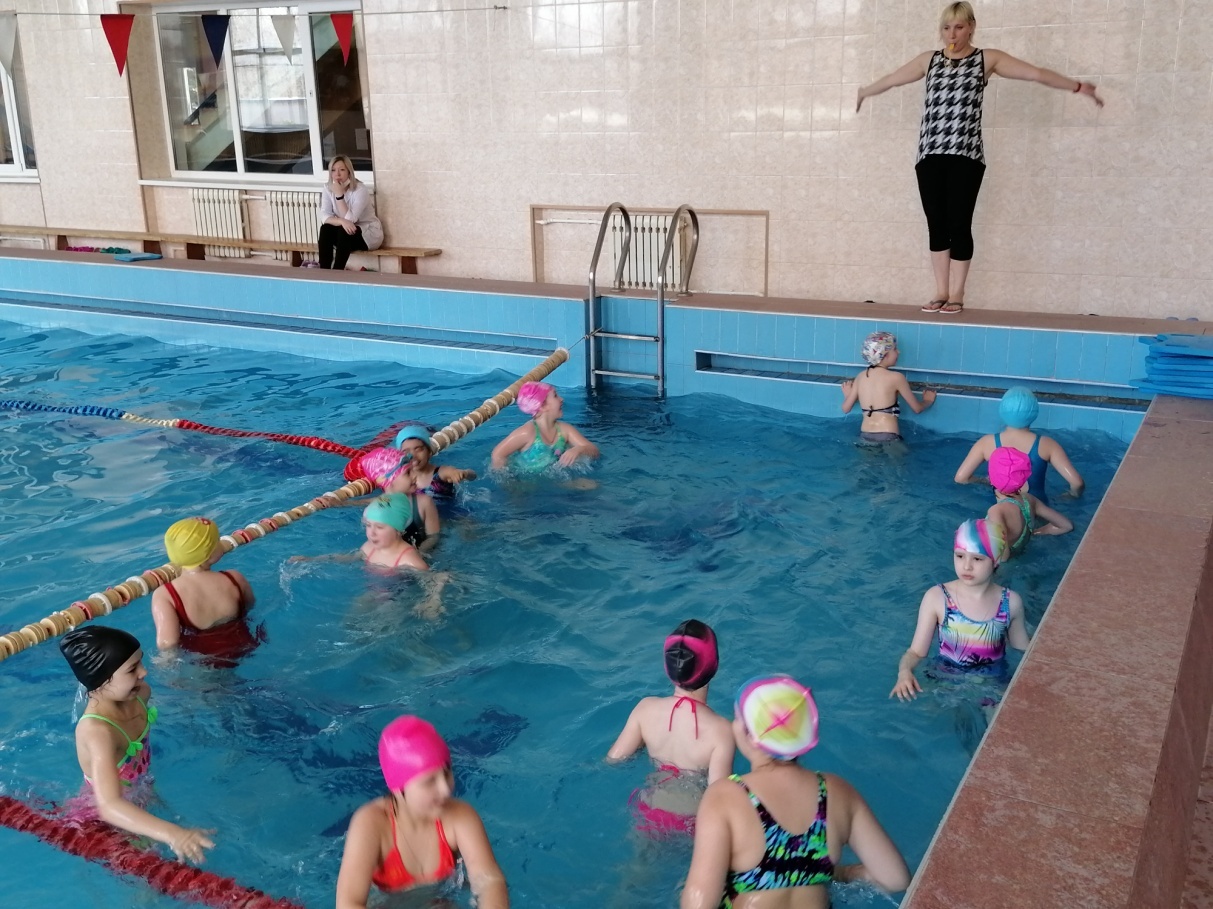 63
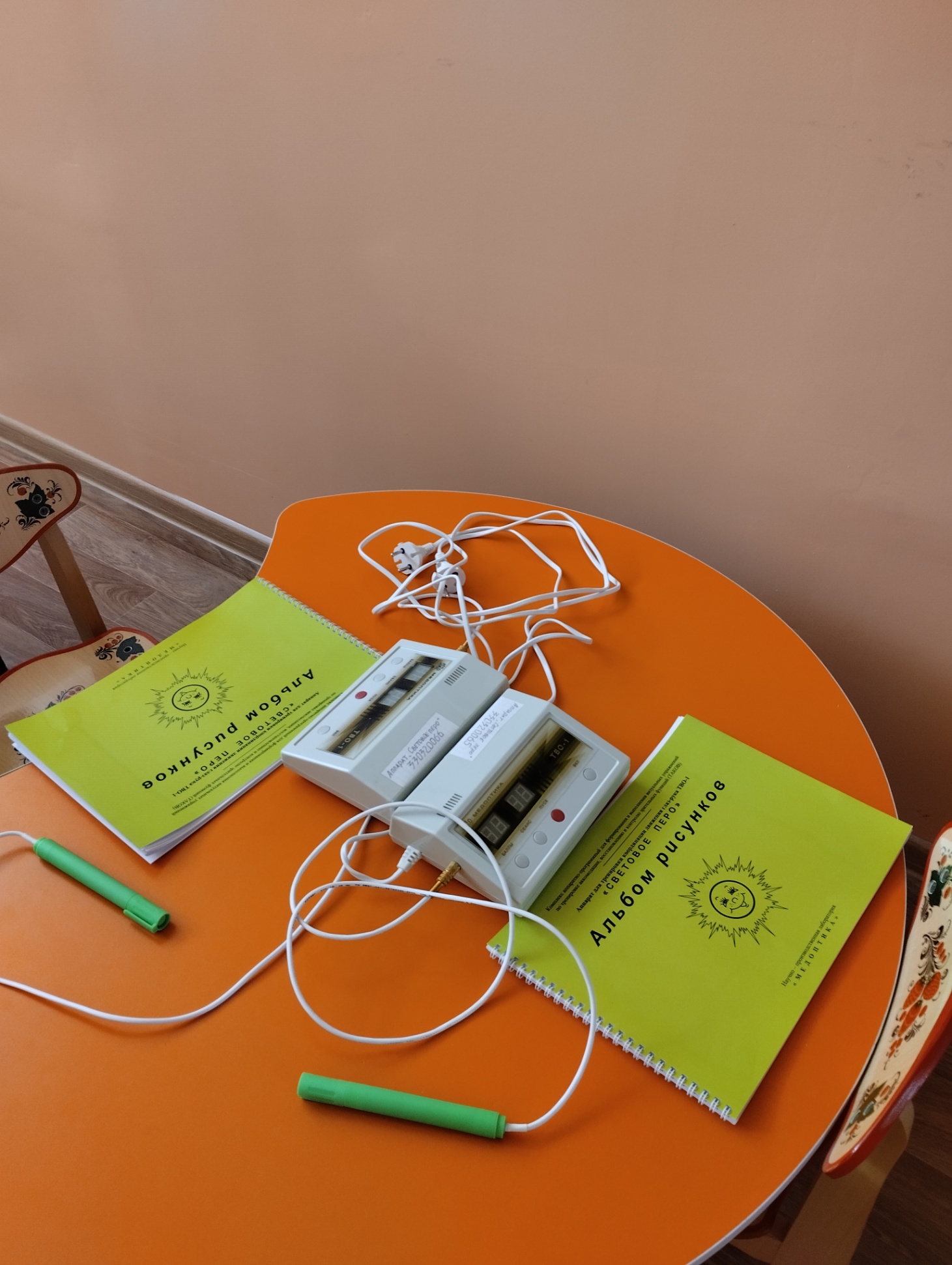 ДООЦ
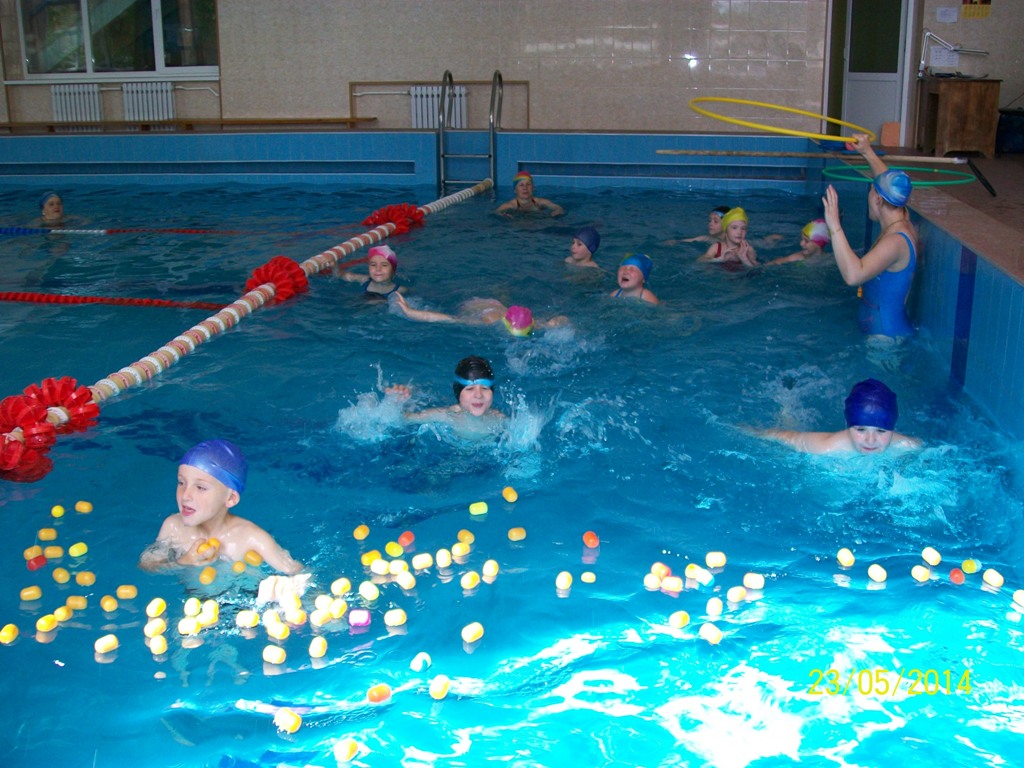 64
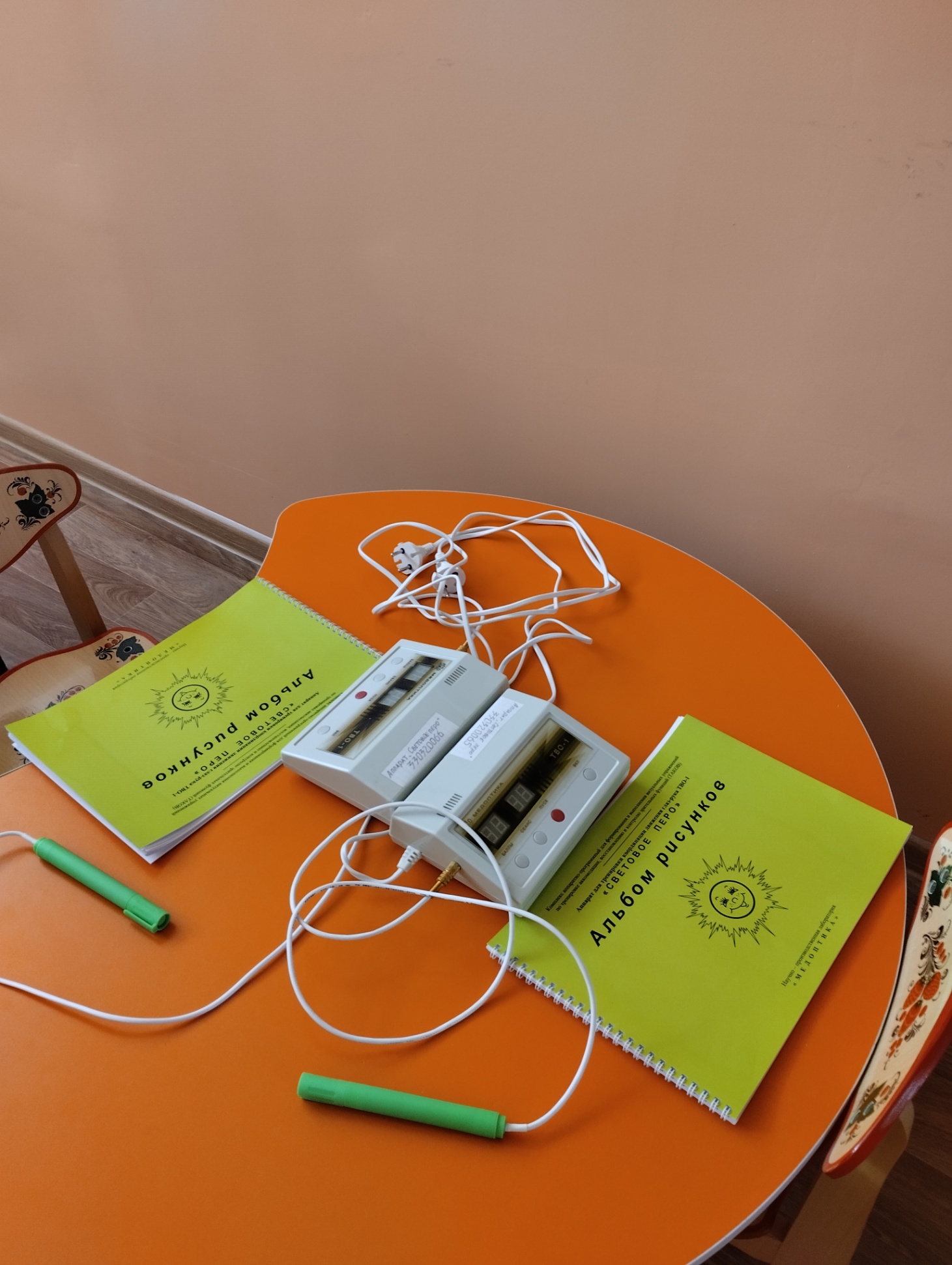 МБОУ ЦДиК
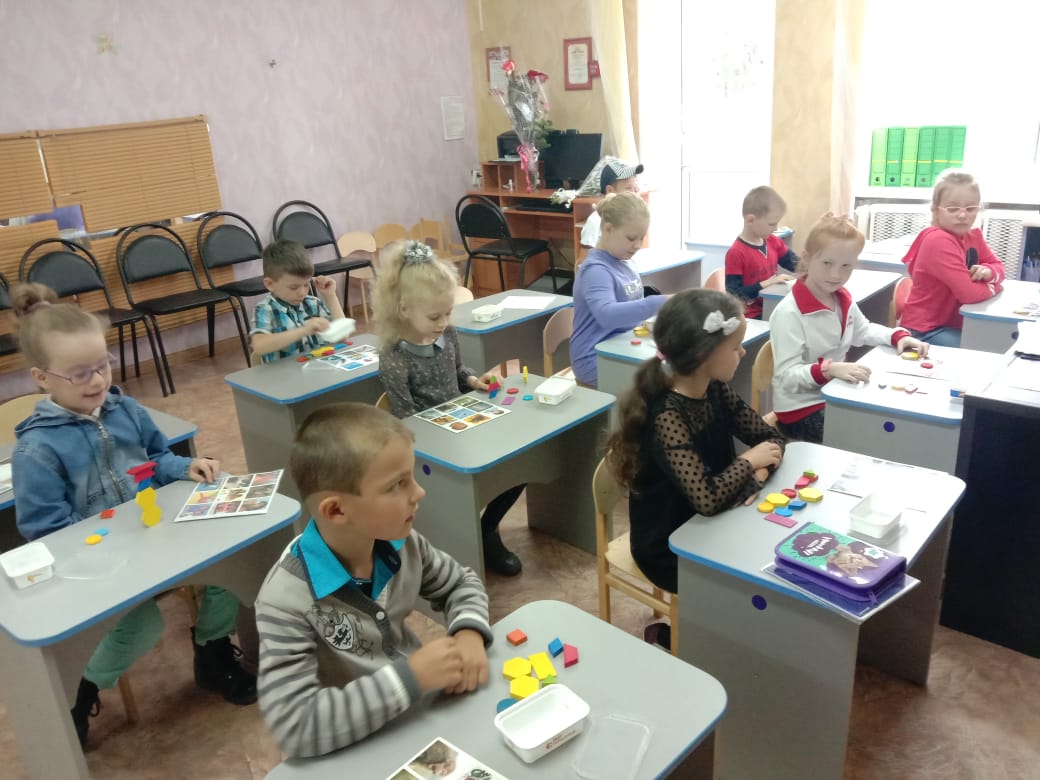 65
МБОУ ЦДиК
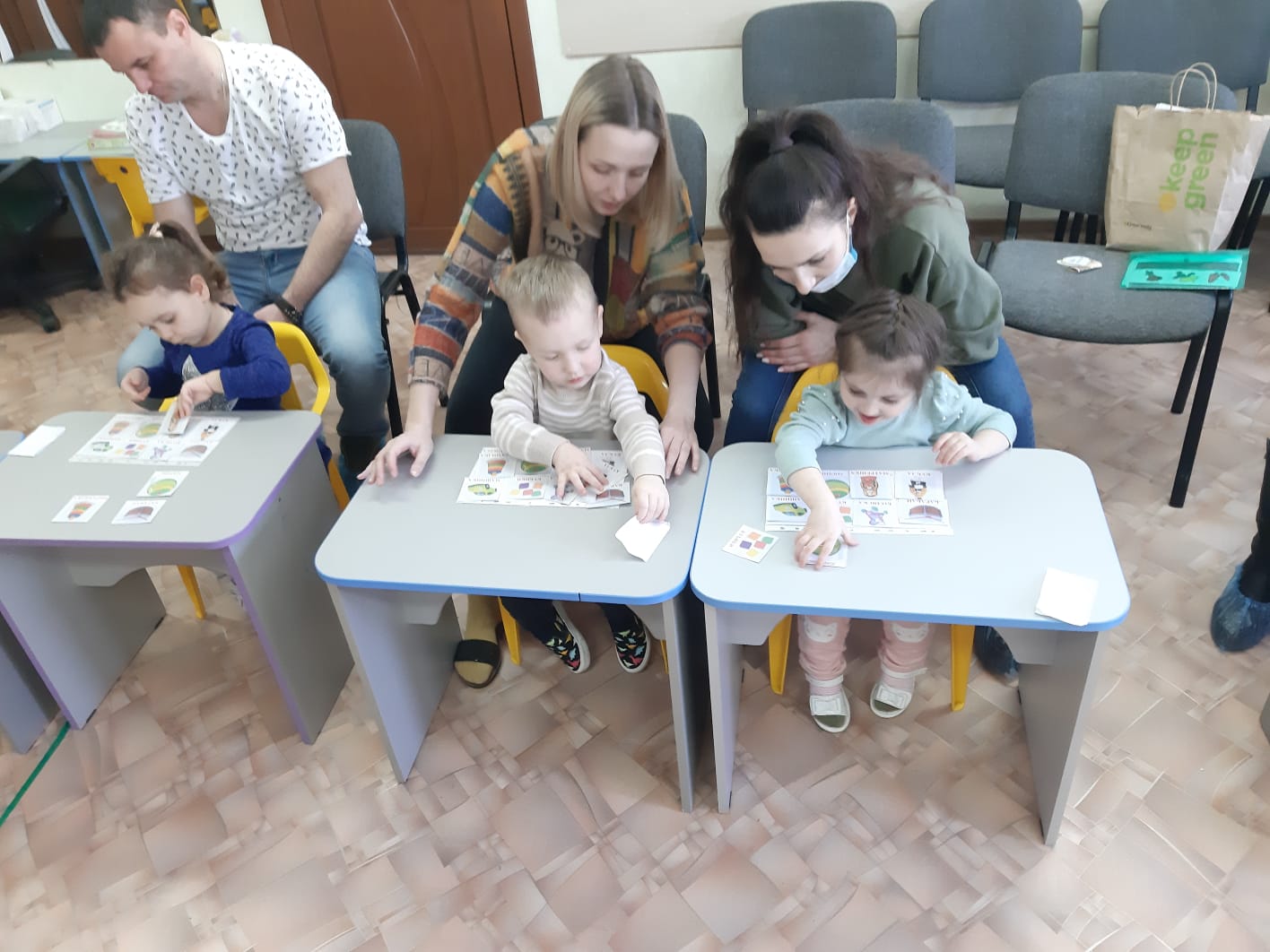 66
Обучение детей мигрантов
обеспечение обучающихся необходимыми учебниками 
   и учебными пособиями

 методическая работа по обеспечению преподавания русского языка 
  по индивидуальным программам

 проведение промежуточной аттестации для определения уровня обучения 
  в случае отсутствия у обучающихся документов, подтверждающих 
  уровень образования

 оказание квалифицированной психологической помощи сотрудниками 
  МБОУ ЦДиК готовы  детям и их родителям, а также педагогам психолого-
  педагогическому сопровождению детей мигрантов
67
Состояние успеваемости и качества знаний обучающихся за 2021-2022 учебный год
Качество знаний на 3,2% ниже чем в 2020-2021 г.
68
Низкий уровень обученности
69
Качество знаний
МБОУ СОШ № 18, МБОУ СОШ № 59, МАОУ СОШ № 61, МБОУ гимназия, МБОУ лицей 
улучшили показатели по сравнению с 2021-2022 учебным годом
70
Охват дополнительным образованием
Общий охват дополнительным образованием 2551 человек
Количество детей  охваченных  дополнительным образованием 
(когда ребенок учитывался один раз) составляет 2122 ребенка (83%).
71
72
ДООЦ
МКОУ СОШ № 3, МКОУ «ЦО № 12» - 4 группы  – 60 ч.

МКОУ ЦО № 4, МБОУ лицея, МАОУ СОШ № 61, 
МБОУ СОШ № 22, МБОУ СОШ № 59, МКДОУ д/с 
общеразвивающего вида № 1, МКДОУ д/с № 35 
ДООЦ, муниципального стадиона, спортивного зала
УМК – 32 группы
73
ДООЦ
За учебный год было проведено:
- 9  первенств ДООЦ;
11 первенств городов Новомосковск, Донской, 
                                             Ефремов, Северо-Задонск, Тула


Всего приняло участие 112 спортсменов, 9 первых мест 
и  33 призовых.
74
МБУДО ДЮСШ
75
Достижения ДЮСШ
Поляков Дмитрий
 победитель международного турнира по боксу «Янтарные перчатки», посвященного
  памяти Заслуженного тренера России В. Рубова в Калининграде 
2 место в первенстве Центрального Федерального округа России по боксу 
  среди юношей 15-16 лет 
- 3 место в первенстве Центрального Совета Физкультурно-спортивного общества «Россия».

Чечин Владислав 
 1 место в первенстве Центрального Федерального округа России по боксу среди 
   юниоров 17-18 лет 
 бронзовый призер первенства России по боксу среди юниоров
 
Карпенко Антон 
 3 место в Кубке Губернатора Ярославской области по боксу в турнире класса «А» 
   среди мужчин
76
Достижения ДЮСШ
Арабян Шакро
 3 место на ХХХII Всероссийских соревнованиях по боксу класса «А» «Гран-Тулы»

Муталибов Шамиль 
 - 1 место в первенстве Центрального Федерального округа России по спортивной 
   борьбе в дисциплине «греко-римская борьба» среди юношей до 16 лет 
 3 место в первенстве ЦФО среди юношей до 18 лет 
 победитель первенства ОГФСО «Юность России» по спортивной борьбе
  (в дисциплине греко-римская борьба)

Чемпионат и первенство Центрального Федерального округа России
  по спортивной борьбе в дисциплине «панкратион» 
1 место Магомадов Асхаб
2 место Пашков Семен, Паутов Александр, Переверзев Владислав
3 место Кабанов Юрий и Королев Дмитрий
77
Достижения ДЮСШ
11 победителей и 16 призеров первенств  Тульской области 
       по боксу

 4 победителя и 8 призеров первенств и чемпионатов Тульской 
      области по греко-римской борьбе

 7 победителей и 20 призеров первенств Тульской
      по легкой атлетике.
78
МБОУ ДОД ДДЮТ
42 чел. - объединения технической направленности

109 чел. - объединения естественно-научной направленности

17 чел. - туристско-краеведческой направленности 

166 чел. (дети-инвалиды – 2 ч.) - социально-педагогической
             направленности

593 чел. (дети-инвалиды – 2 ч.) - художественной направленности 

31 чел. - физкультурно-спортивной направленности

Детей, занимающихся в двух и более объединениях – 343 человека.
Всего: 958 (детей-инвалидов – 4)
79
Достижения МБОУ ДОД ДДЮТ
80
Районное  детское общественное движение «РОССИЧ»
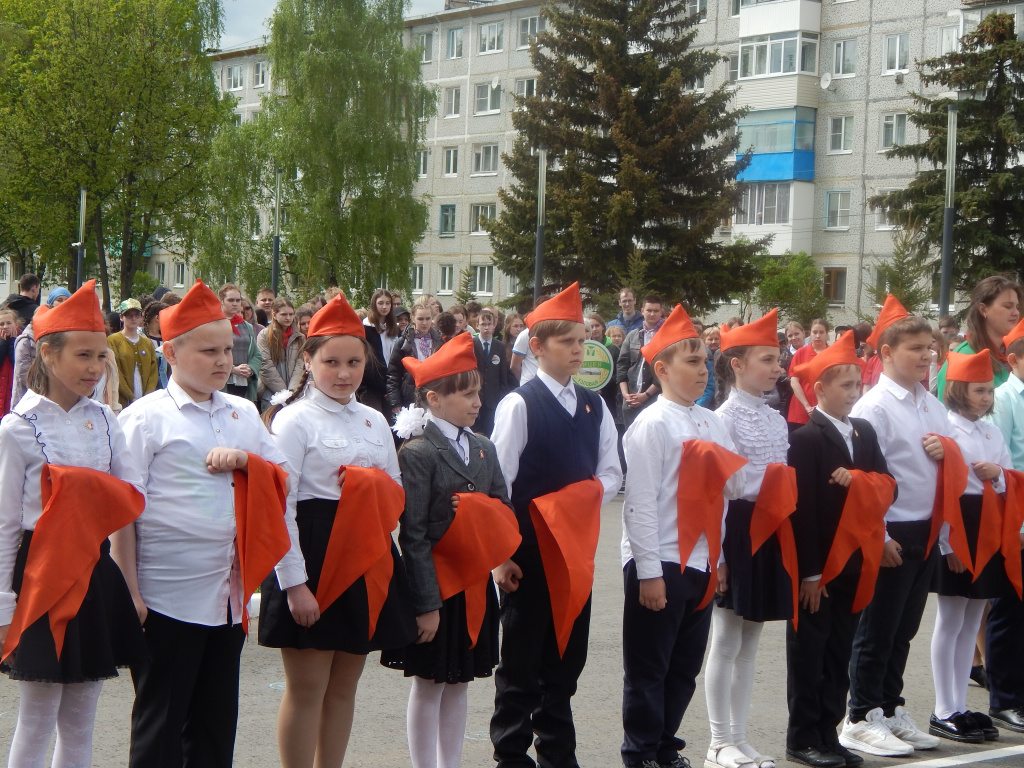 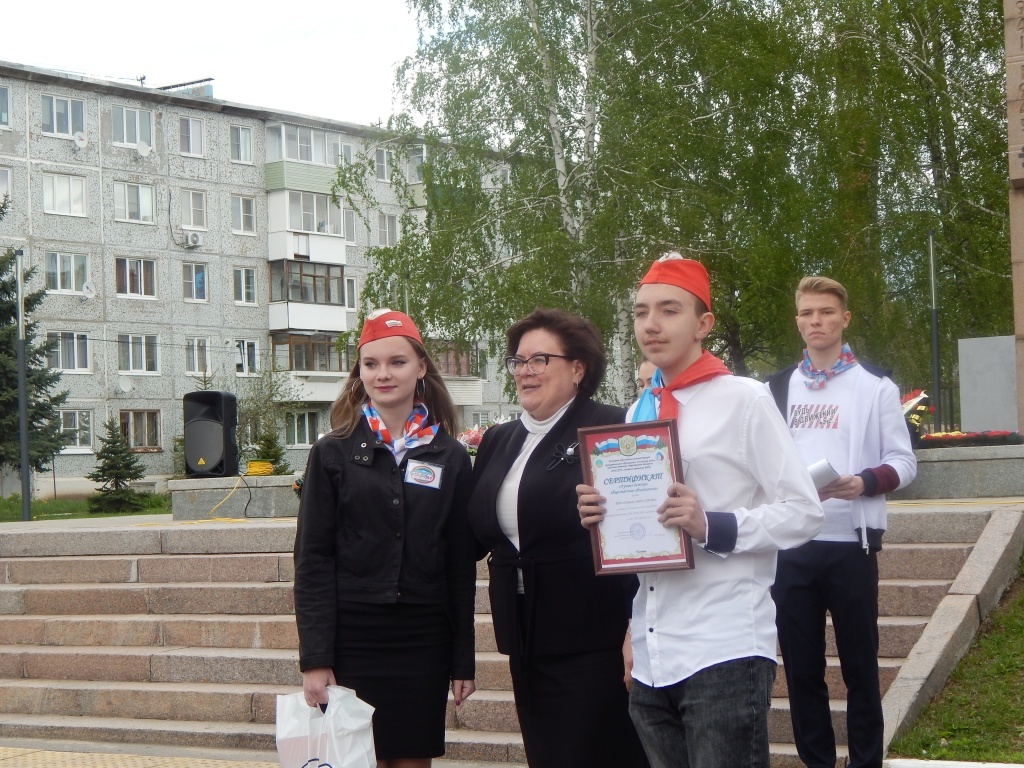 81
МБОУ ЦДиК результативность
В 2021-2022 уч. г. 

431 консультация по вопросам обучения, воспитания и развития
        детей, из них учителем-логопедом – 147 консультаций, 
                                  учителем-дефектологом – 45 консультаций, 
                                  педагогами-психологами -  239 консультаций
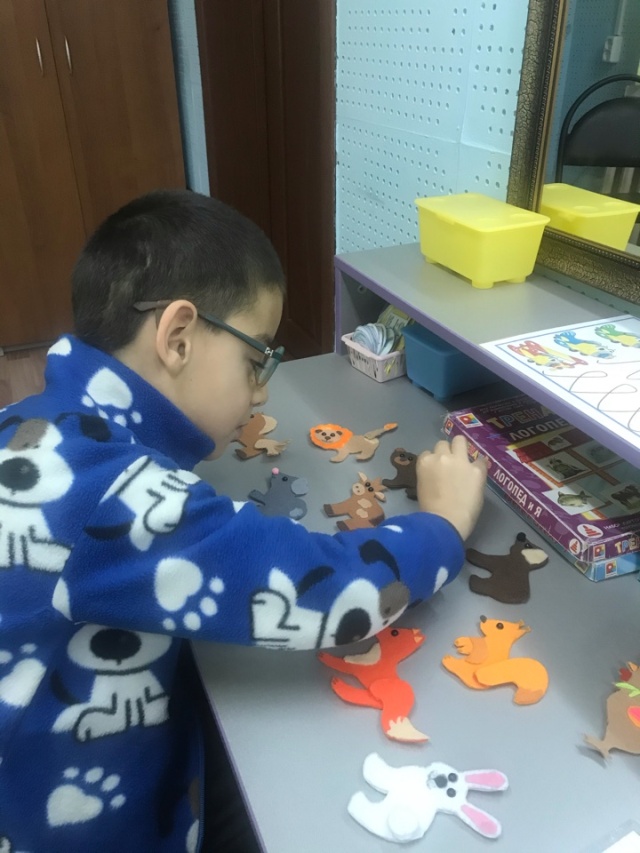 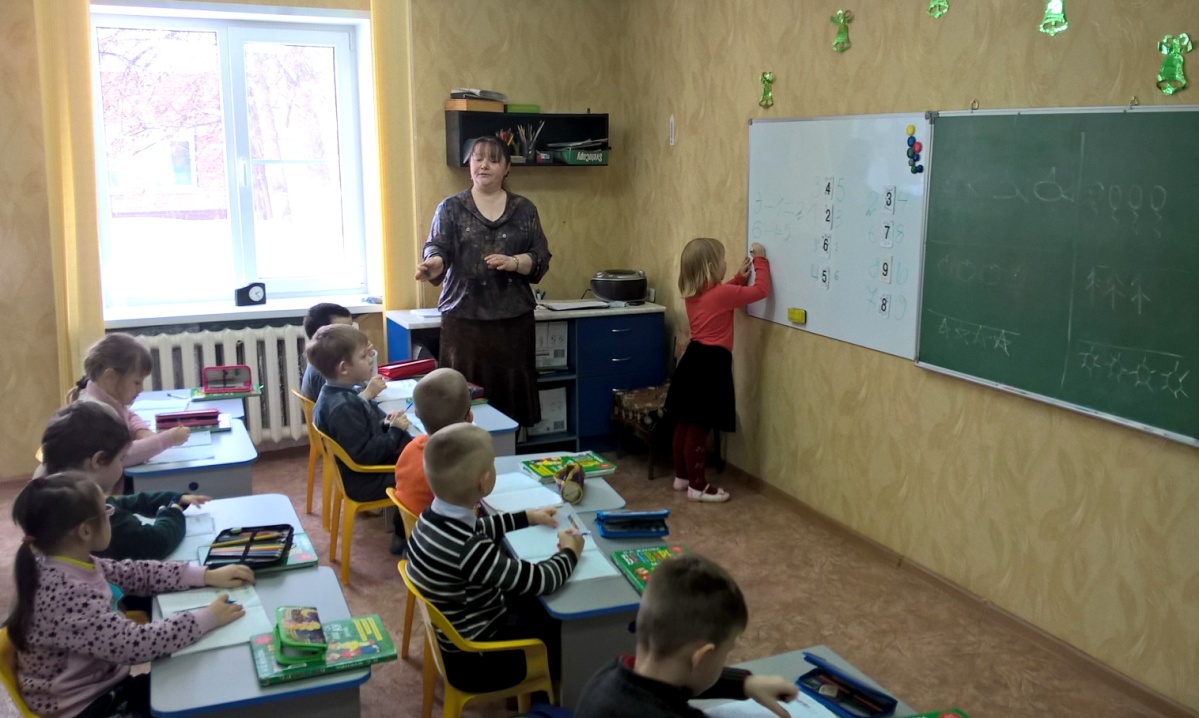 82
Тематика семинаров
83
Тематика семинаров
84
Семинары-практикумы МБОУ ЦДиК
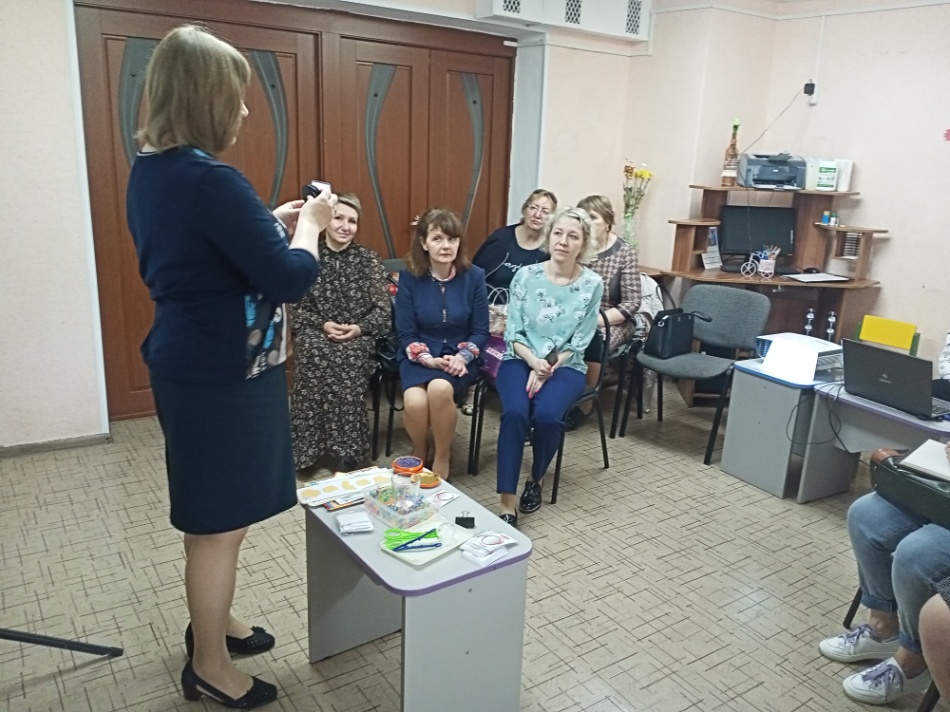 85
Семинары-практикумы МБОУ ЦДиК
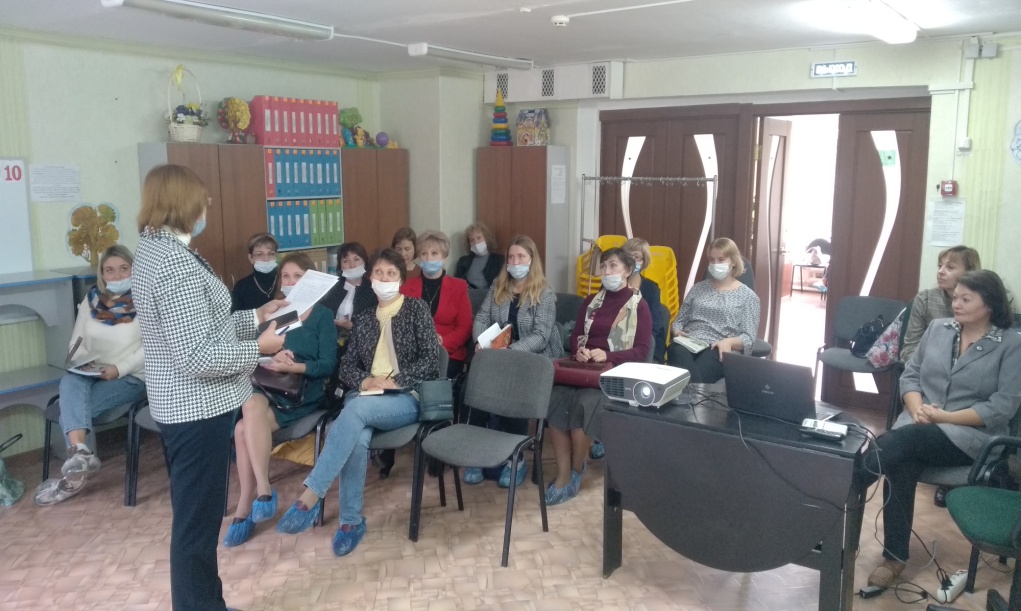 86
Семинары-практикумы МБОУ ЦДиК
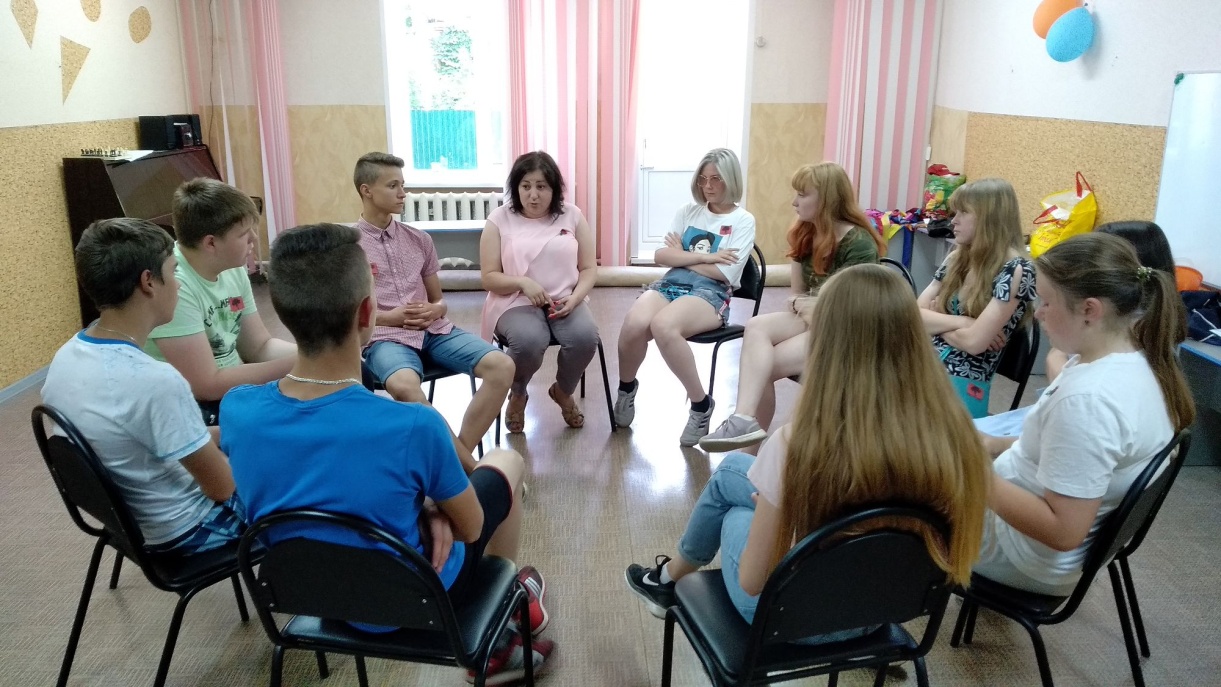 87
Инновационная деятельность площадки
88
Инновационная деятельность площадки
89
ГИА-9
Выпускников 9-х классов в 2022 году – 620 человек

Для сдачи ОГЭ организовано 4 пункта проведения экзамена, 
расположенных на базе МБОУ СОШ № 17, МБОУ СОШ № 22, 
МБОУ СОШ № 18, МАОУ СОШ № 61
для сдачи ГВЭ – 1 пункт на базе МКОУ СОШ № 7        

В режиме основного государственного экзамена сдавали 616 учащихся, 
в режиме государственного выпускного экзамена -  1 учащийся, 
подтвердивший свое право справкой об инвалидности (МКОУ СОШ № 11), 
3 учащихся не сдавали основной государственный экзамен 
по уважительной причине
90
ГИА-9. Результаты
91
ЕГЭ-2022. ППЭ
В ППЭ подготовлено 15 аудиторий, полностью соответствующие требованиям
действующего законодательства, в том числе требованиям Роспотребнадзора
 в части профилактики короновирусной инфекции. 

Работу ППЭ обеспечивал 1 руководитель, 79 организаторов, 5 технических 
специалистов, 1 медицинский работник, представители полиции, 
11 общественных наблюдателей. 

На протяжении 9 дней в ППЭ №047 было принято 11 экзаменов
92
ЕГЭ-2022. Средний показатель результатов ЕГЭ в 2022 году в Узловском районе
93
ЕГЭ-2022. Лучшие результаты
МБОУ СОШ № 22 – английскому языку (1), русскому языку (1)
МБОУ СОШ № 1 – русскому языку (4), обществознанию (1)
МБОУ СОШ № 17 – русский язык (2 по 100 б., 5 выше 90 б.),
                                     обществознание (3), история (2), по английскому языку (1)
МАОУ СОШ № 61 – по русскому языку (4), биология (1)
МБОУ гимназия – 4 человека по русскому языку, по обществознанию (1),
                                  по физике (1 -99 б.), по английскому языку (1);
МБОУ СОШ № 59 – 1 человек по химии (99 б.), русскому языку (1 - 100 б., 
                                     2 выше 90 б.);
МБОУ СОШ № 18 – 3 человека по русскому языку; информатика (1)
МБОУ лицей – 1 человек по русскому языку;
МБОУ СОШ № 21 – 1 человек по русскому языку.
94
Олимпиада школьников
95
Результативность олимпиады школьников
4 призовых места
96
Муниципальные программы
«Профилактика безнадзорности и правонарушений несовершеннолетних»,
утвержденная постановлением администрации муниципального образования
Узловский район от 11.08.2015 года № 1427 (в редакции постановления 
от 24 марта 2022 года № 532)

«Комплексные меры профилактики наркомании среди детей, 
подростков и молодежи в муниципальном образовании Узловский район
 на 2017-2023 годы»

 "Узловая – город, дружественный детям на 2022-2026 годы"
97
Школьные службы примирения
На 01.07.2022 на внутришкольном учете состоит 119 несовершеннолетних
98
Реализация муниципальной межведомственной программы «Узловая - город, дружественный детям» на 2017-2023 годы»
На протяжении пяти лет продолжают развиваться 
такие социально-значимые традиции, как:

Парад первоклассников, приуроченный к празднованию Дню знаний

детско-взрослые сборы актива во время весенних каникул

спортивный праздник для сельской молодежи

- Марафон здоровья, объединяющий не только всех учащихся района, 
  но и педагогическое сообщество в стремлении к здоровому образу жизни

- Форум «Выпускник»
99
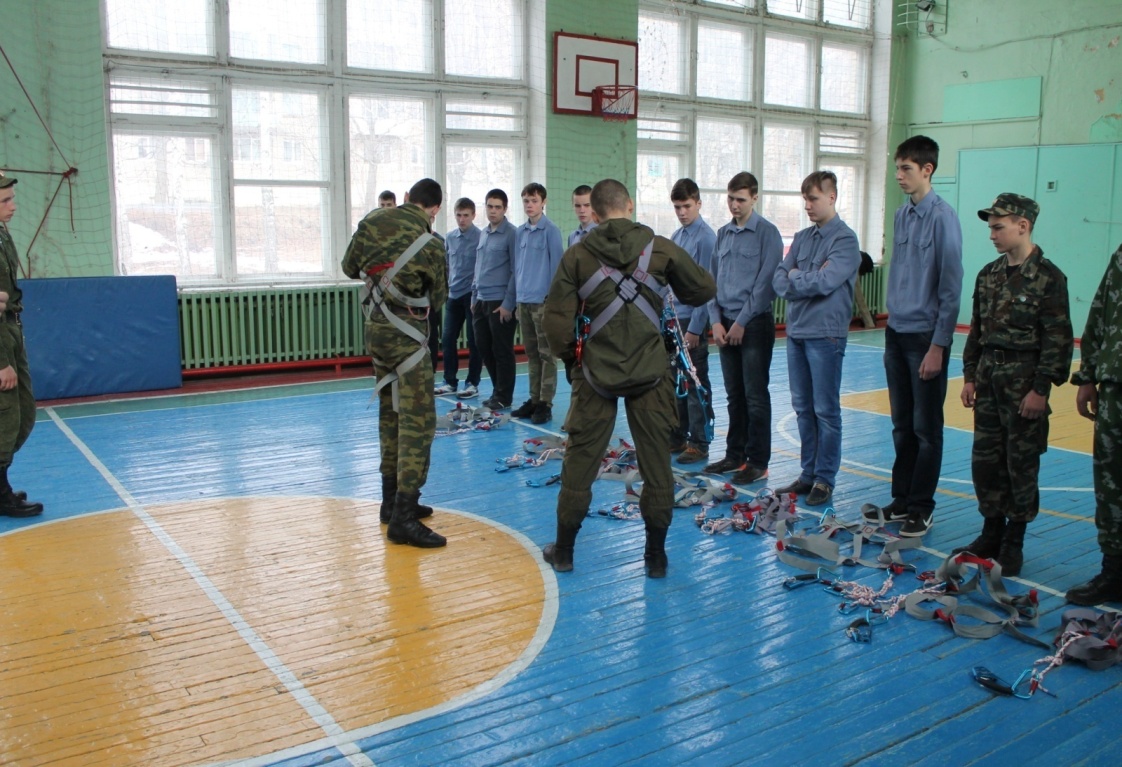 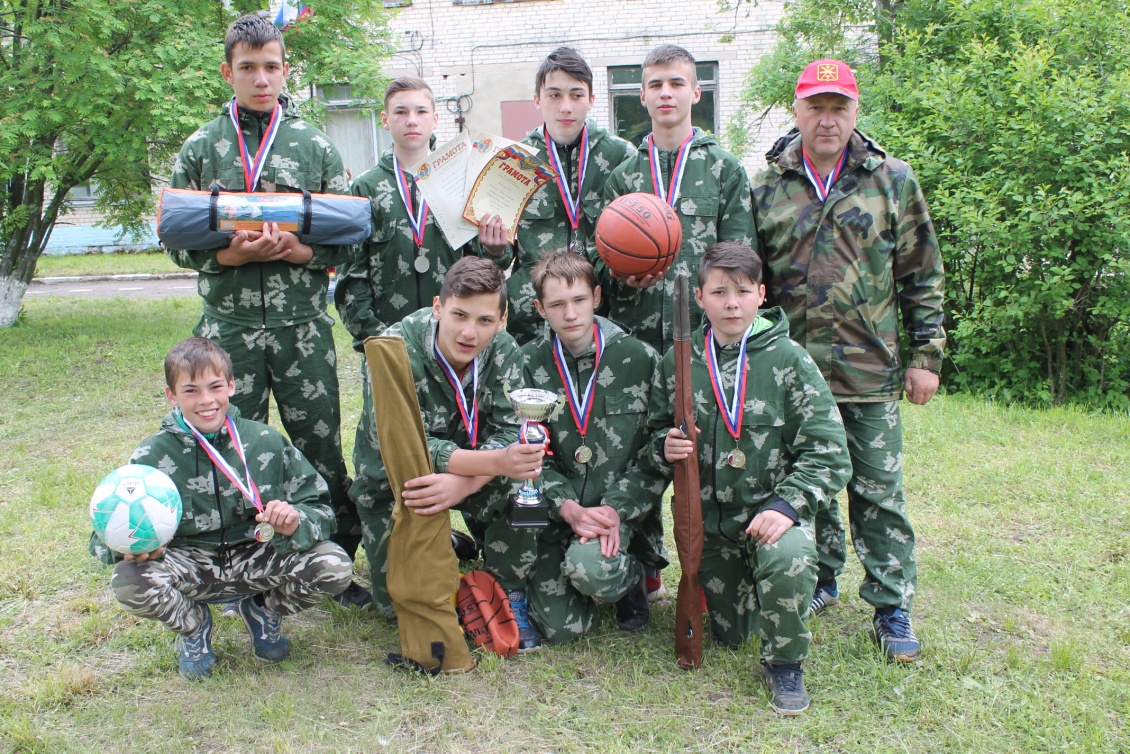 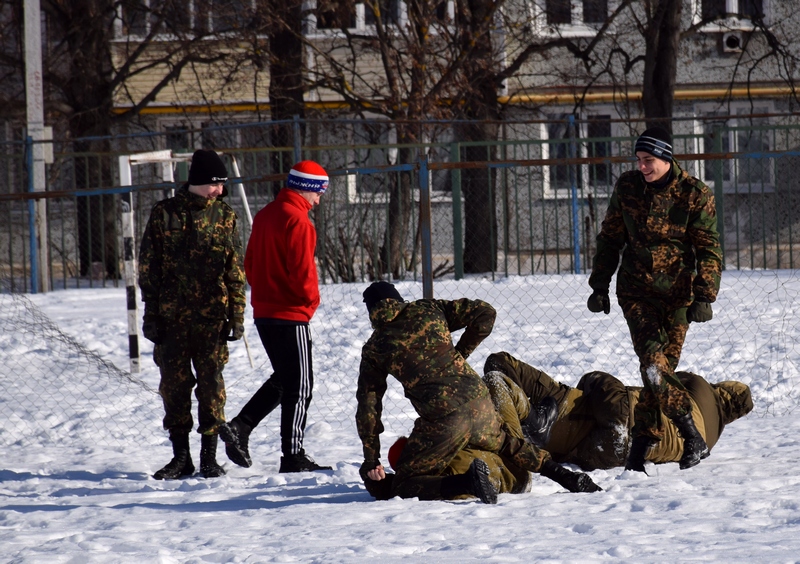 100
Патриотическое воспитание
101
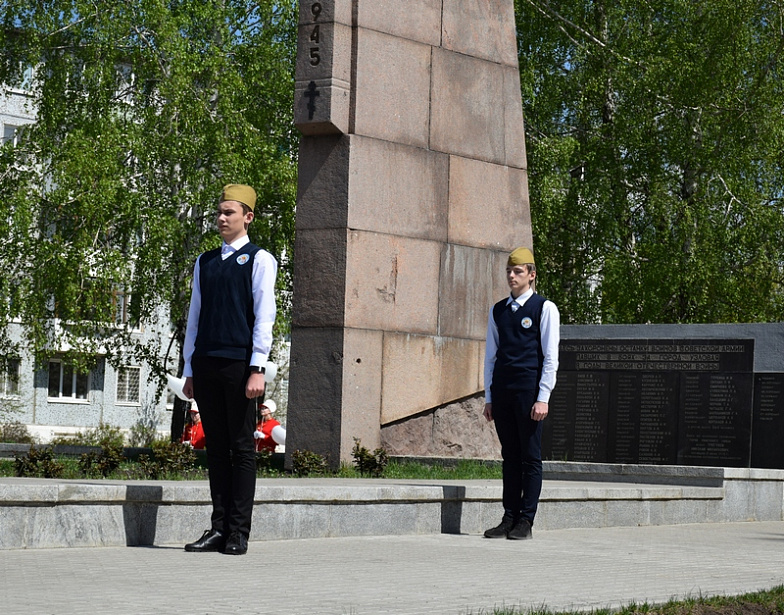 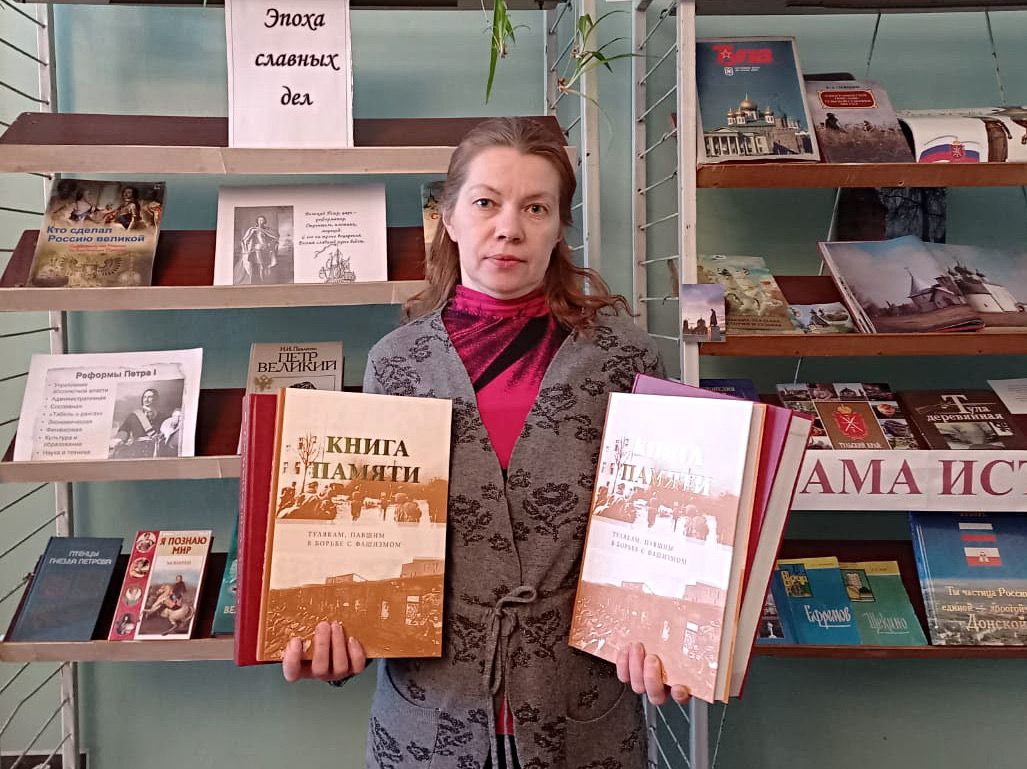 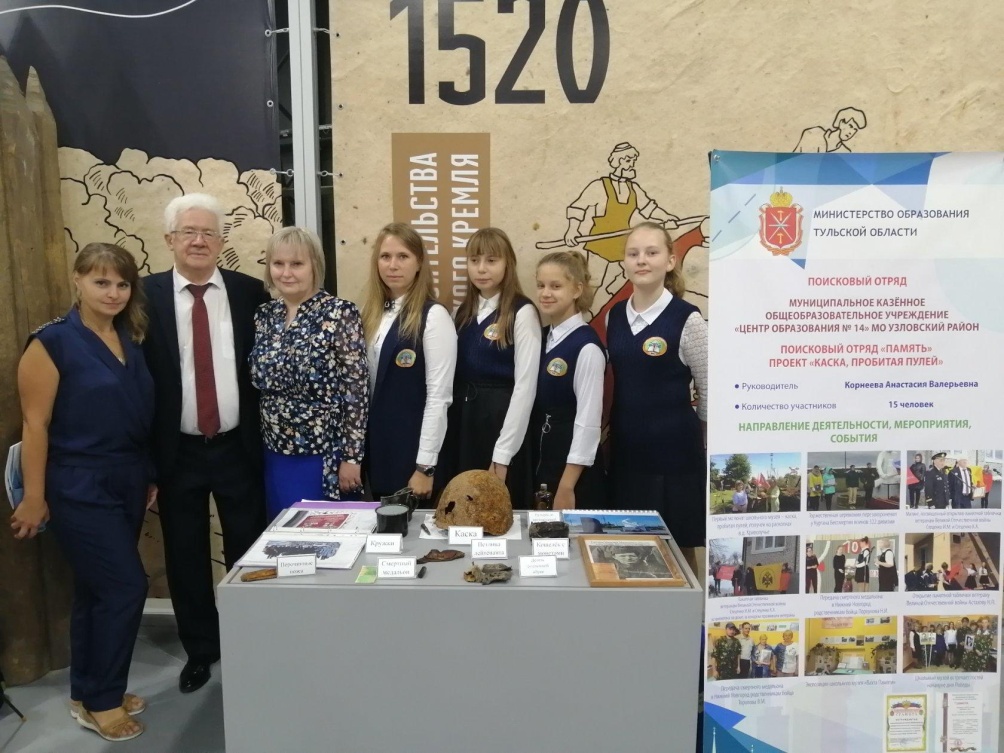 102
Патриотическое воспитание
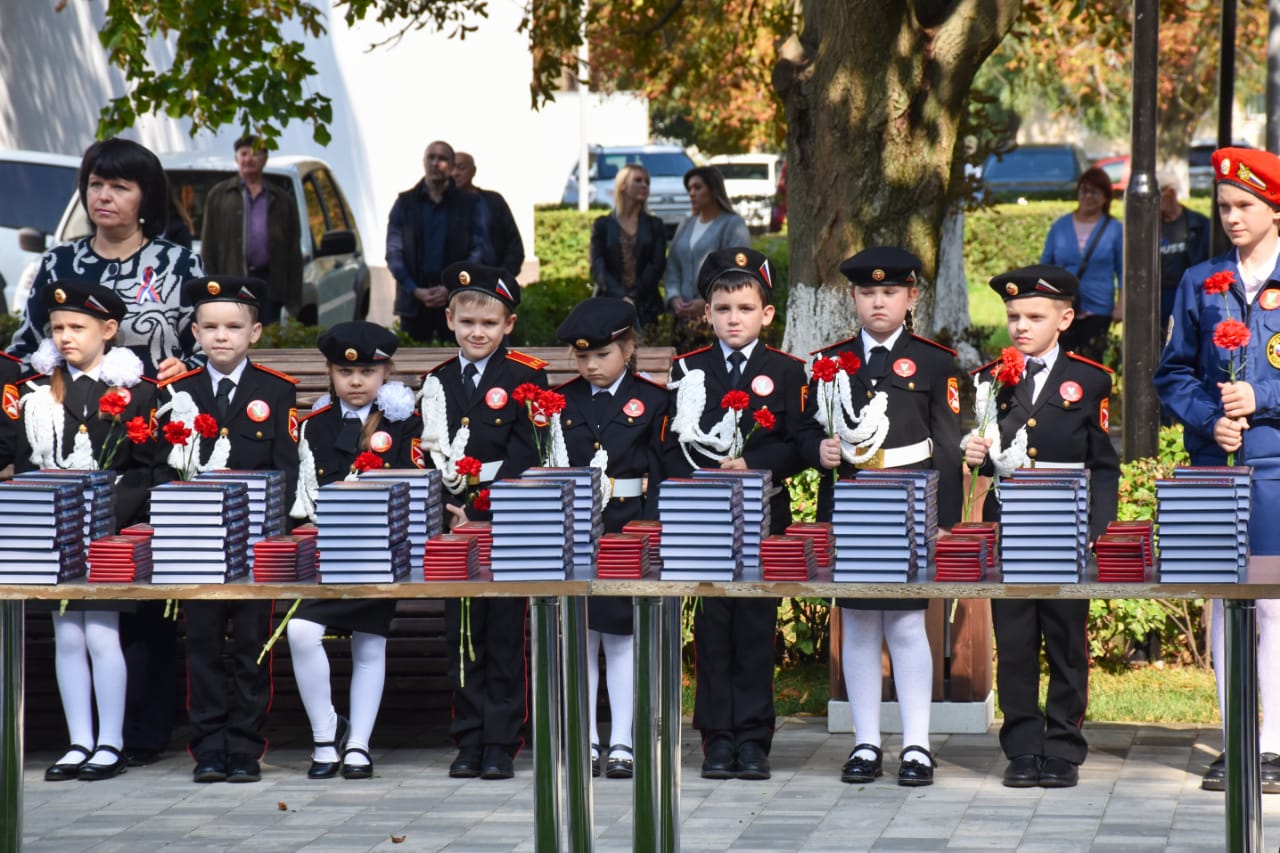 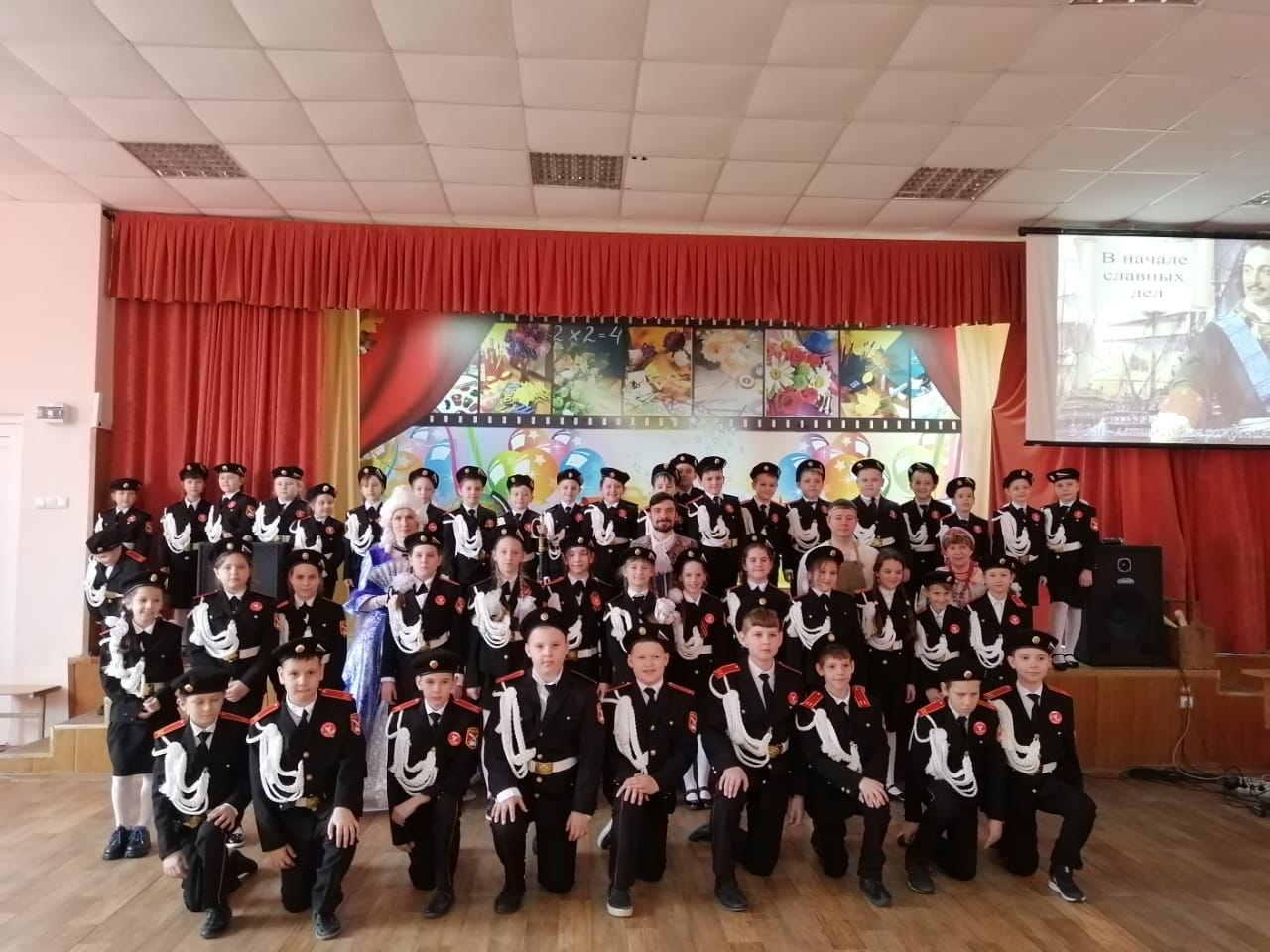 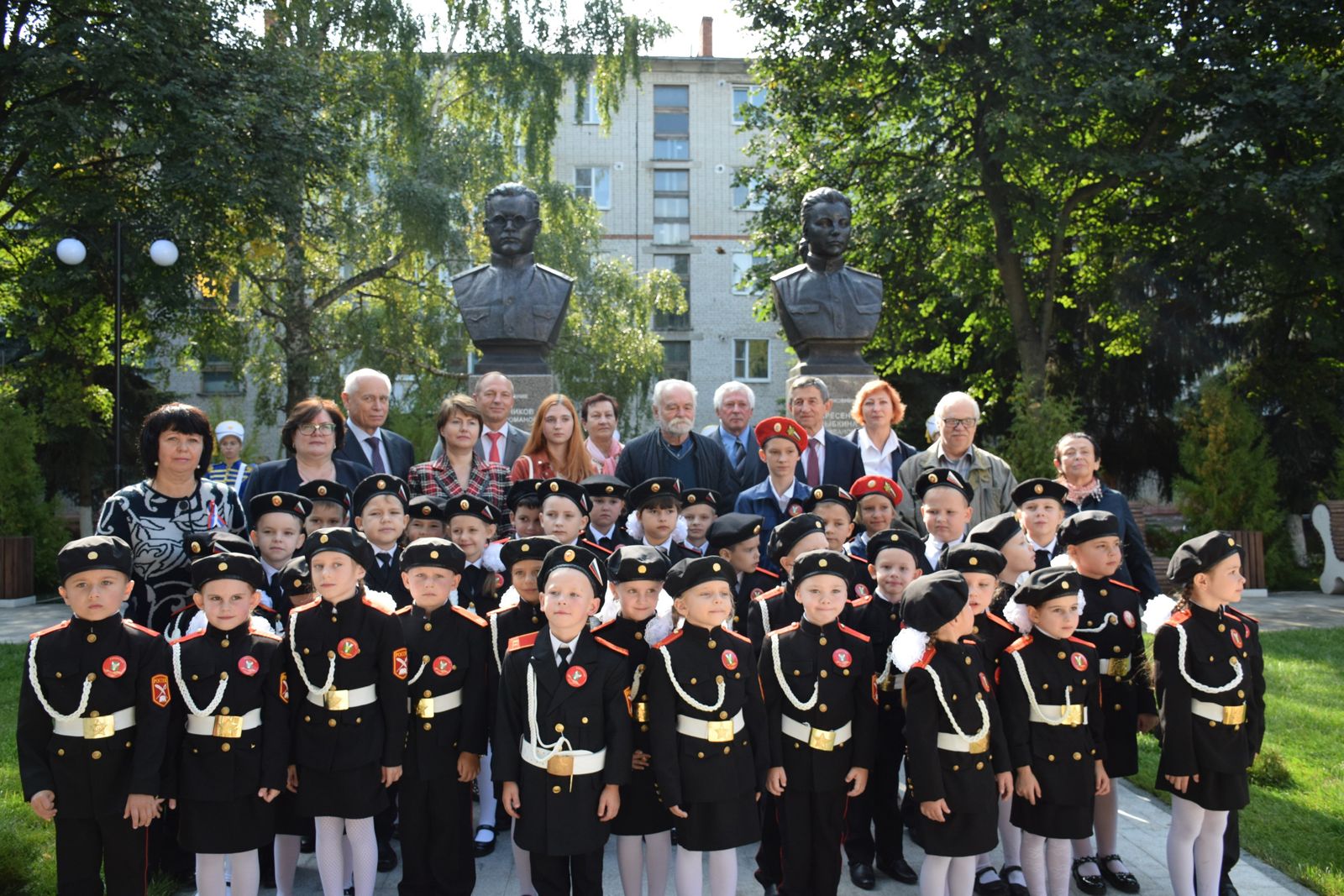 103
Оздоровление
В Узловском районе 7862 ребенка в возрасте от 7 до 17 лет включительно
В период с сентября 2021 по август 2022 года оздоровлено 4548 человек или 57,85% 
от числа детей школьного  возраста, проживающих на территории
 муниципального образования Узловский район
104
Отдых и оздоровление
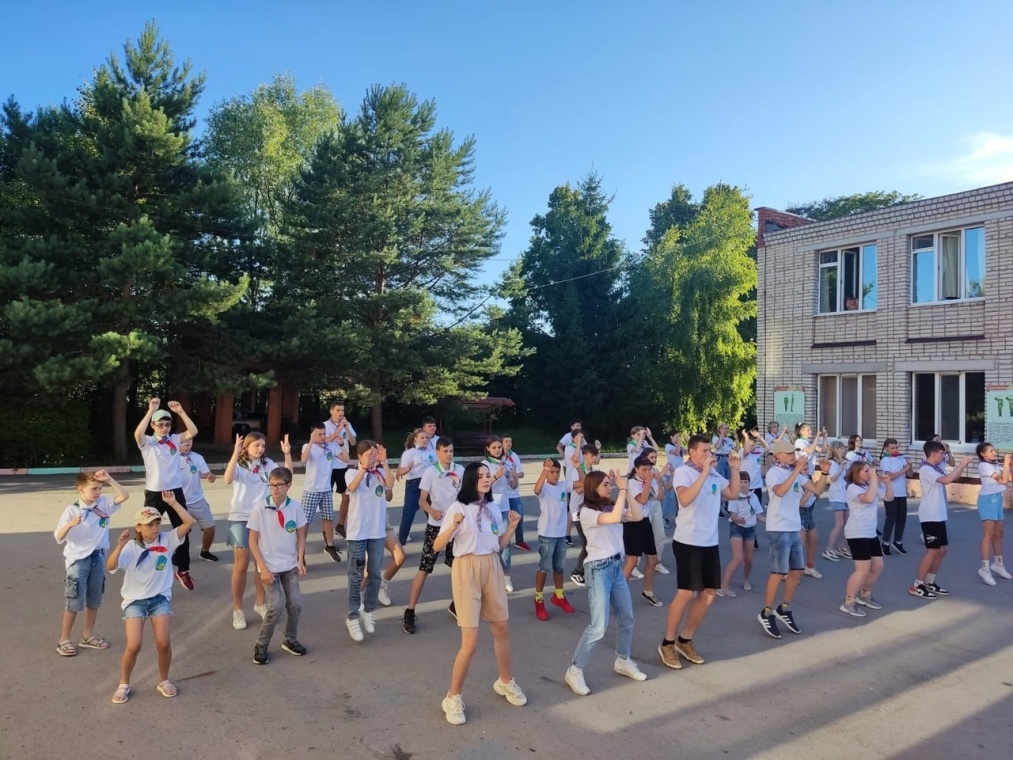 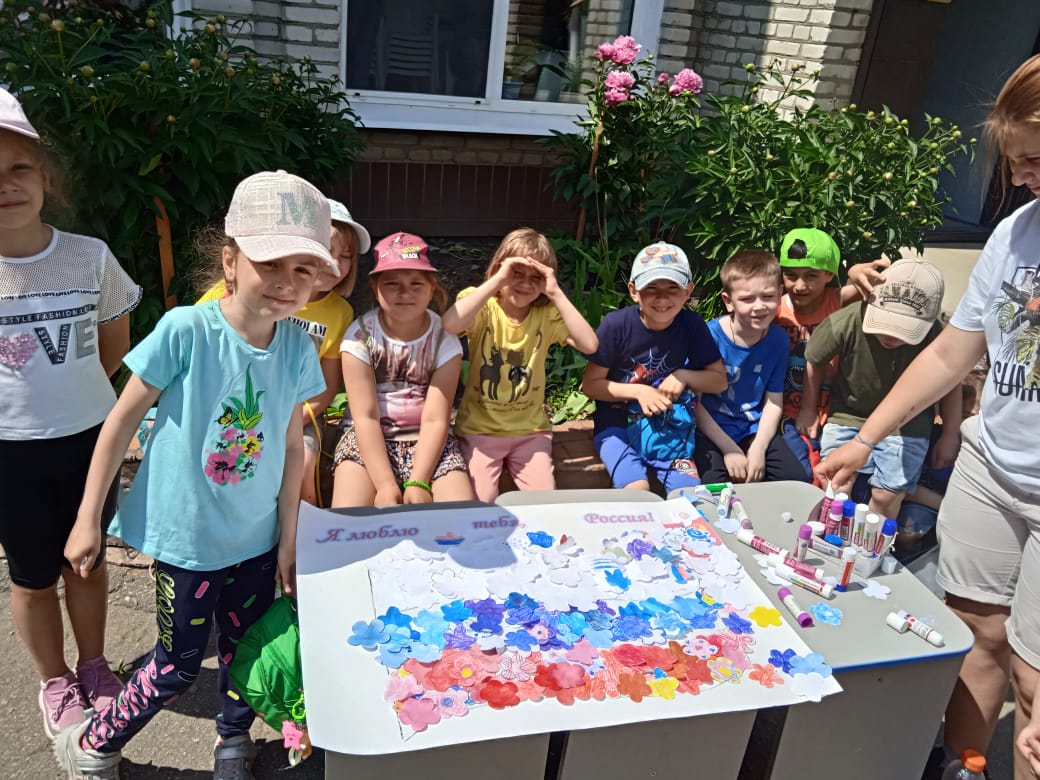 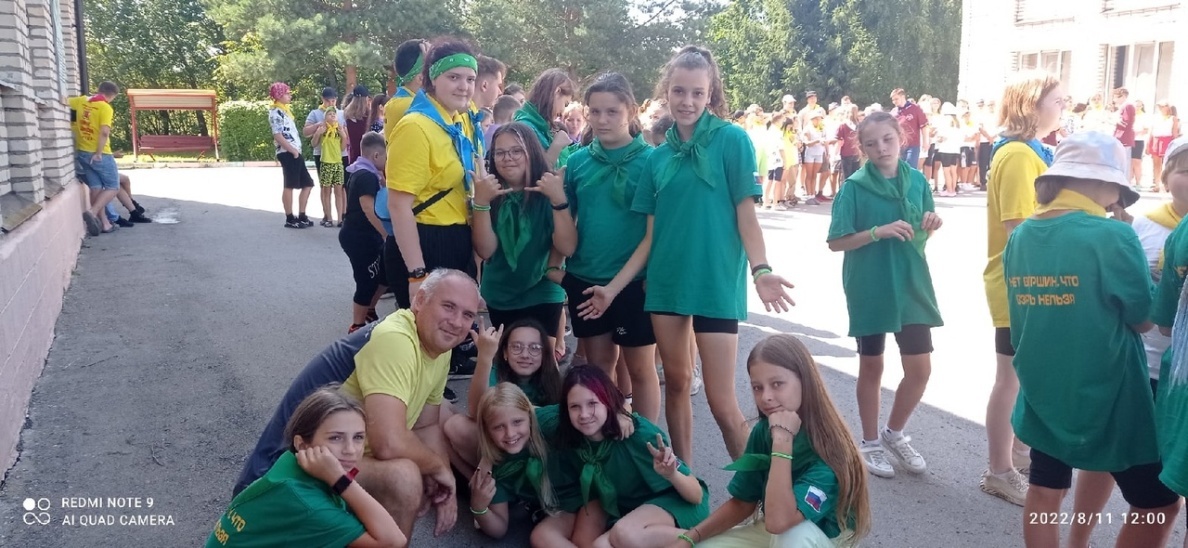 105
Народный бюджет
Ремонтные работы  в 4 учреждениях  на общую сумму около 9 млн. руб.
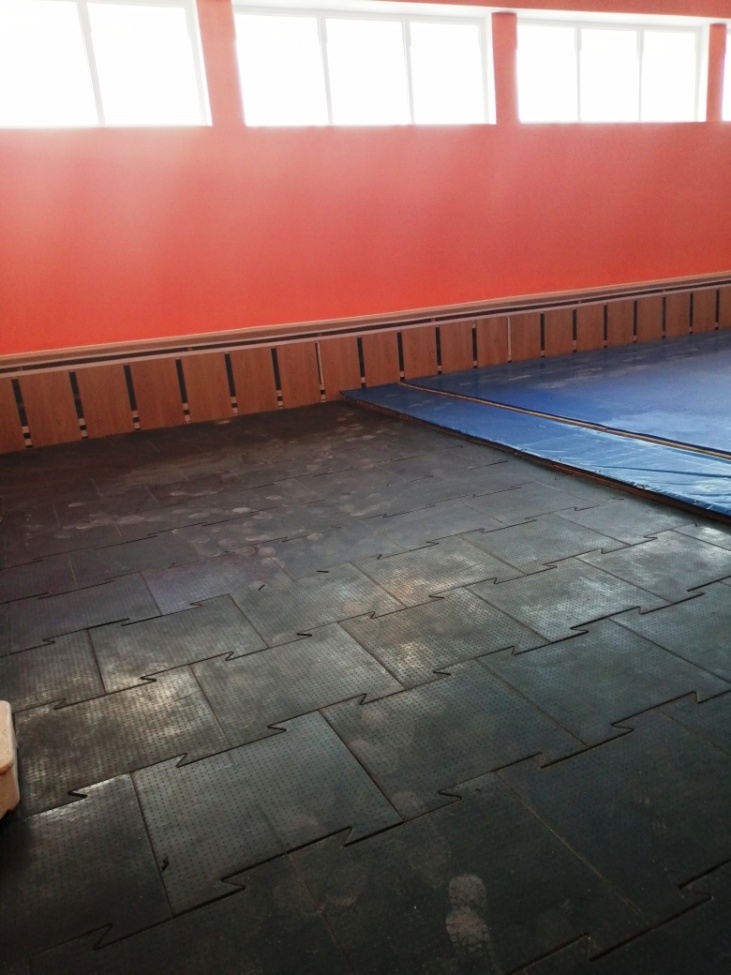 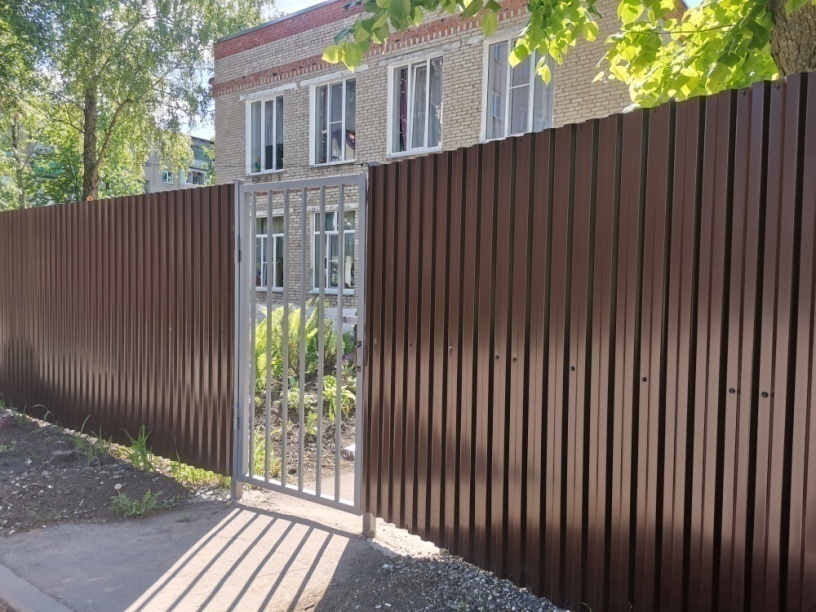 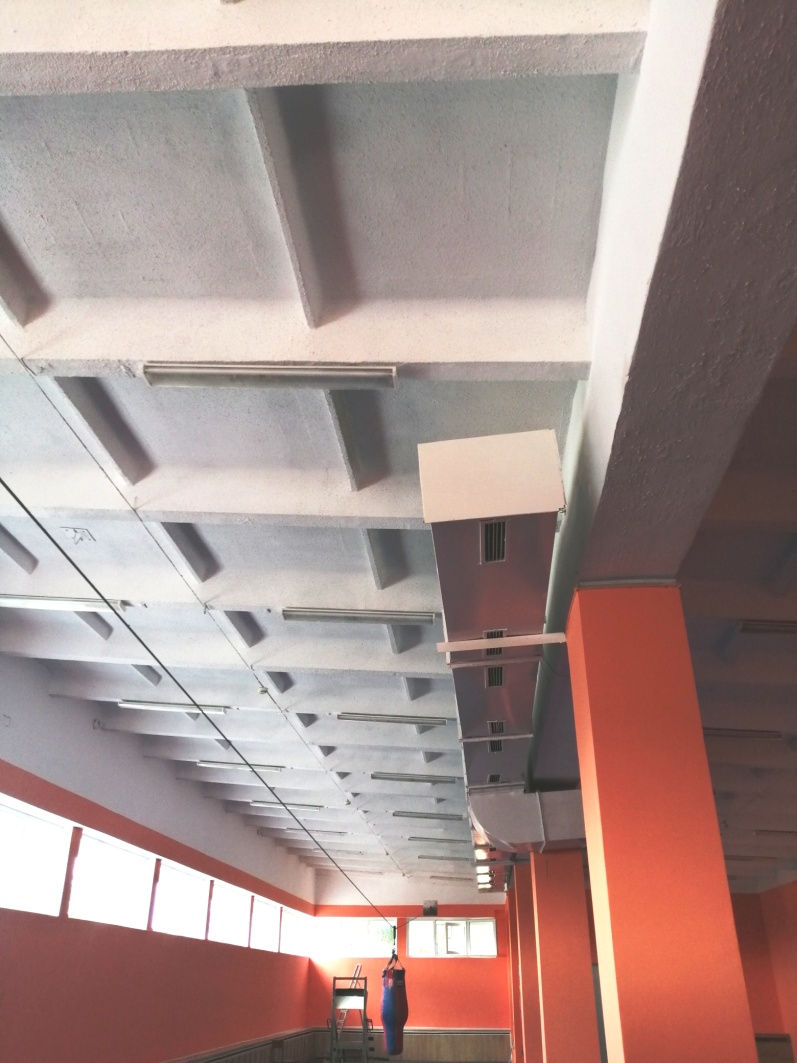 МДОУ д/с 
общеразвивающего вида № 46
МБУДО ДЮСШ
106
Народный бюджет
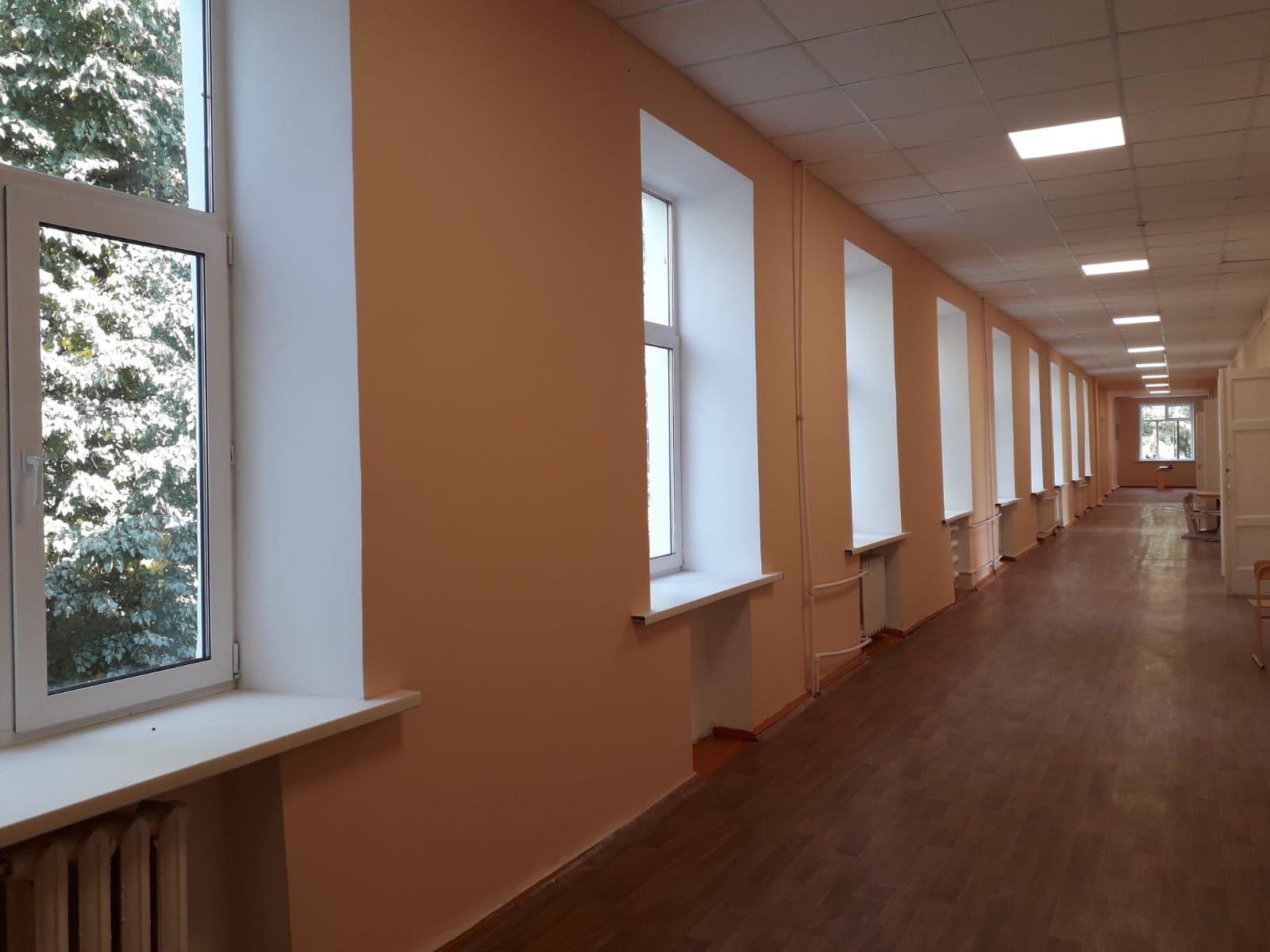 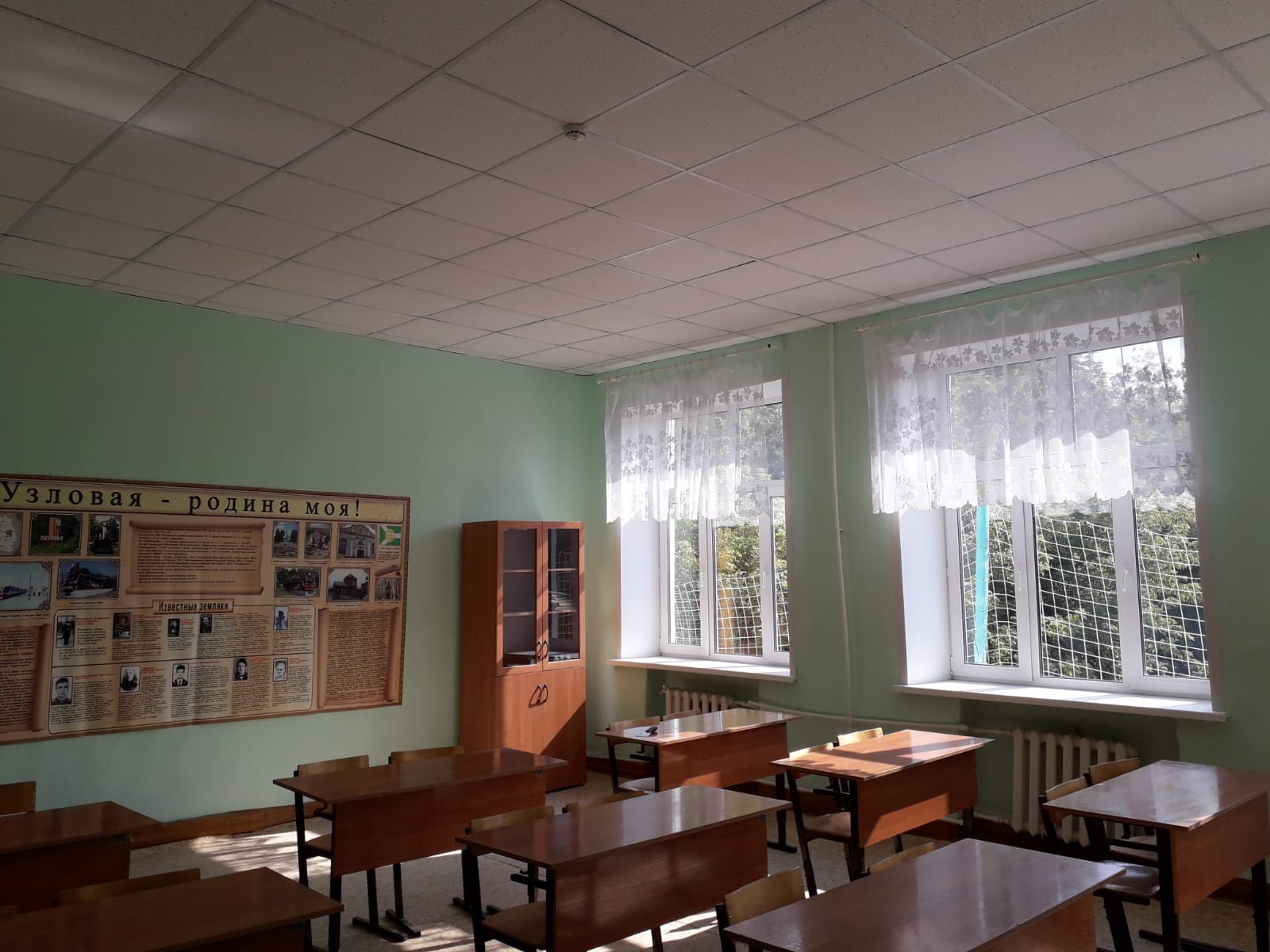 МКОУ СОШ № 2
107
Развитие образования Тульской области
Выделено более 16 млн. руб. на поставку компьютерного оборудования, цифровых лабораторий, учебных комплектов.
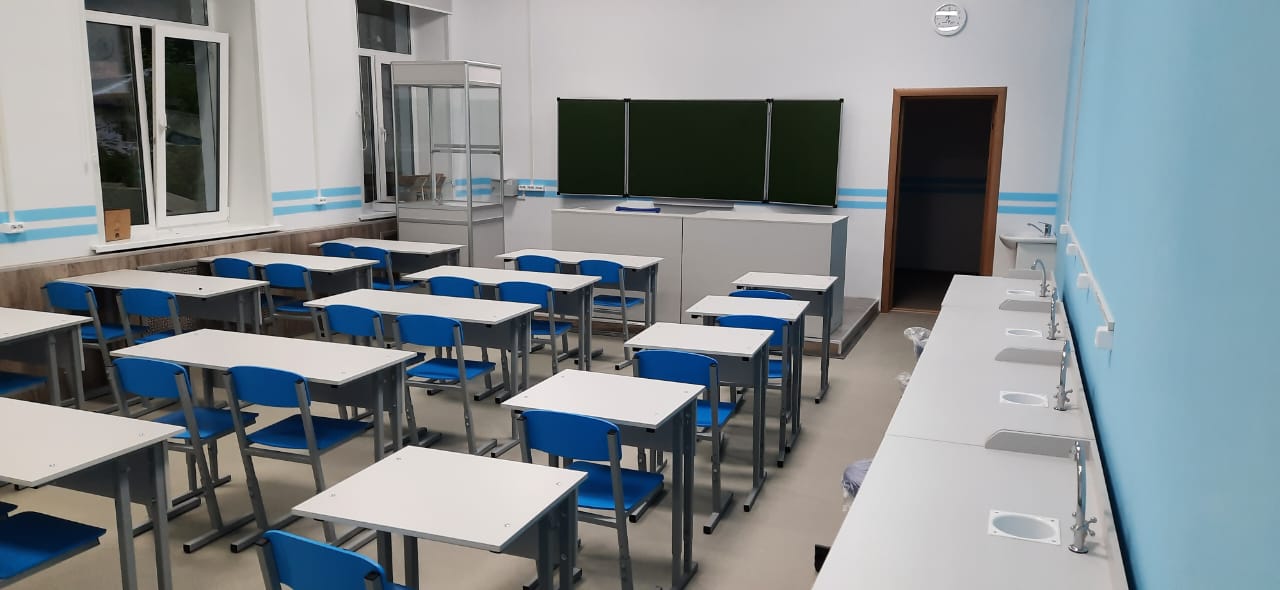 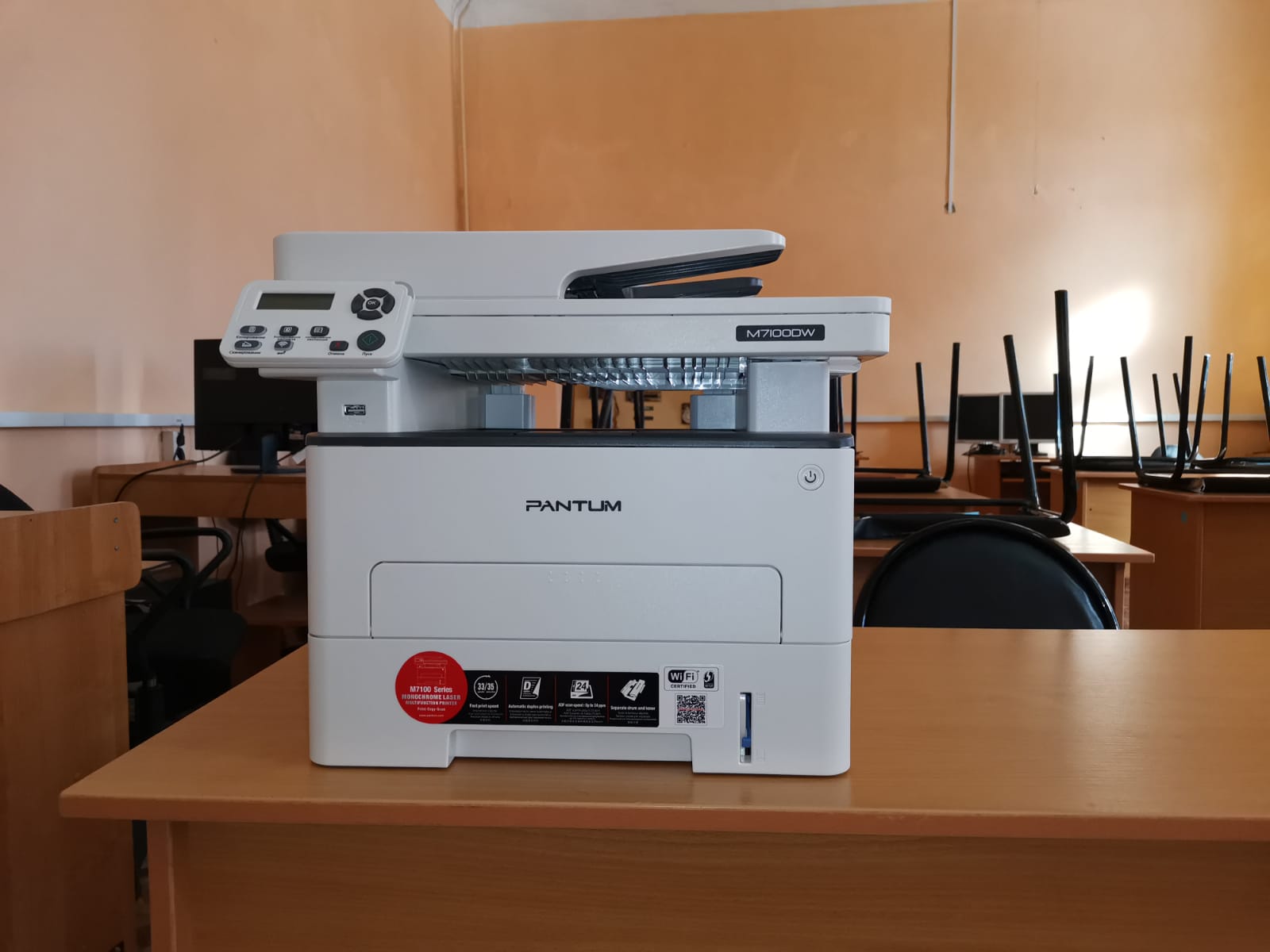 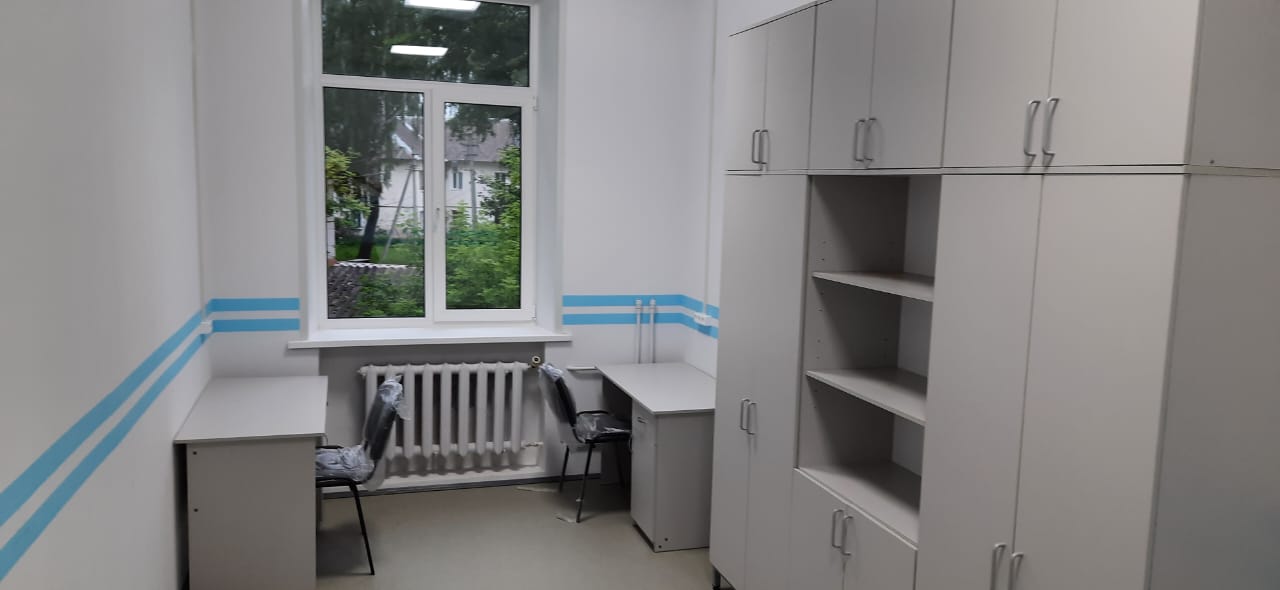 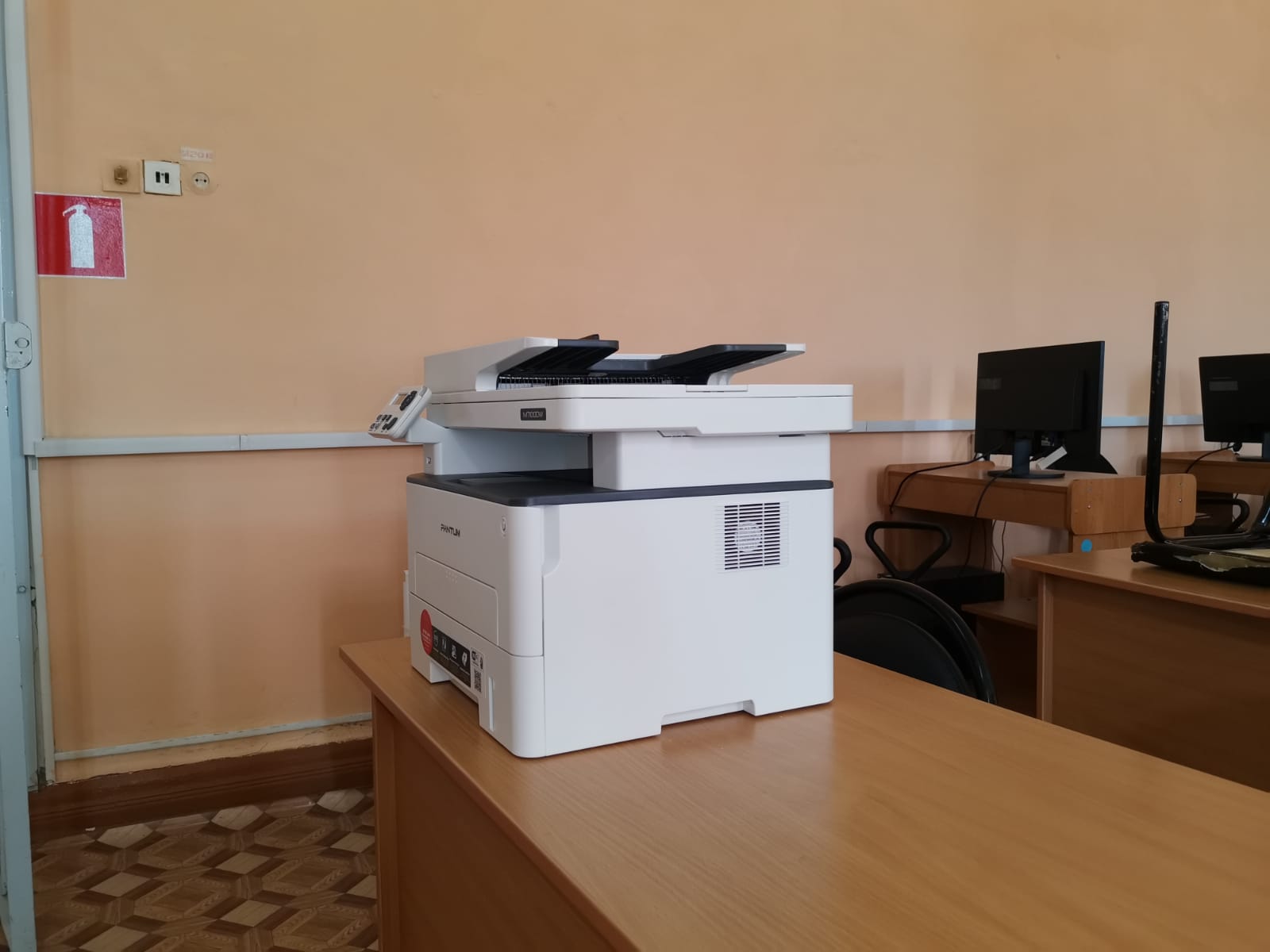 108
Материально-техническое обеспечение
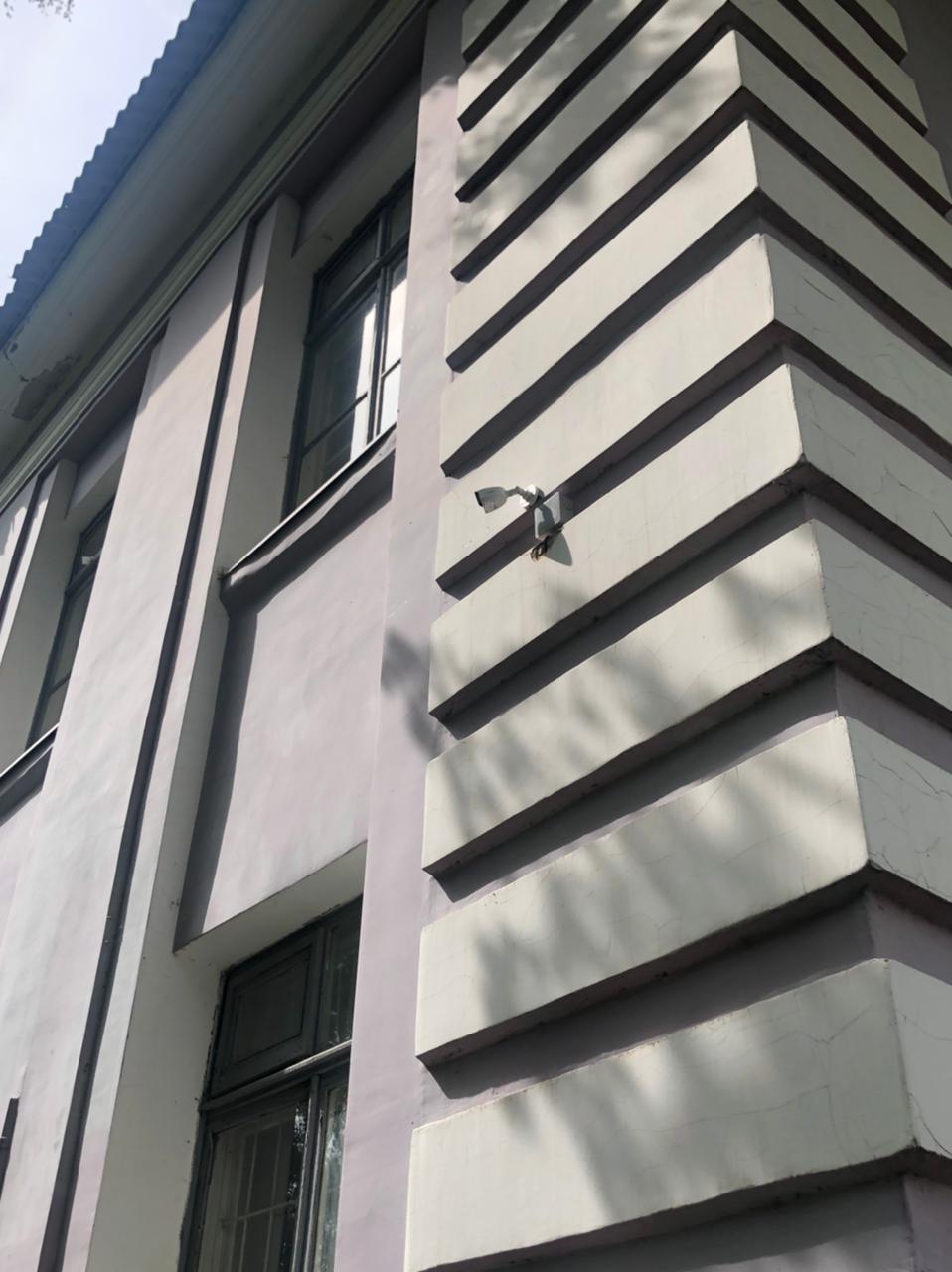 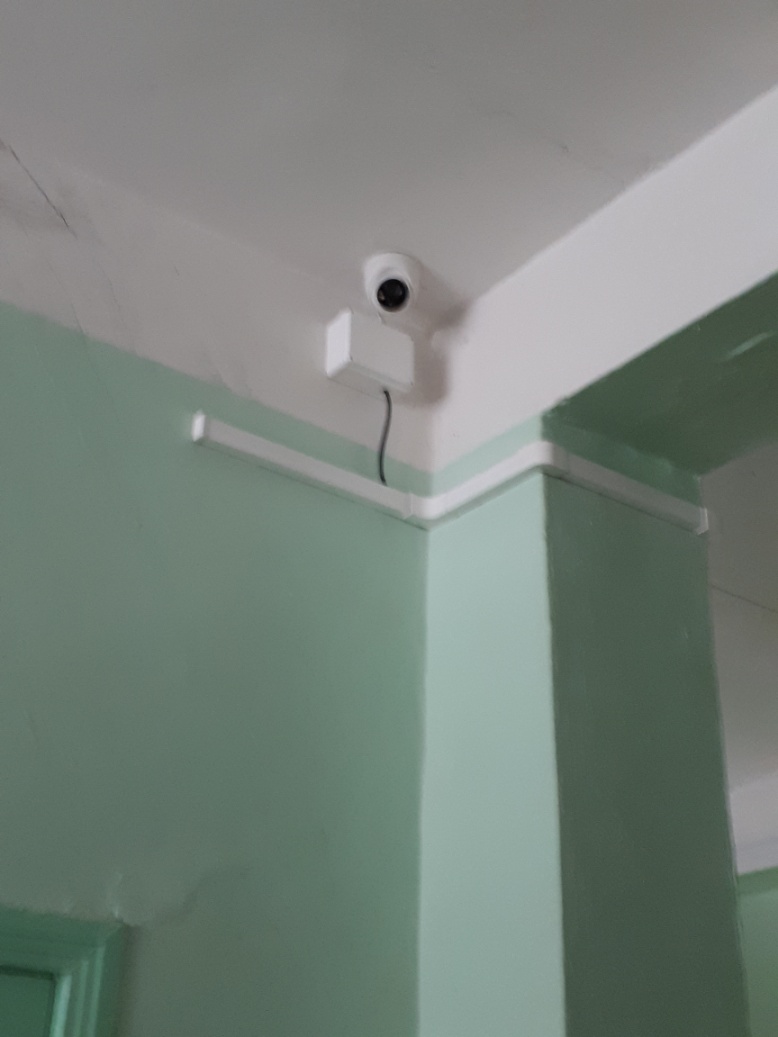 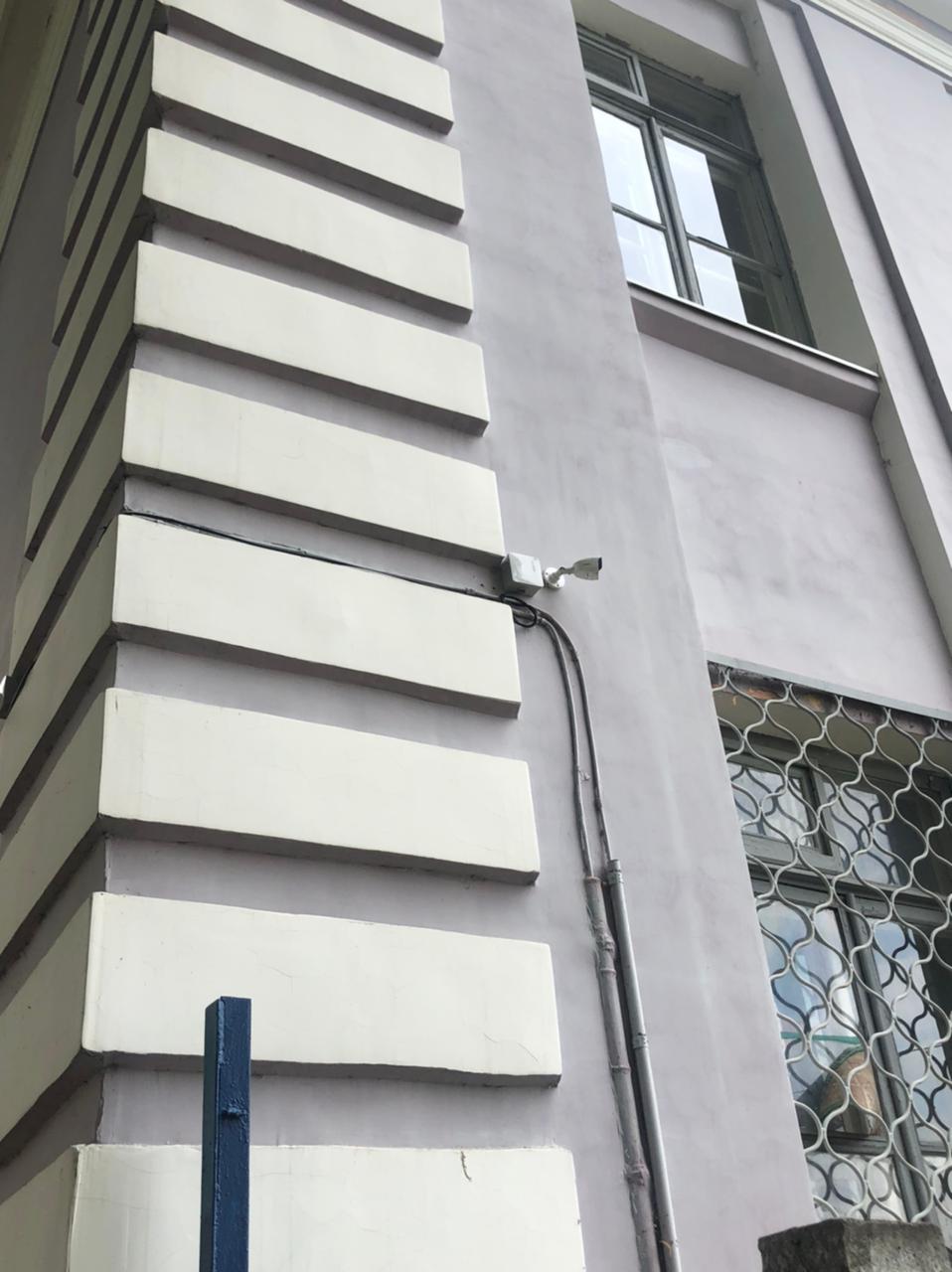 109
Цели и задачи на 2022-2023 учебный год
110
111